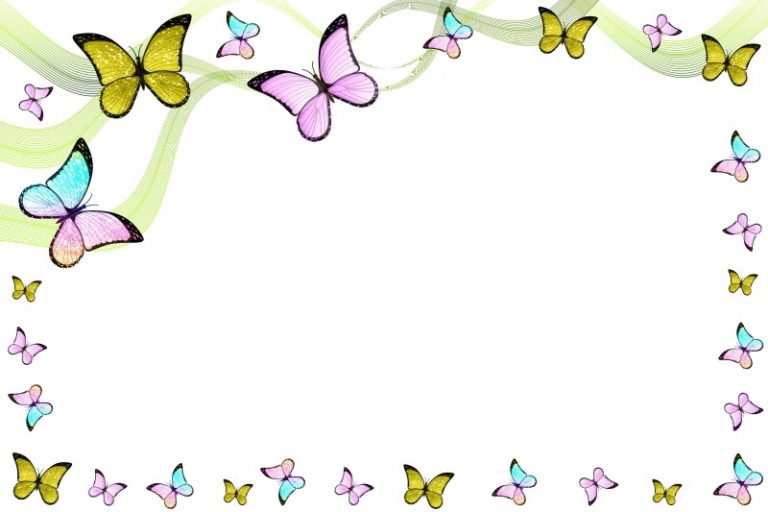 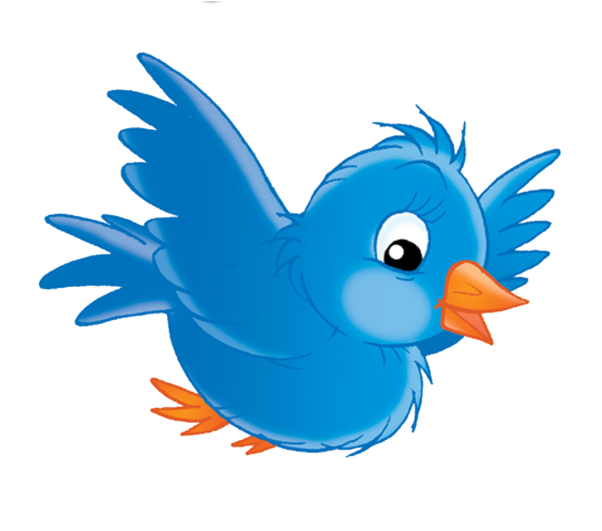 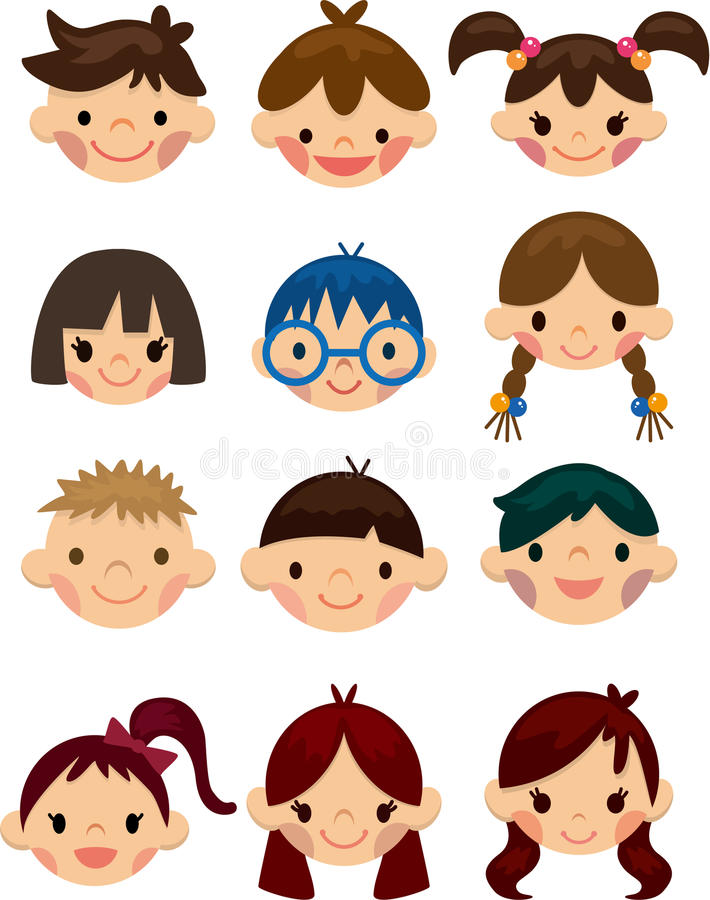 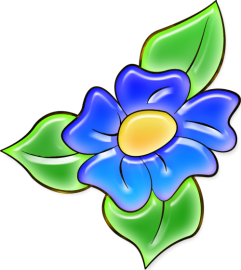 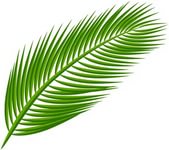 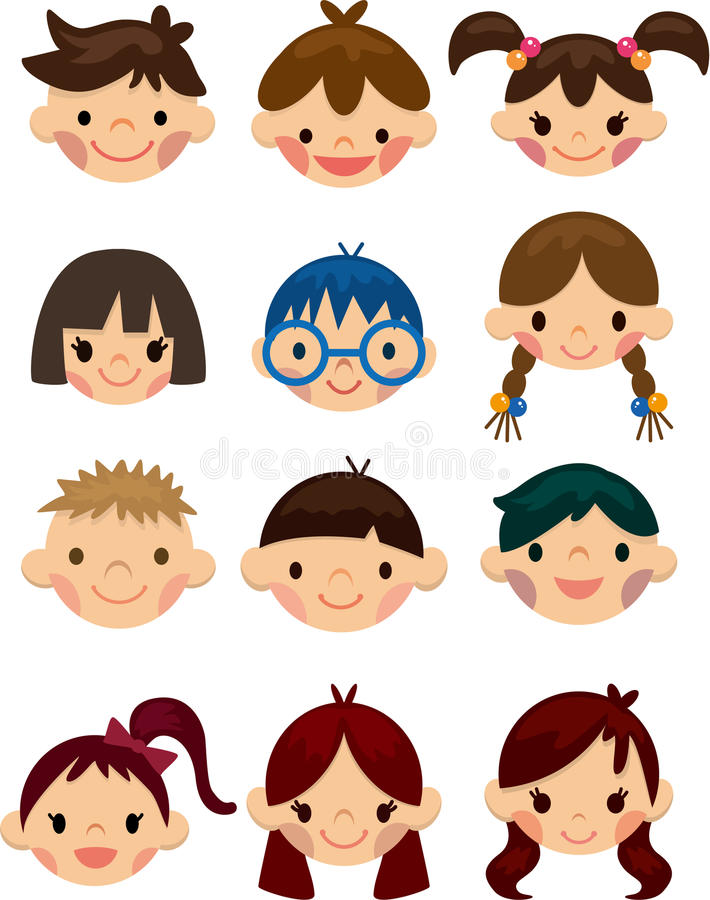 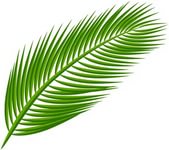 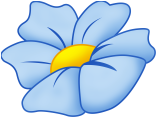 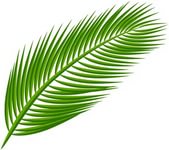 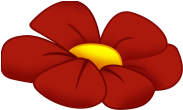 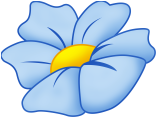 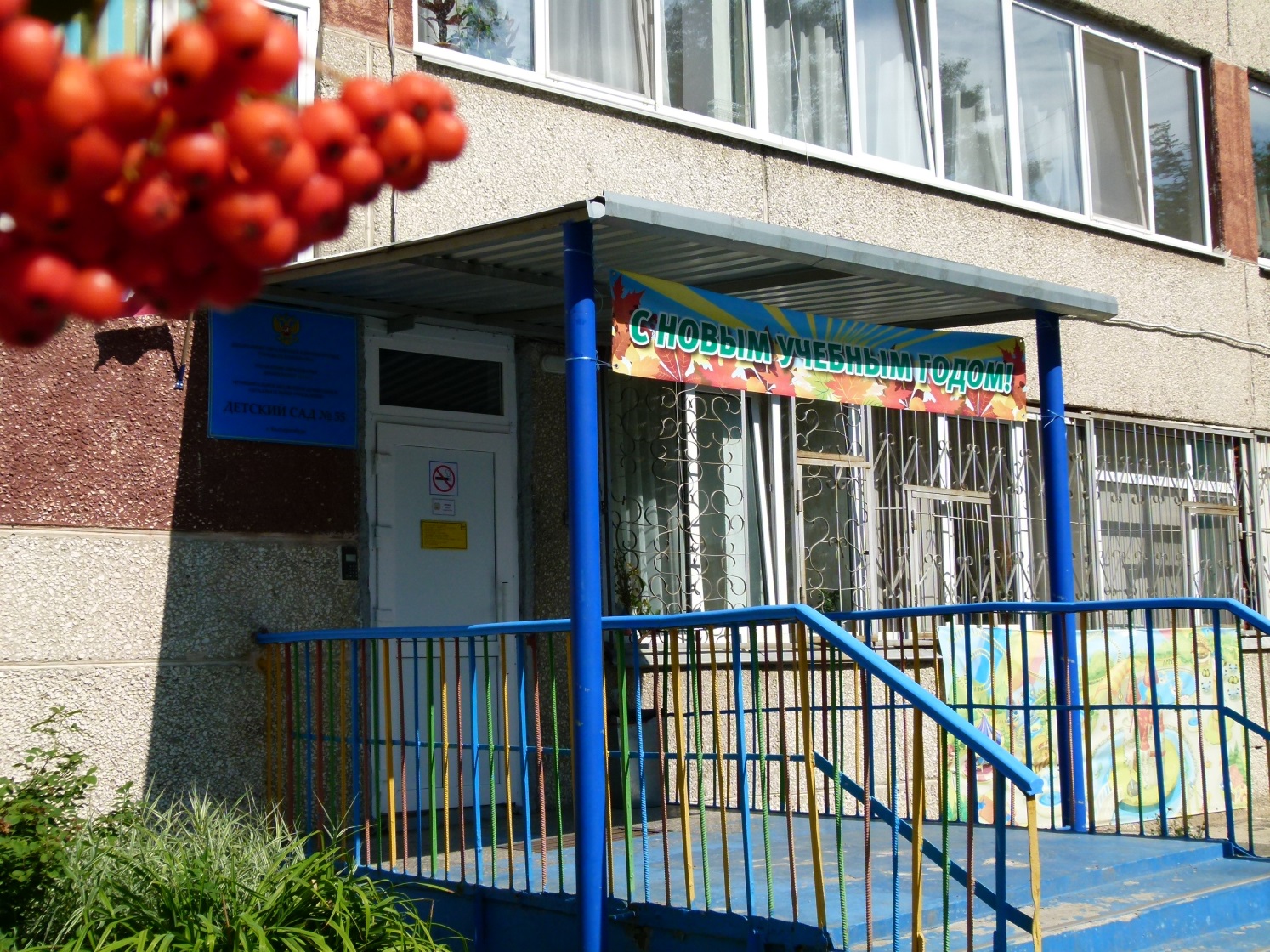 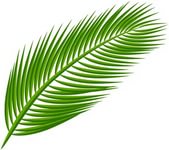 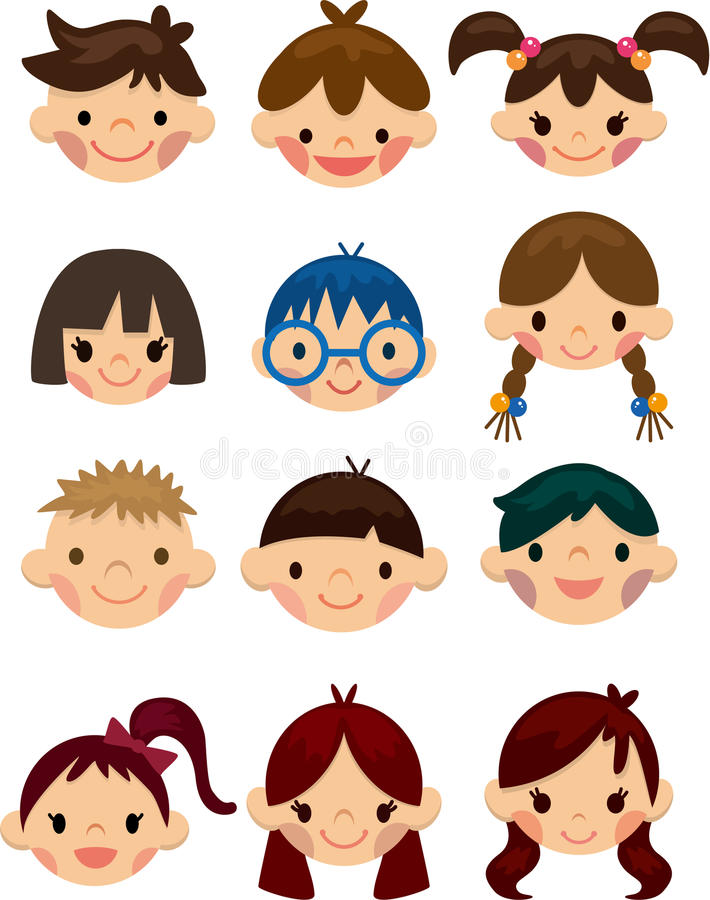 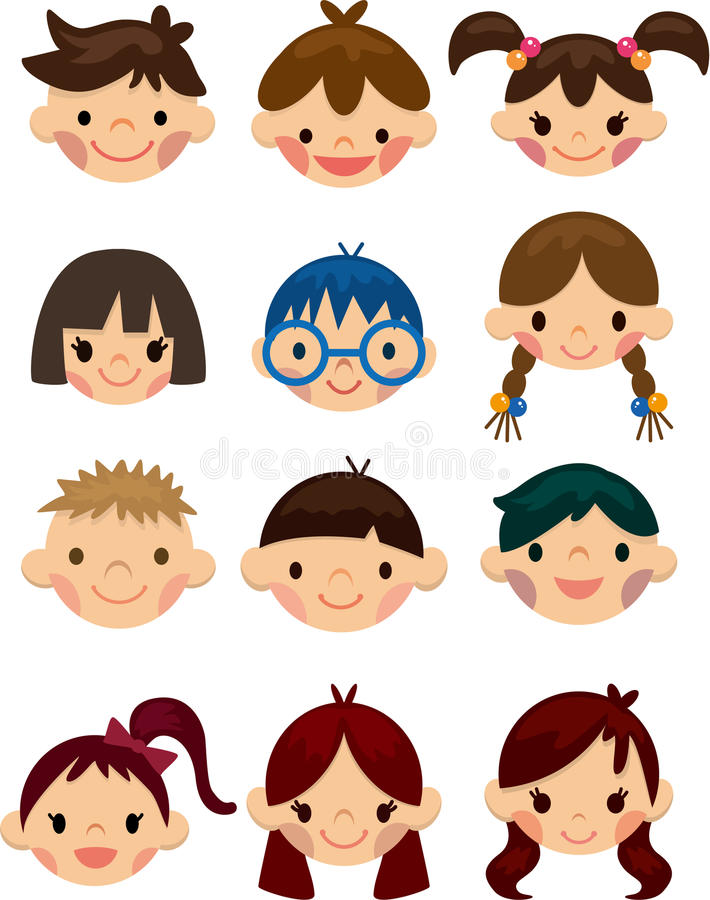 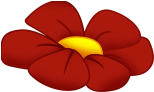 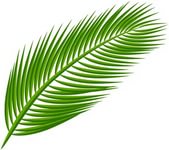 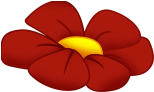 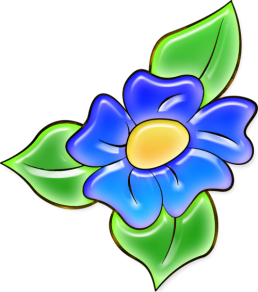 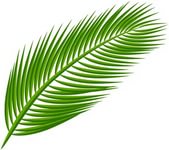 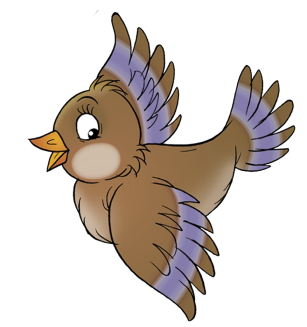 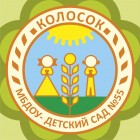 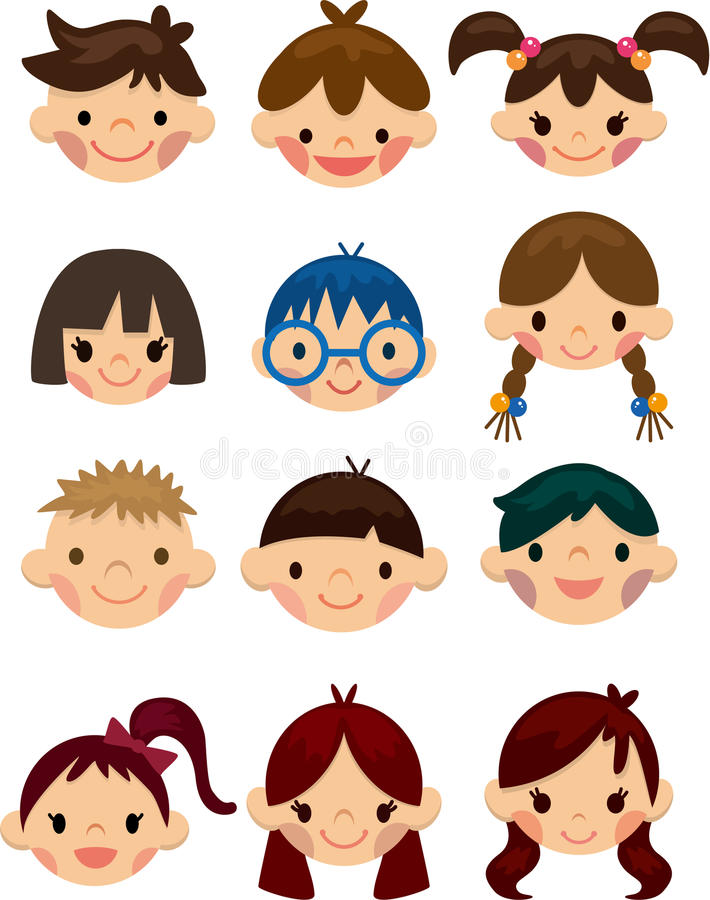 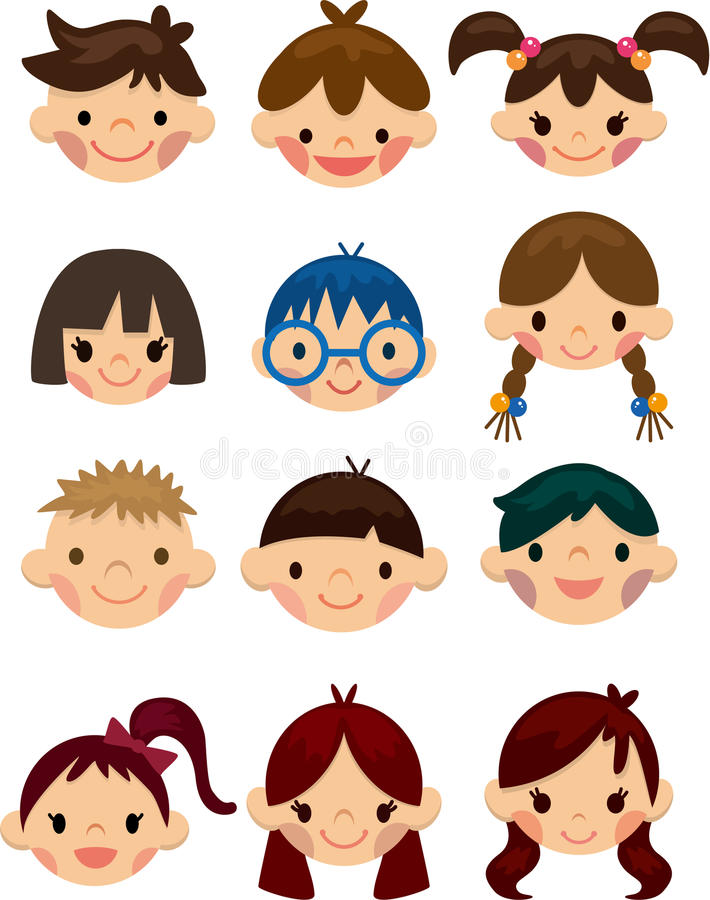 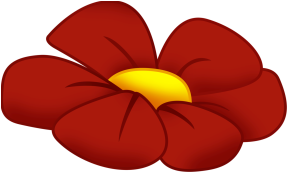 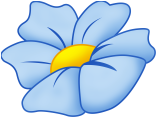 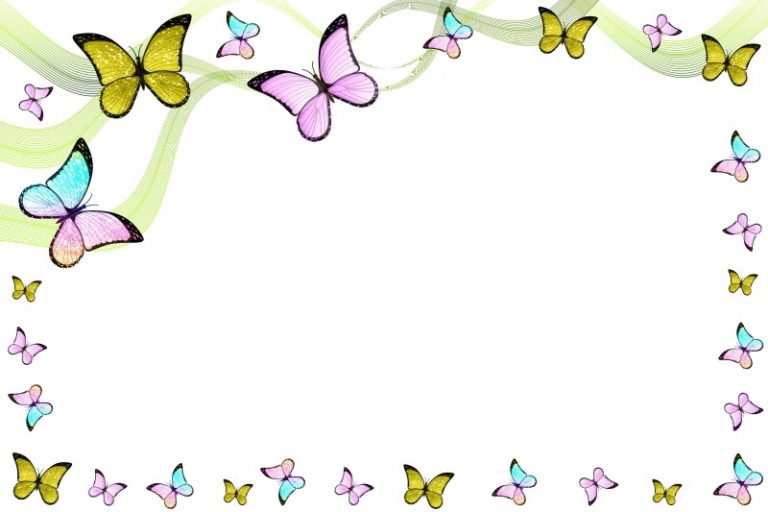 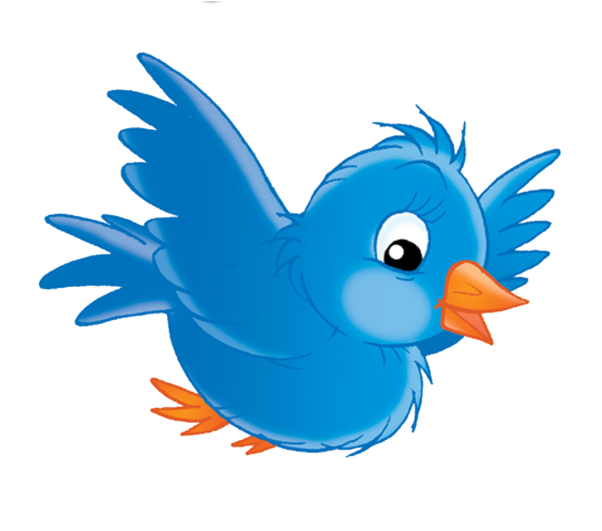 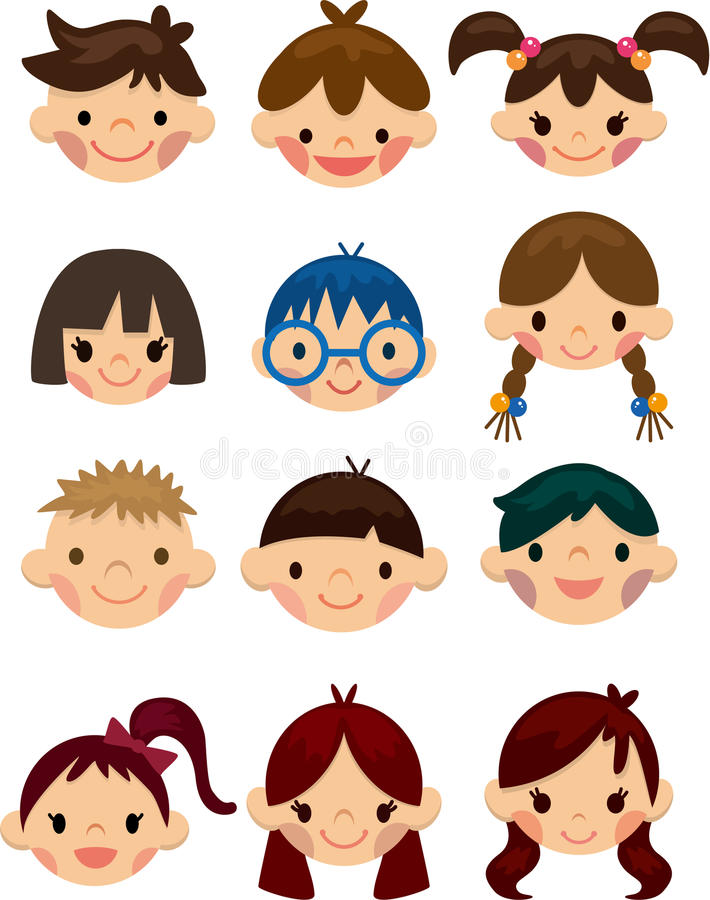 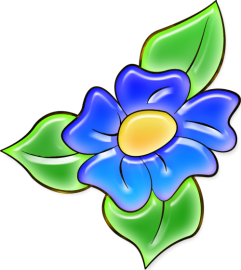 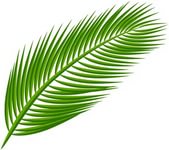 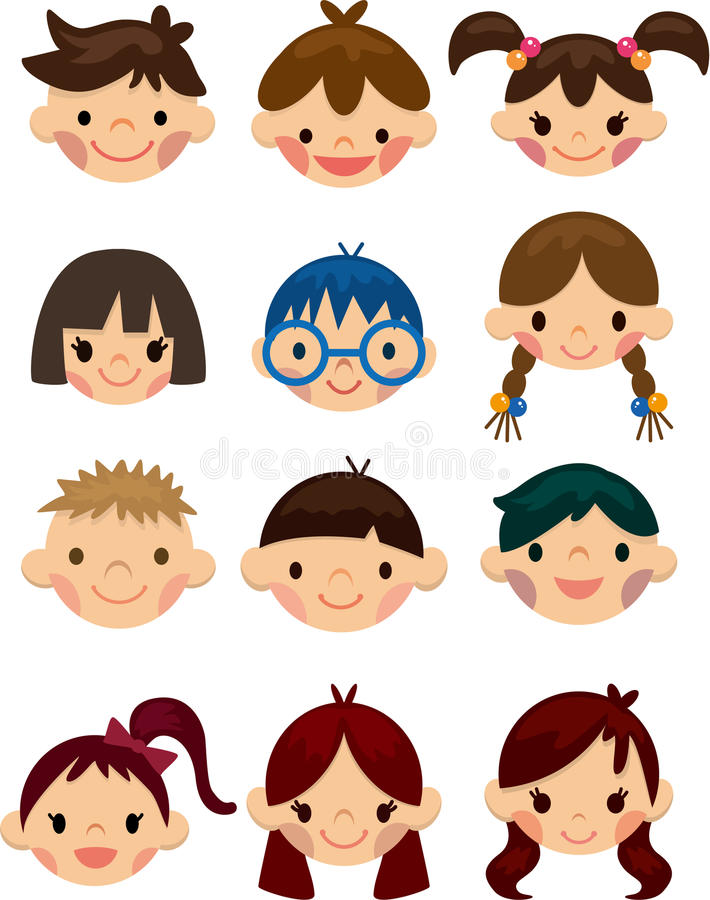 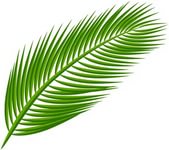 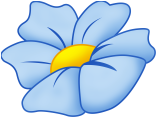 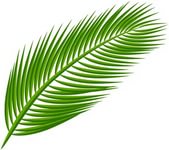 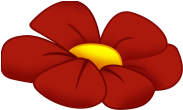 Наш Девиз:
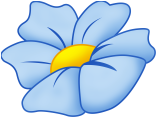 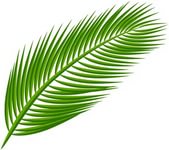 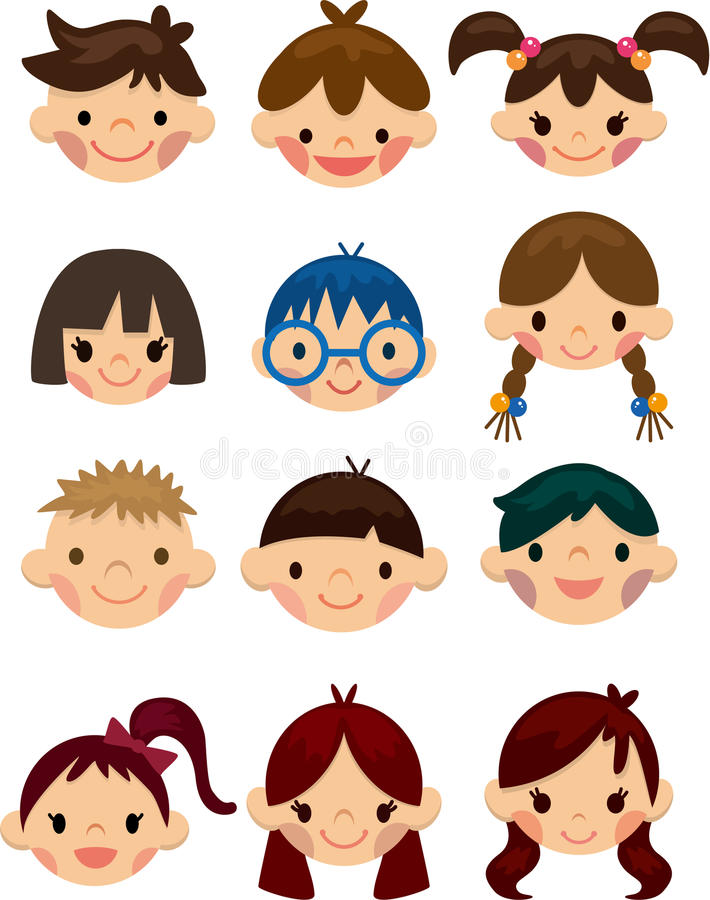 Только вместе, 
Только дружно
Помогать природе нужно!

Саду - быть!
Цветам – цвести!
Нам – здоровыми расти!
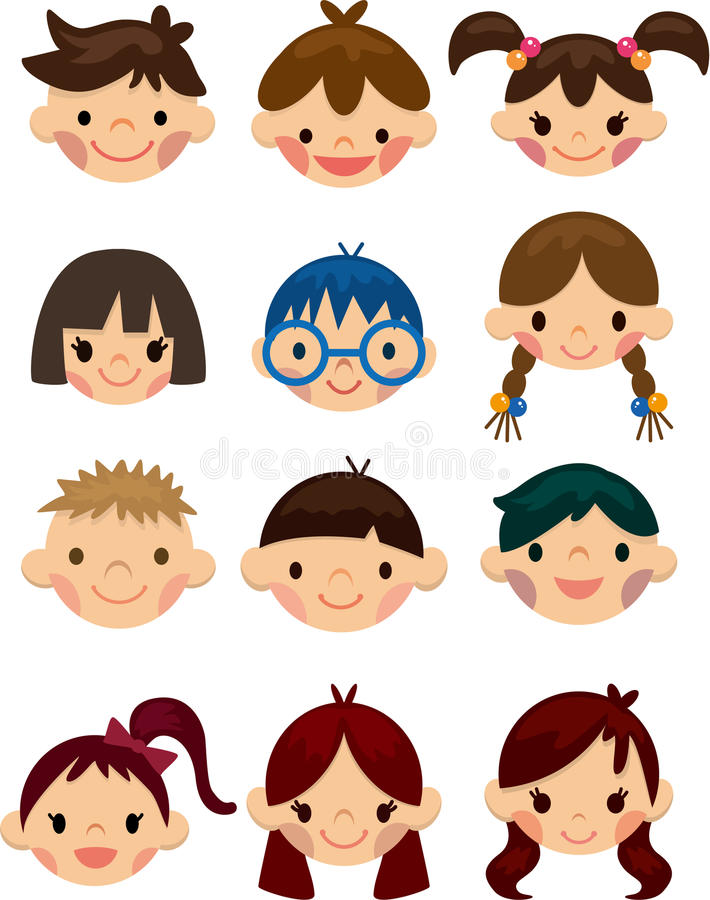 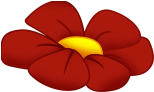 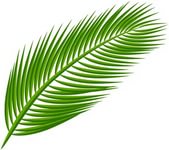 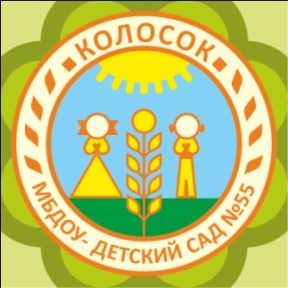 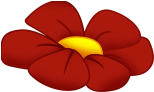 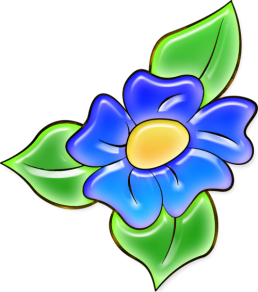 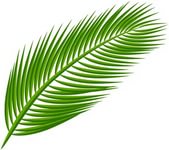 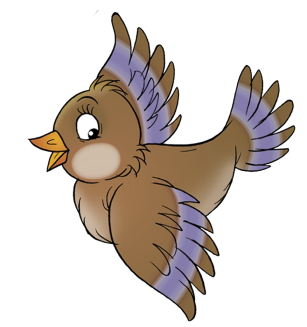 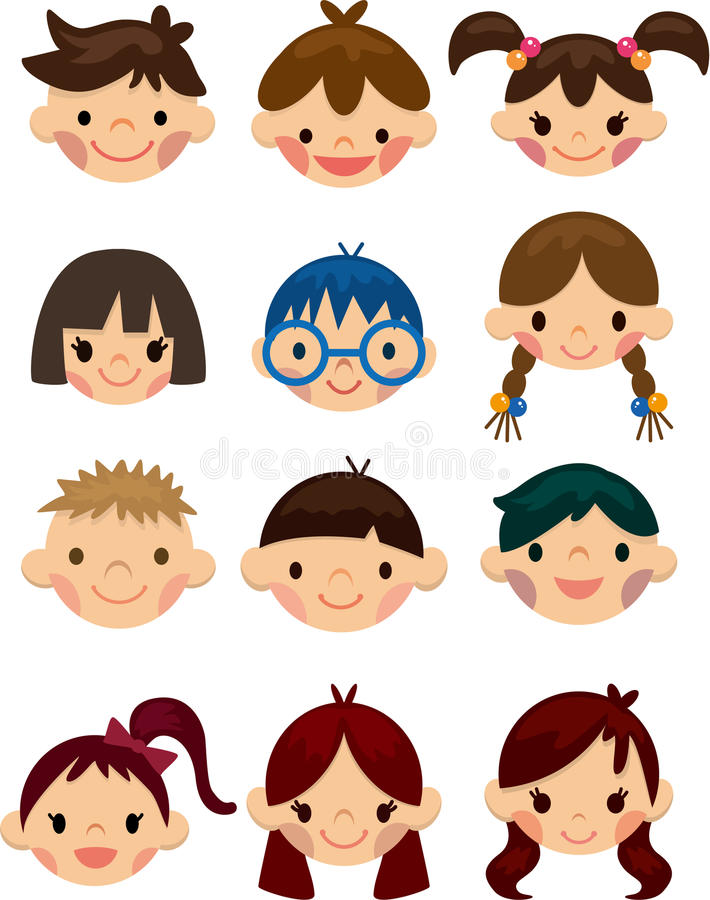 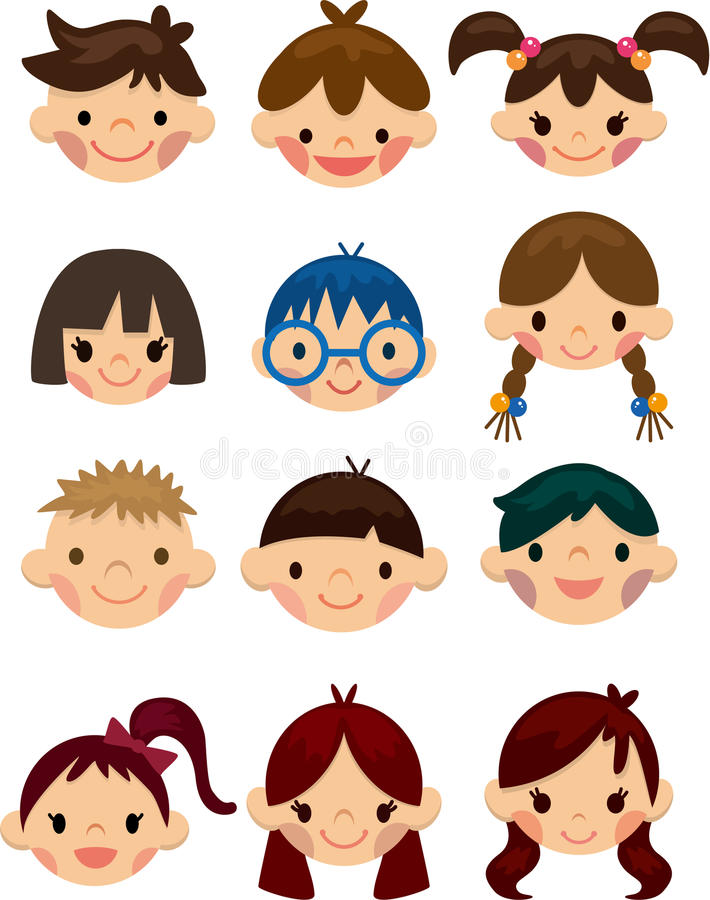 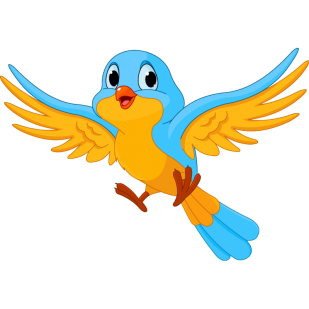 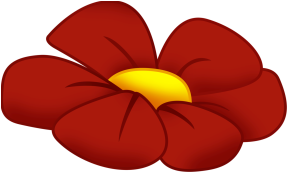 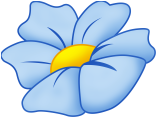 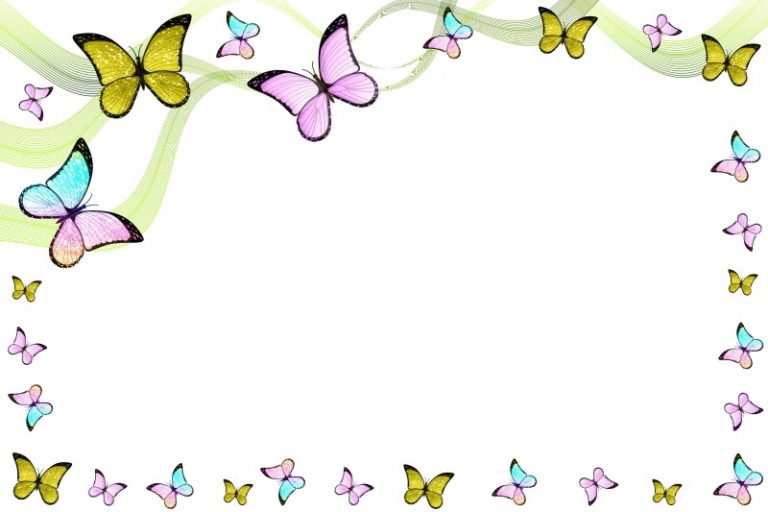 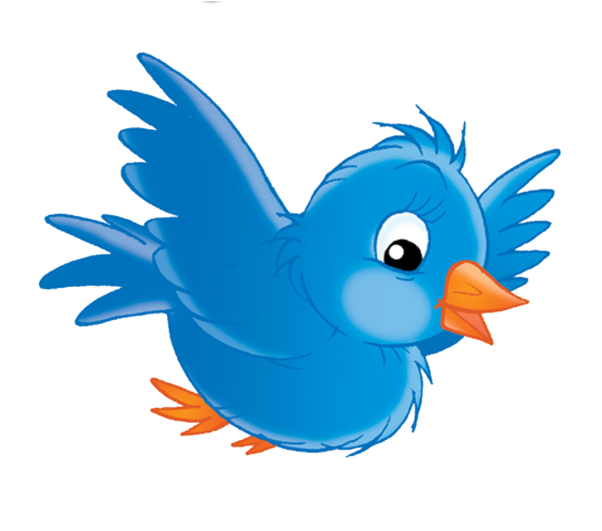 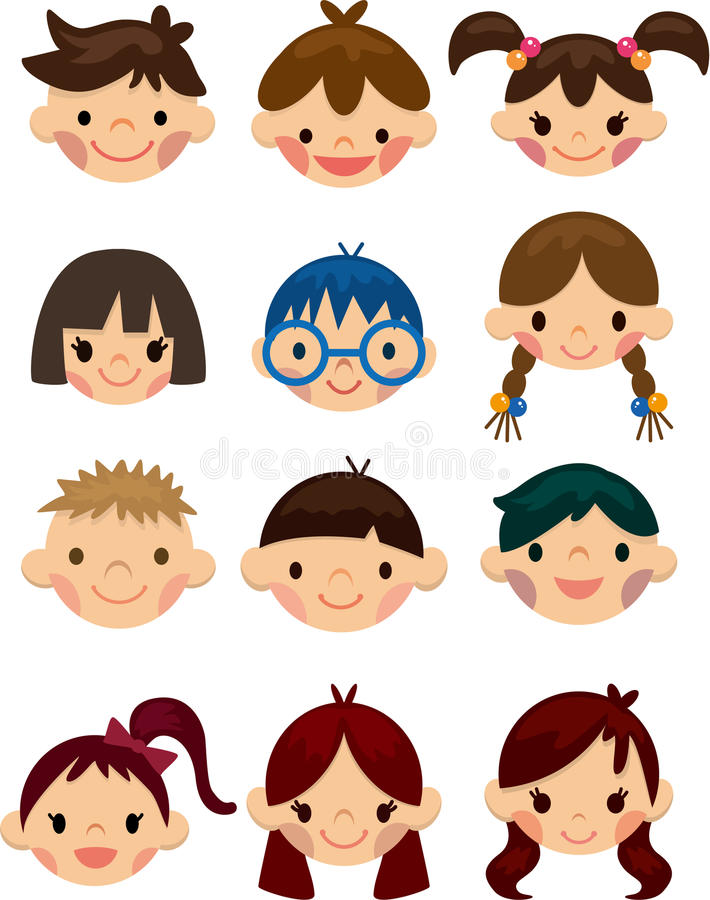 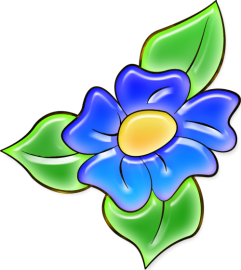 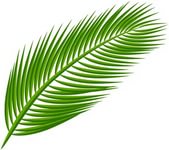 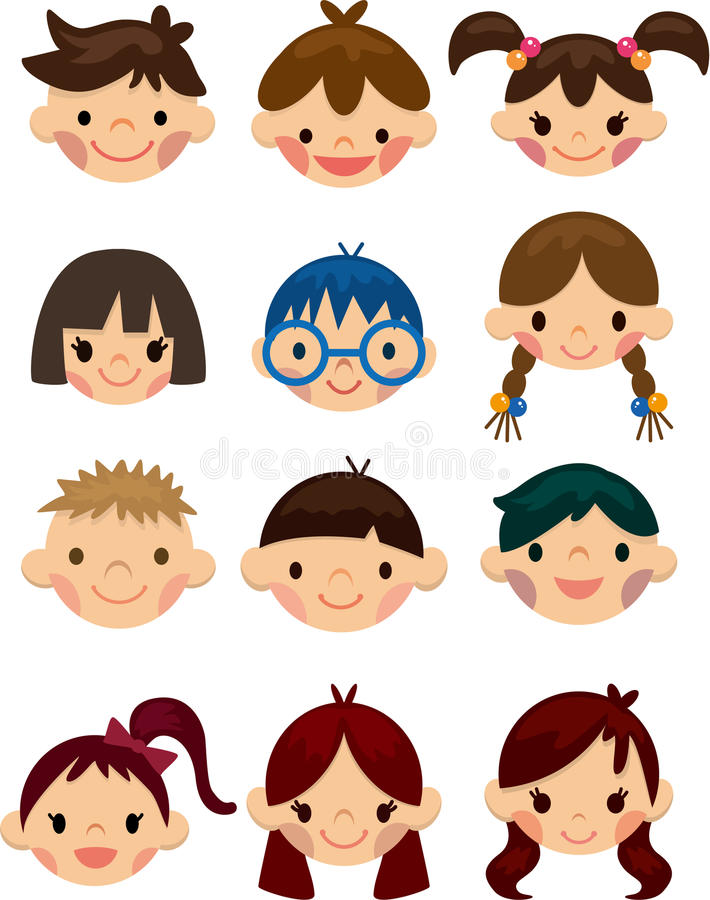 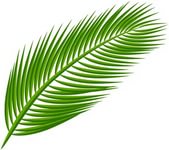 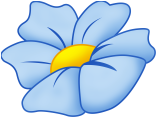 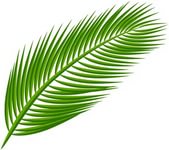 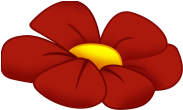 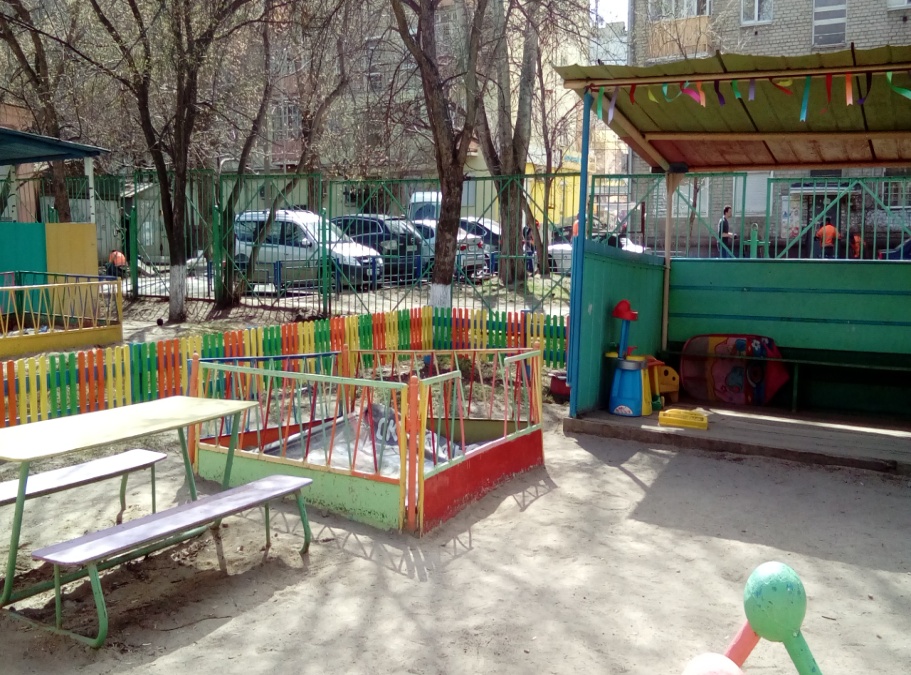 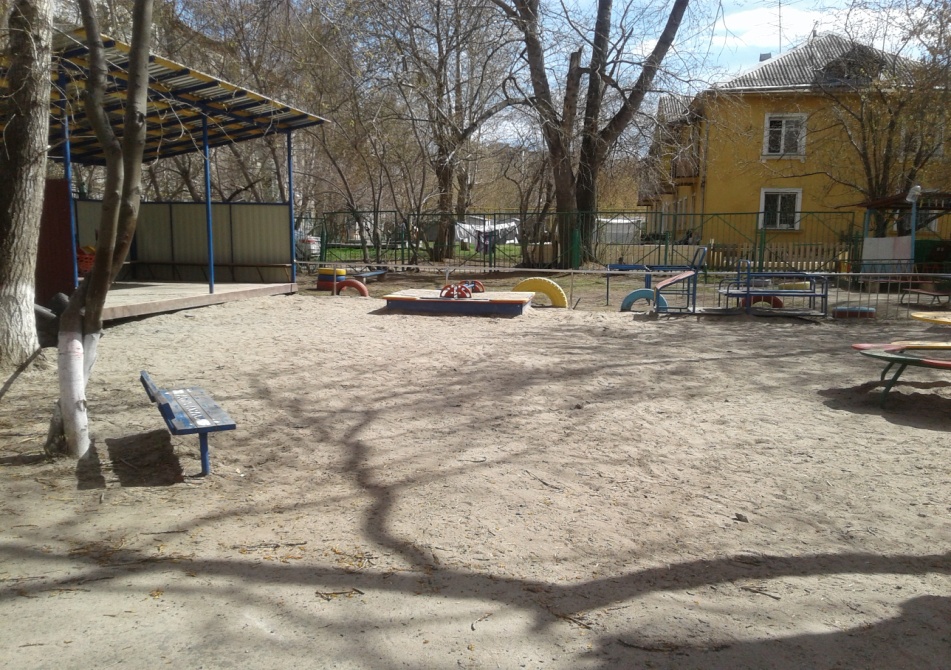 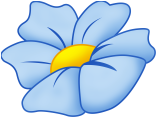 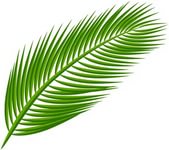 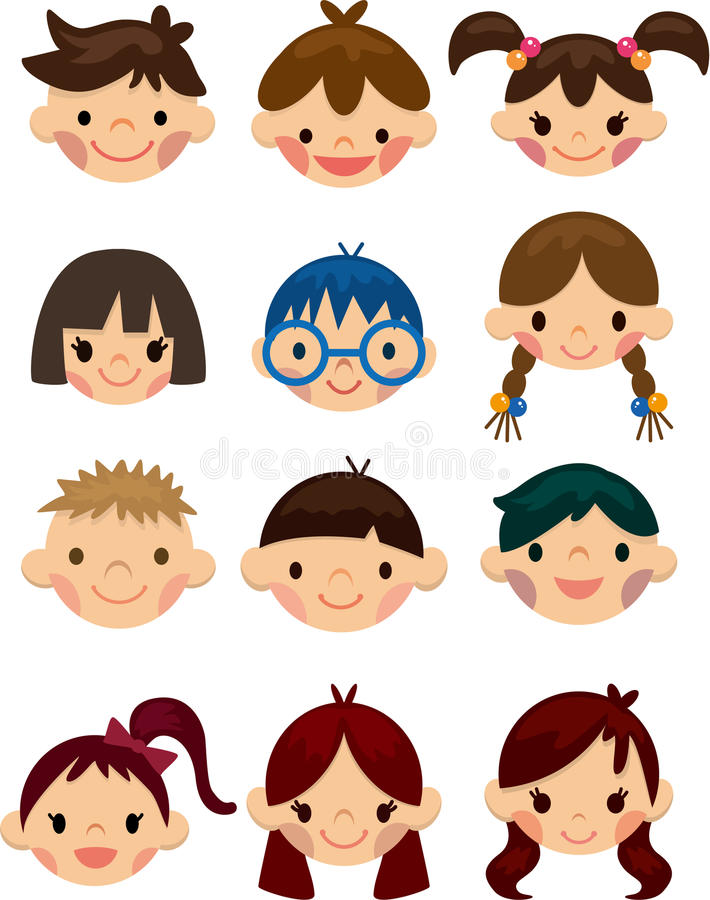 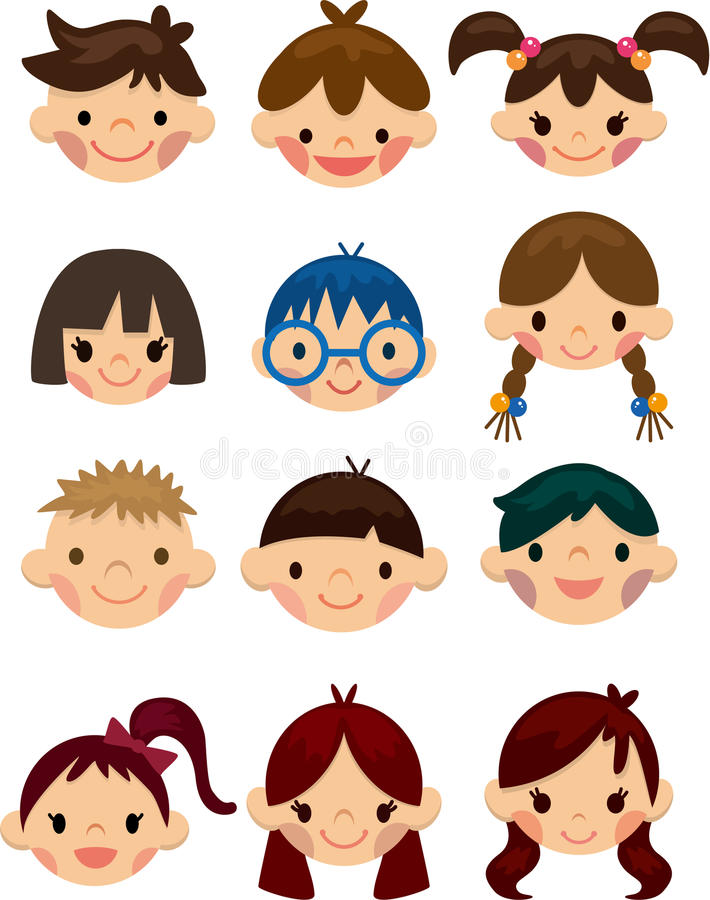 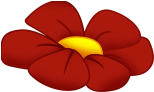 Участки групп
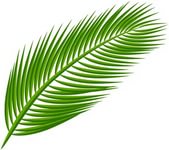 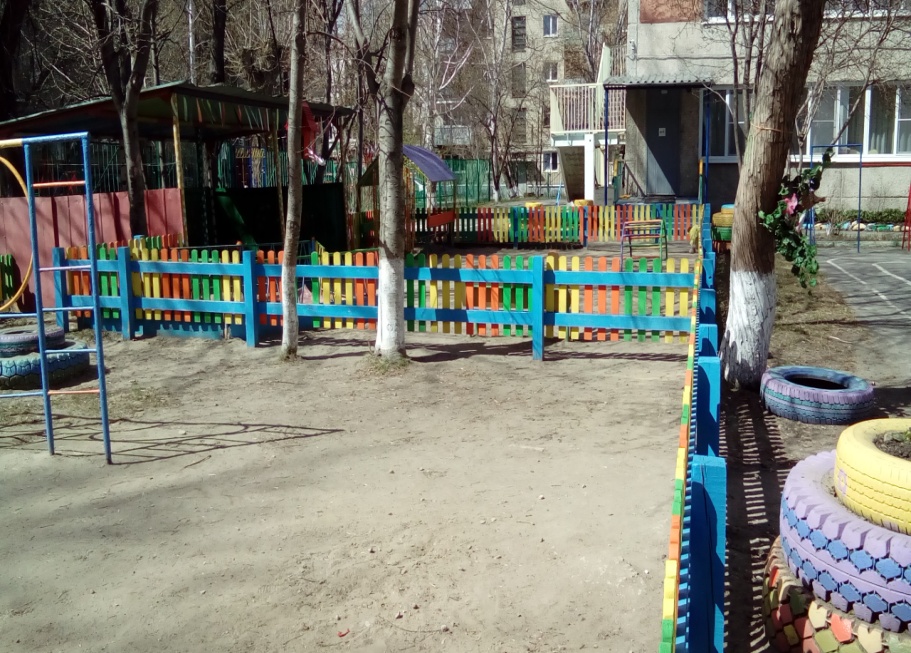 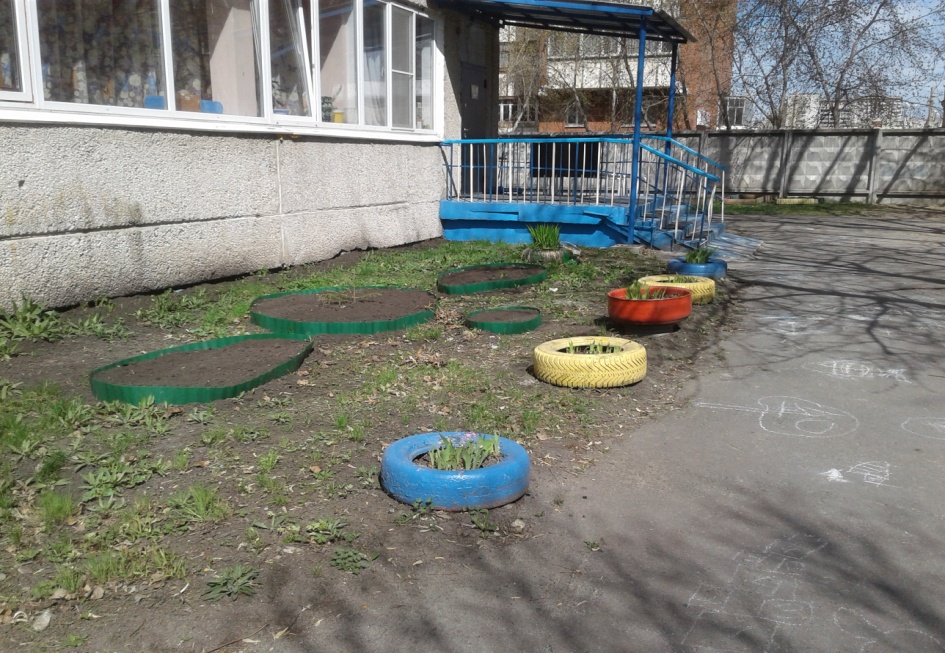 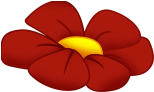 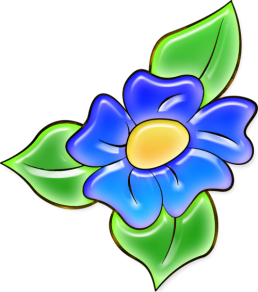 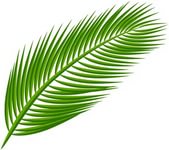 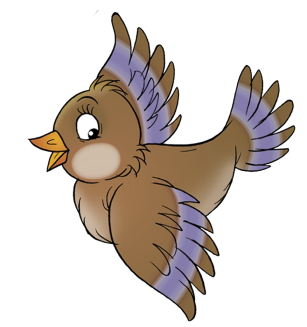 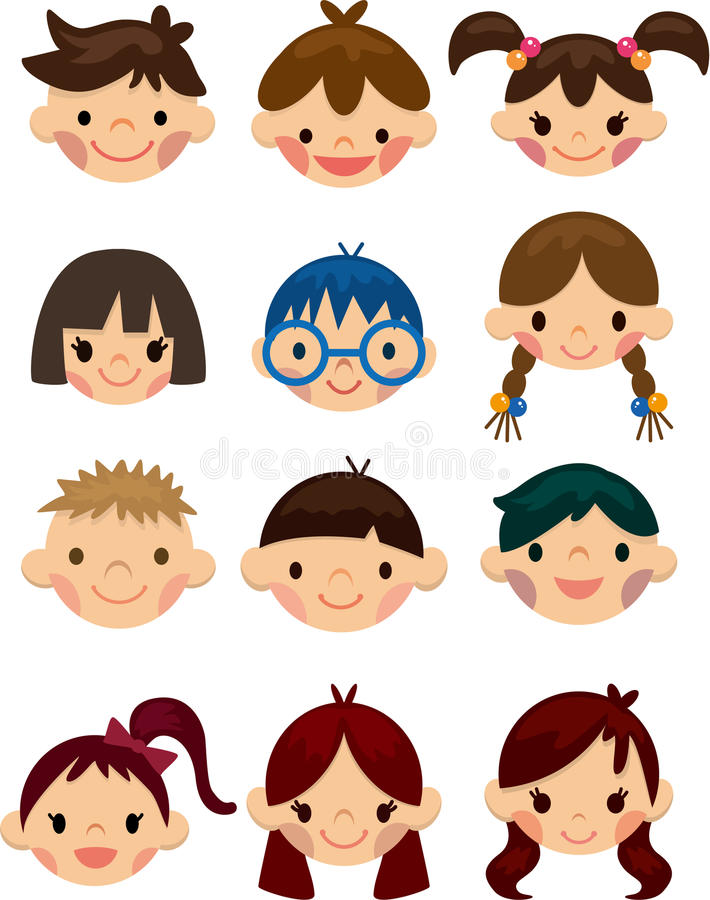 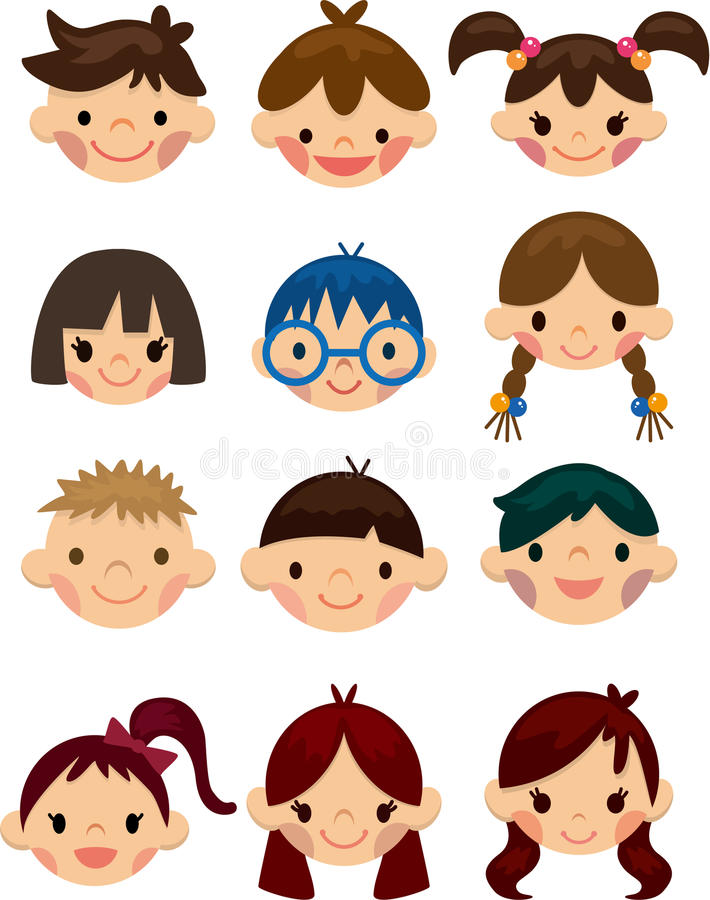 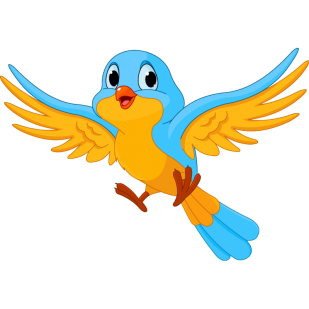 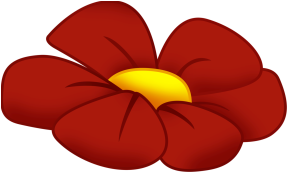 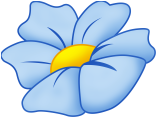 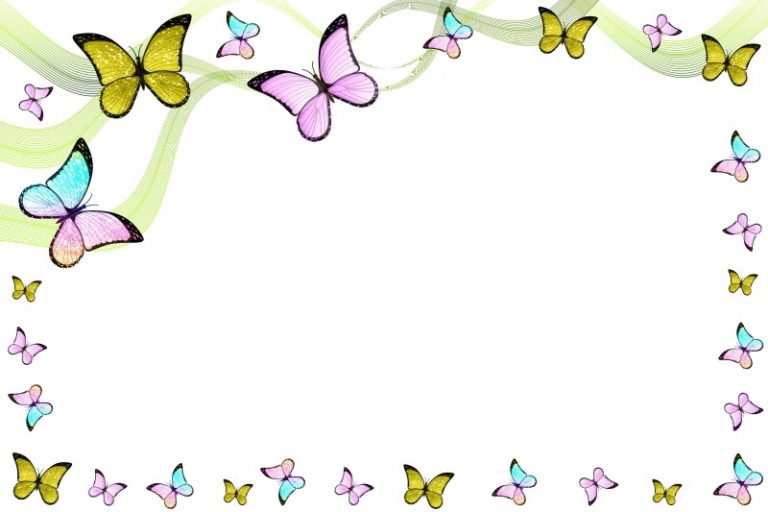 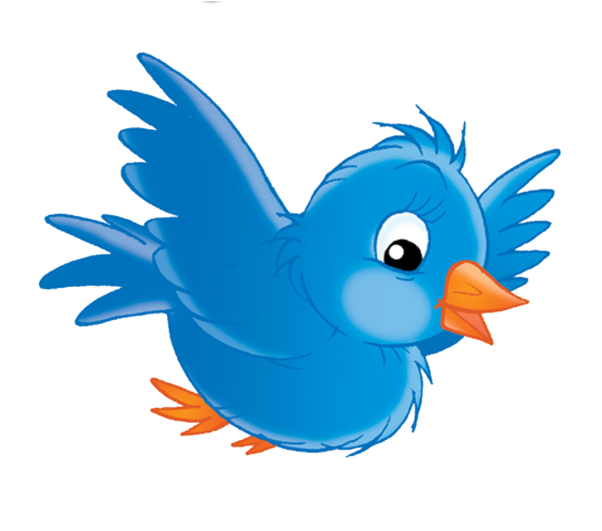 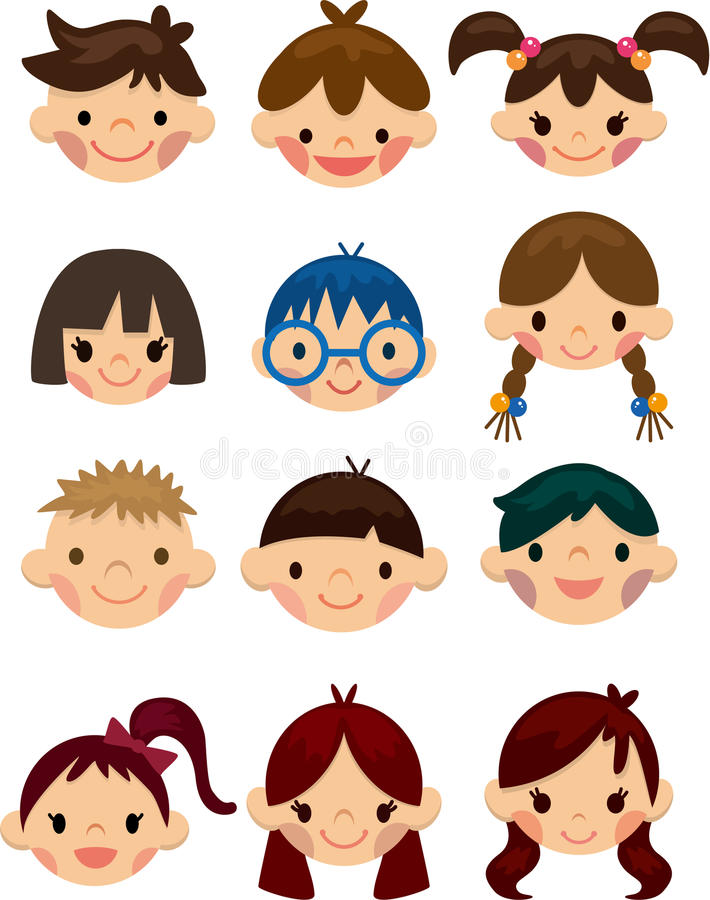 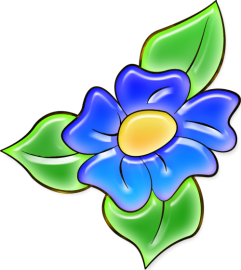 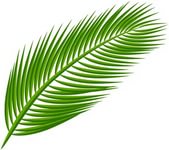 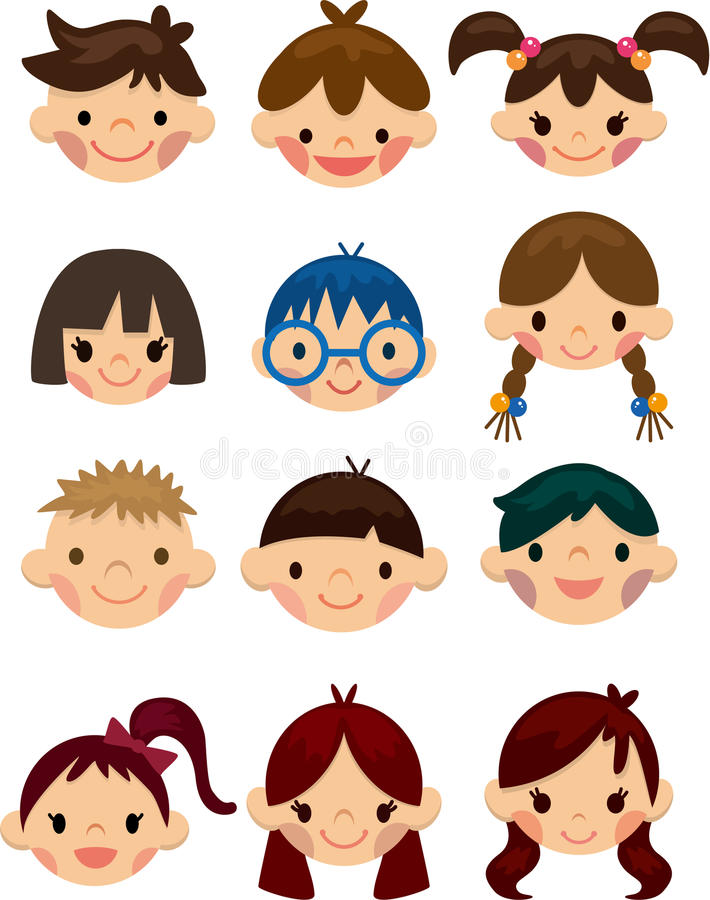 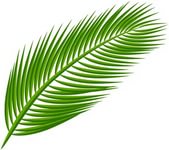 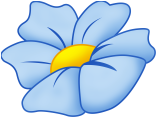 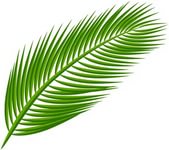 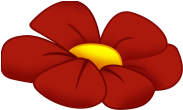 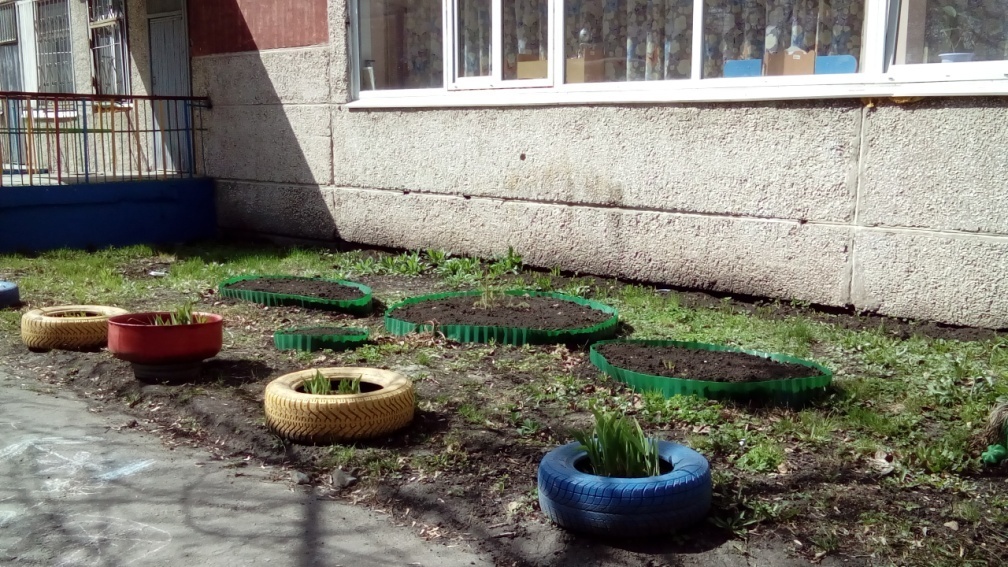 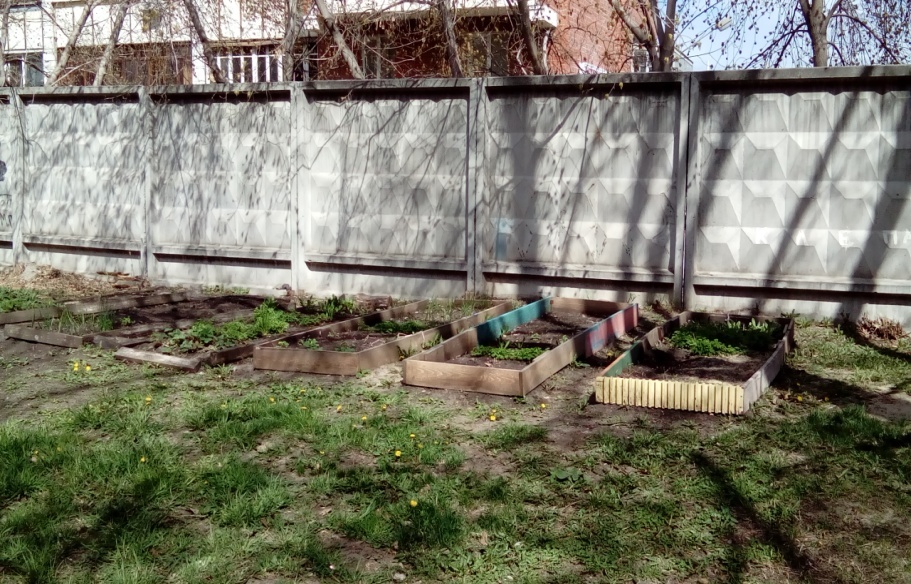 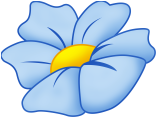 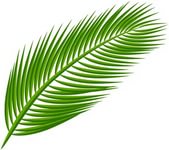 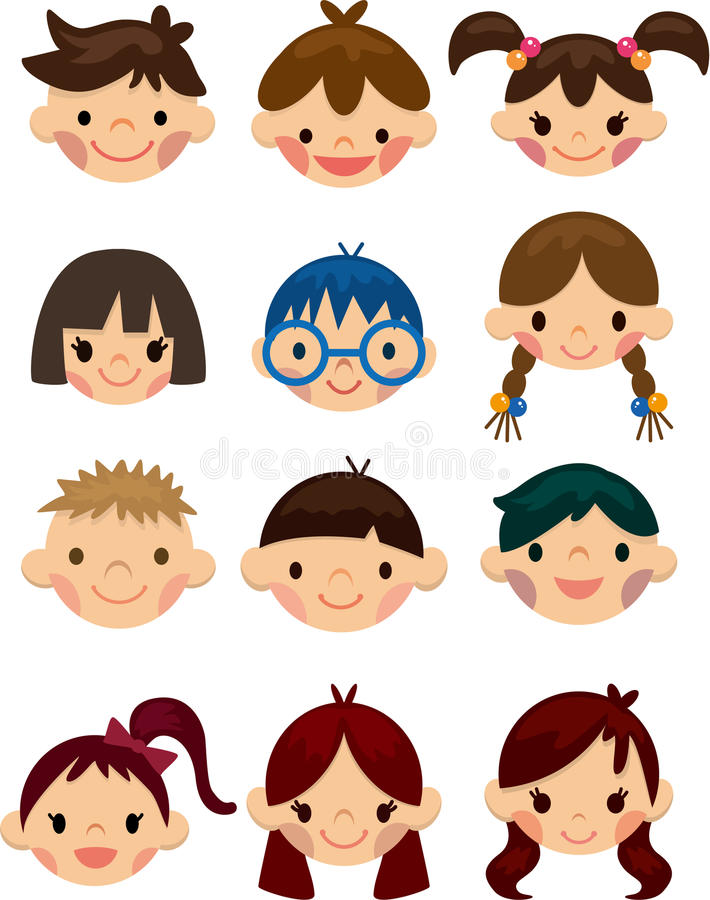 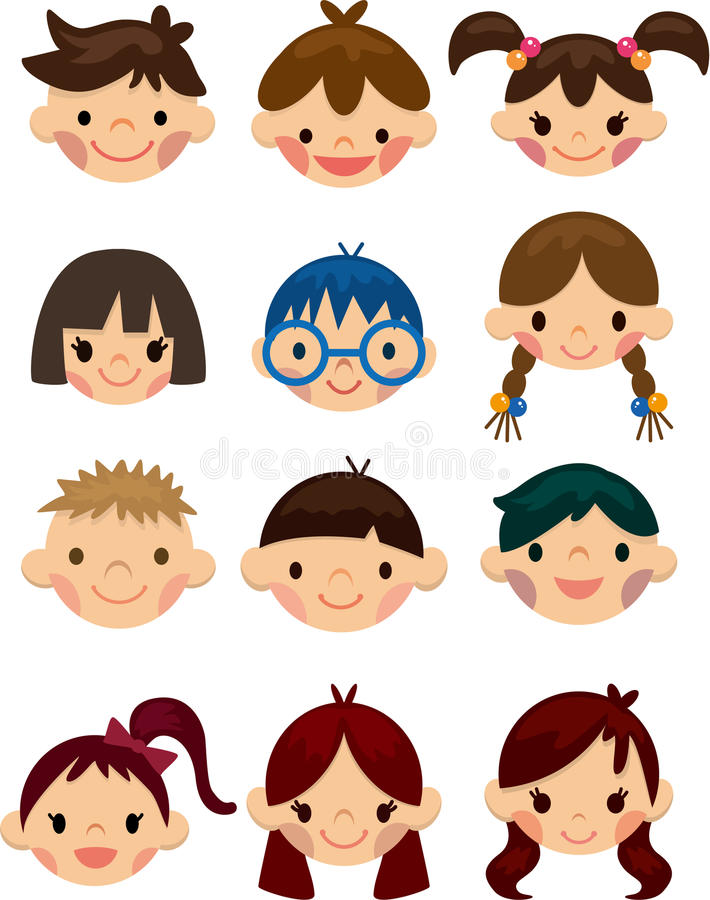 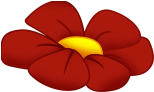 Участки групп
Огород
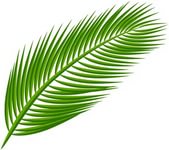 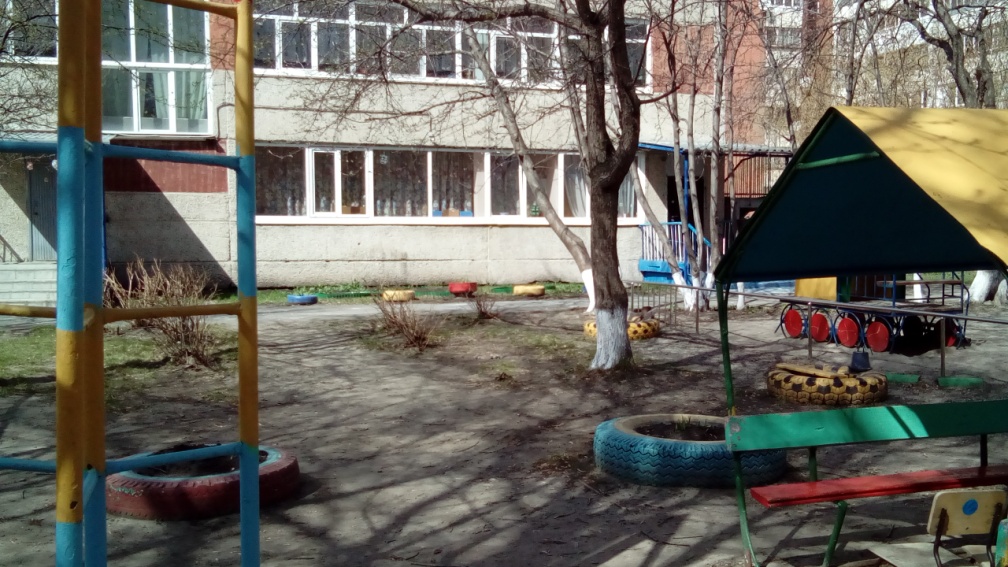 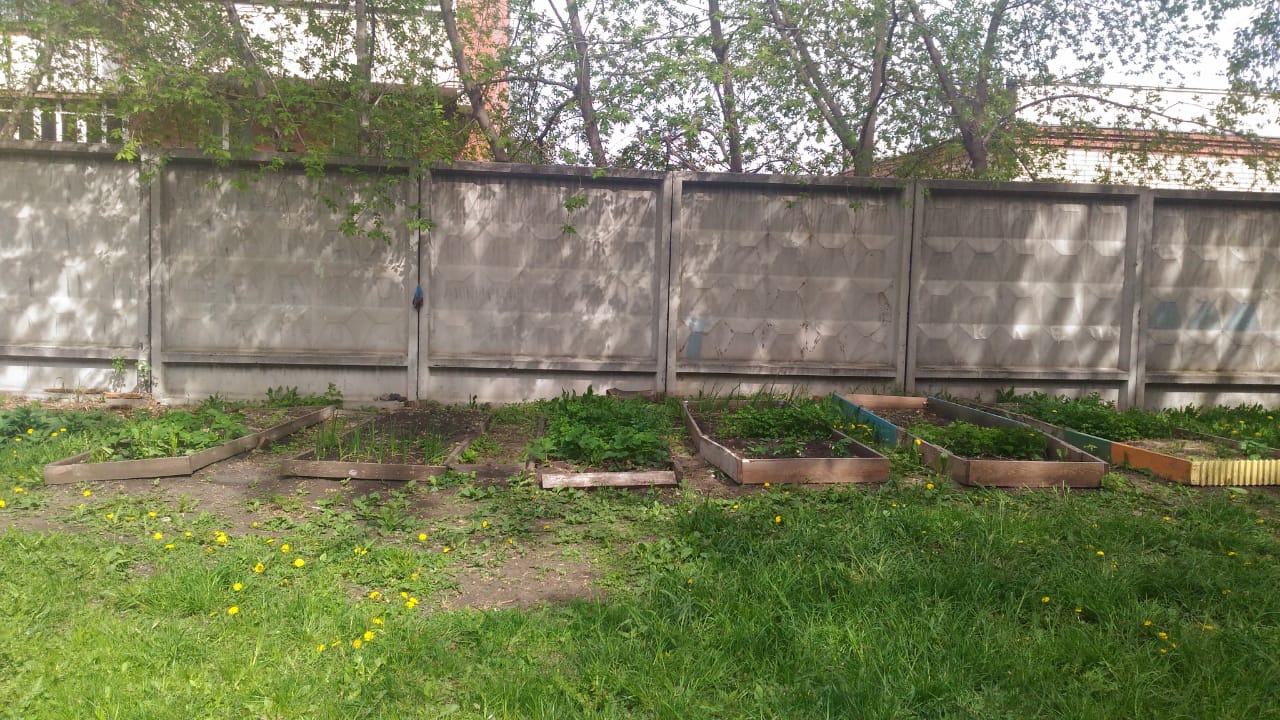 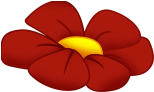 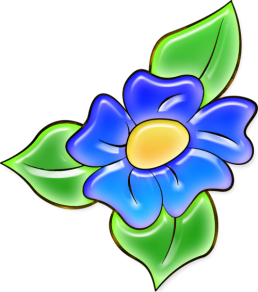 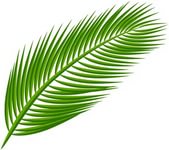 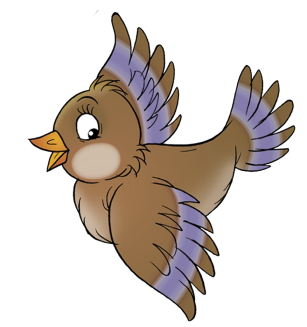 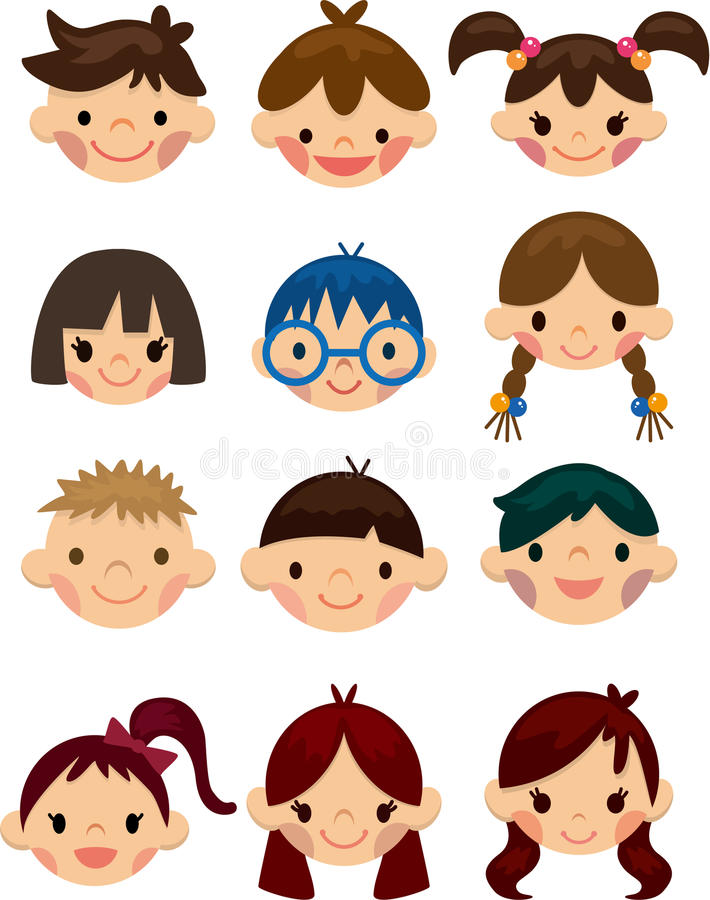 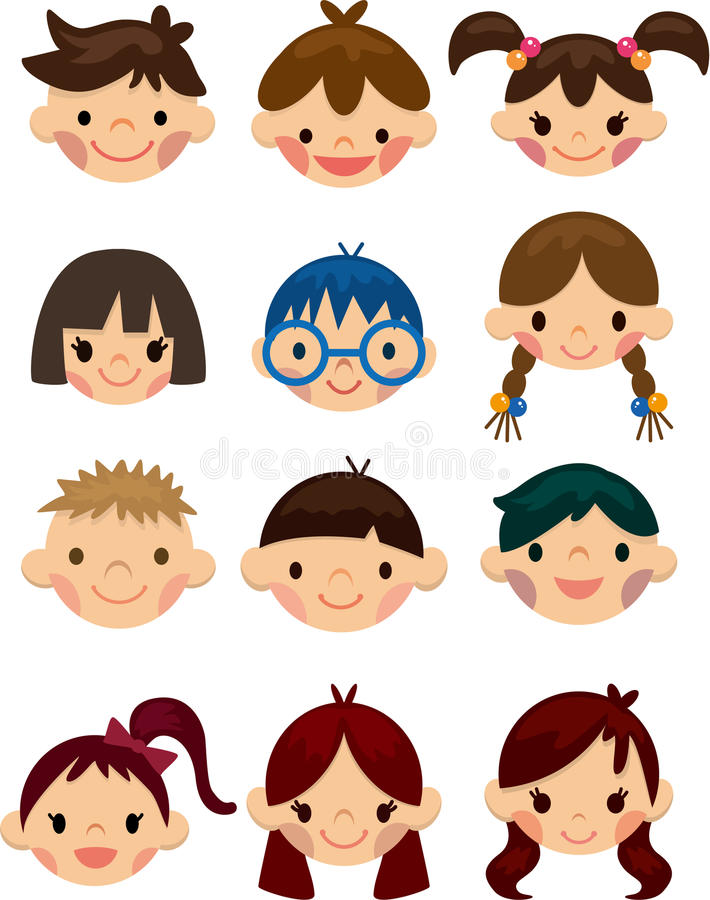 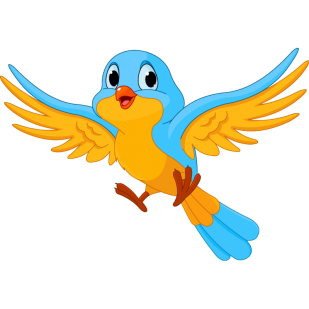 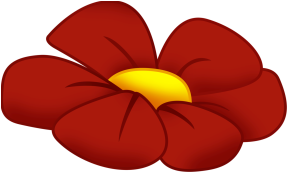 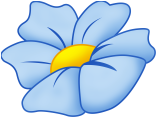 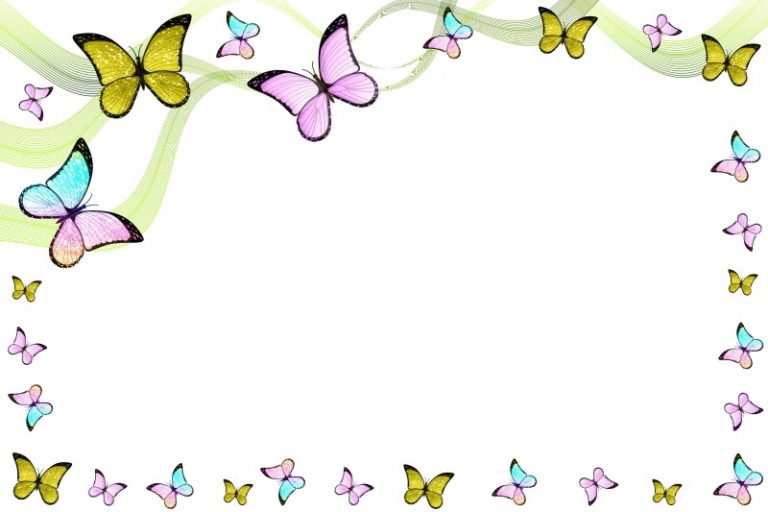 Реализация проекта
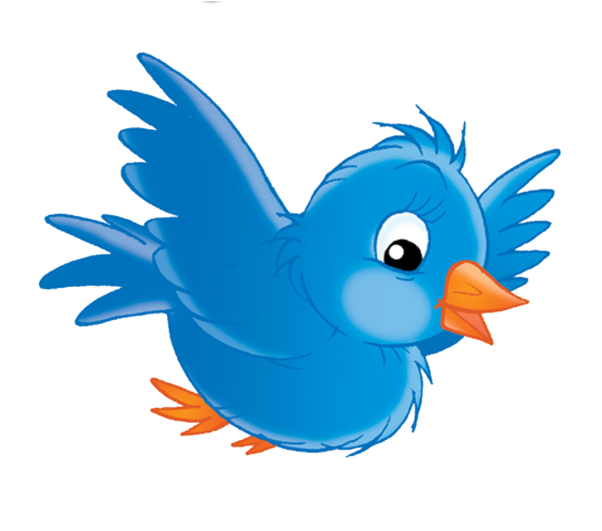 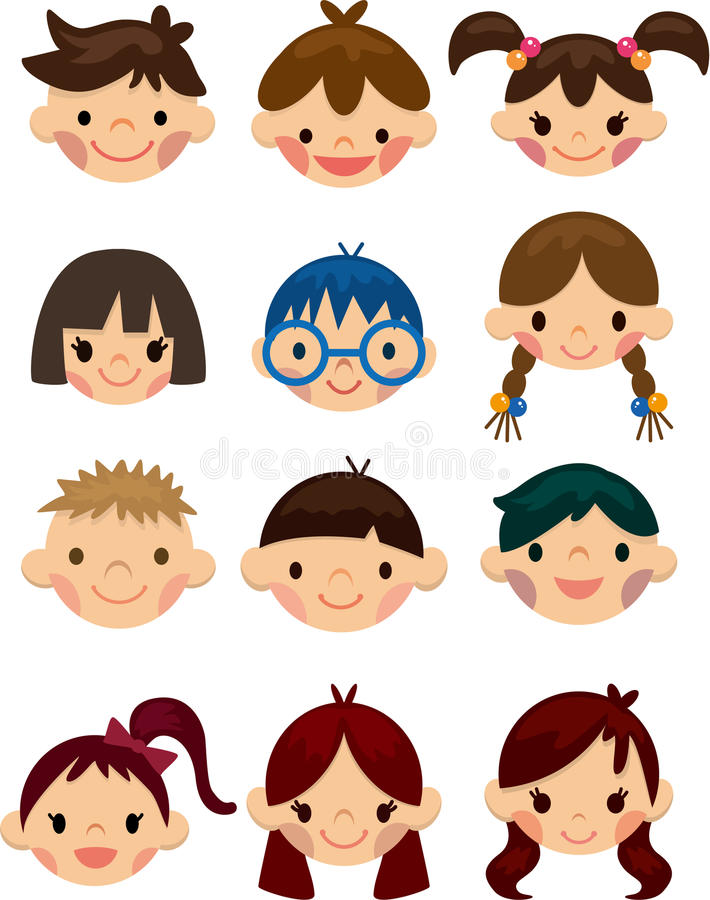 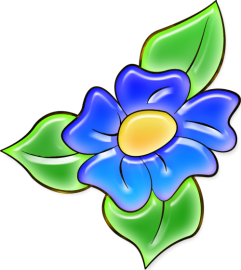 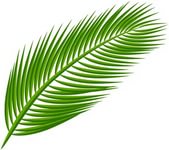 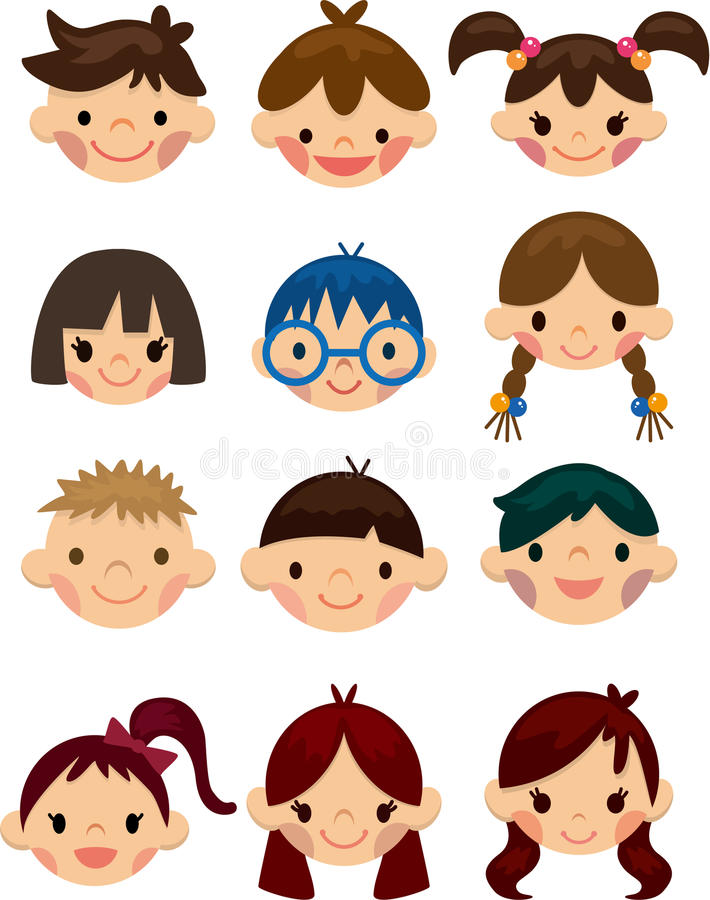 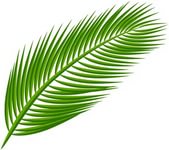 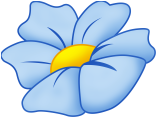 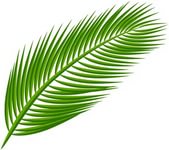 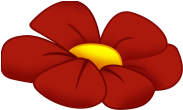 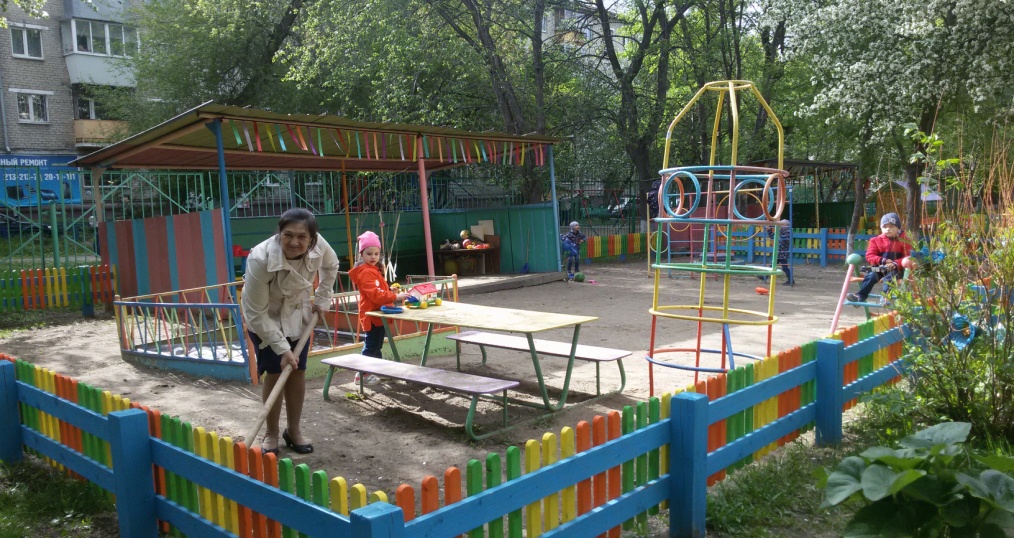 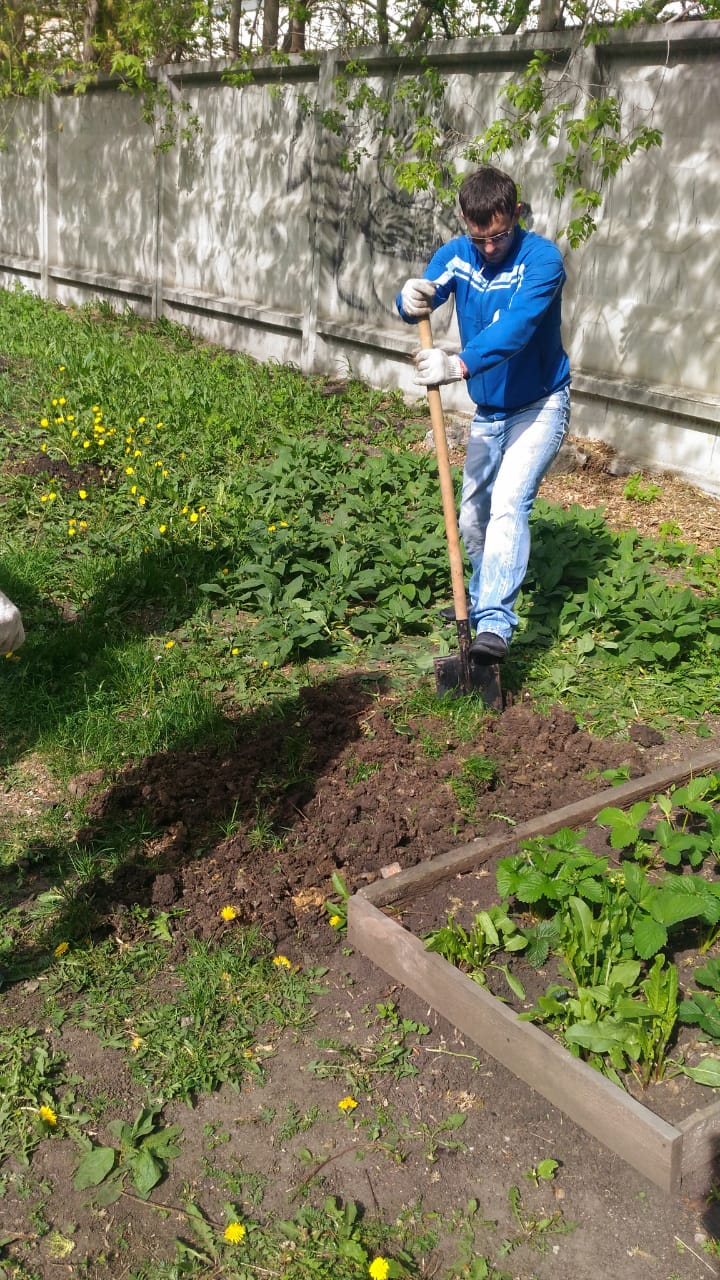 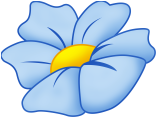 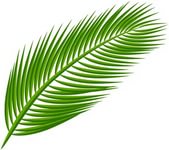 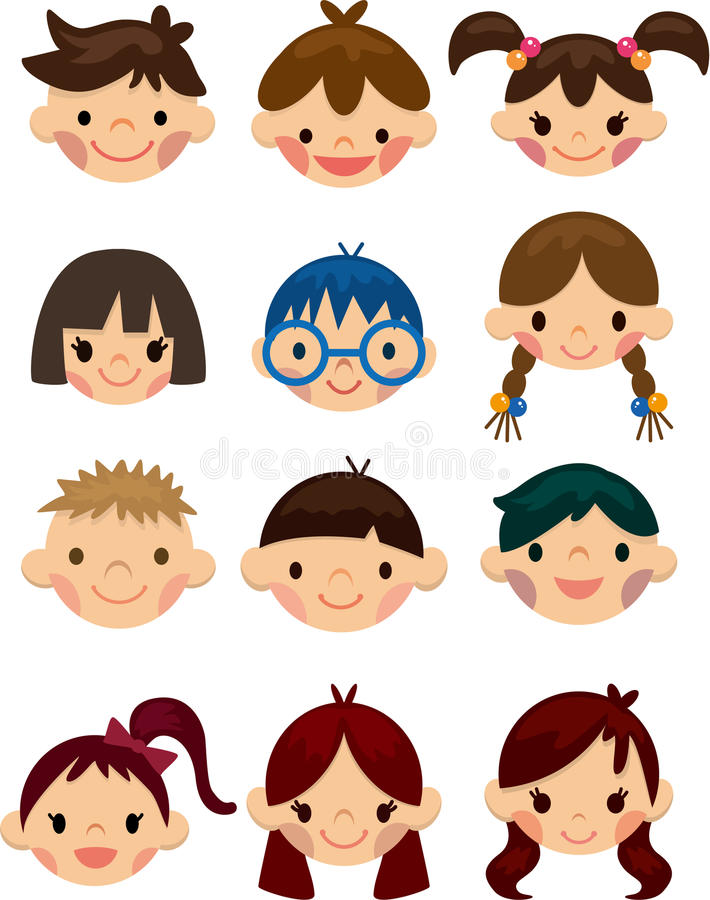 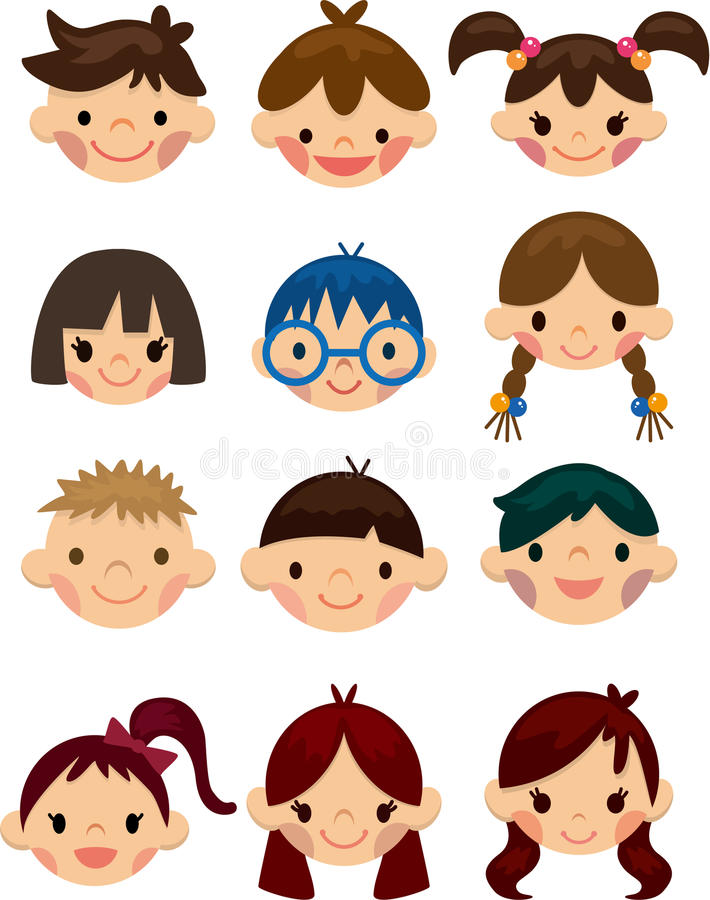 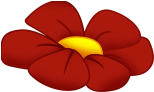 Демонтаж
 старого оборудования
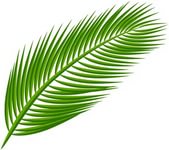 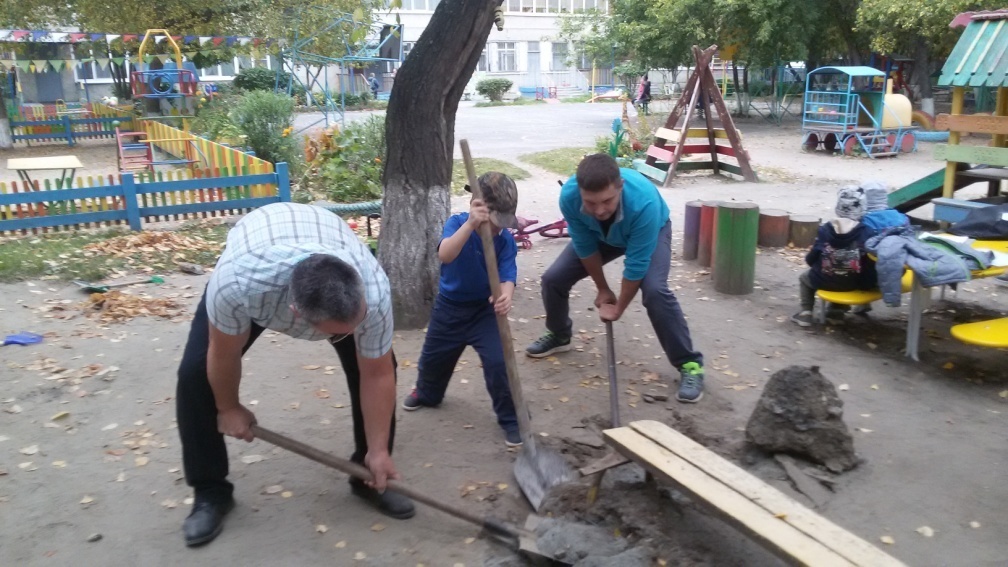 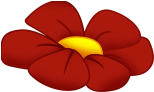 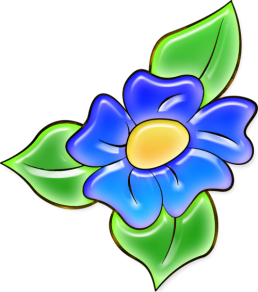 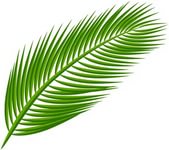 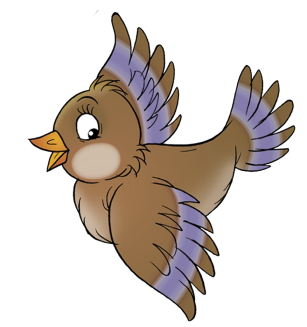 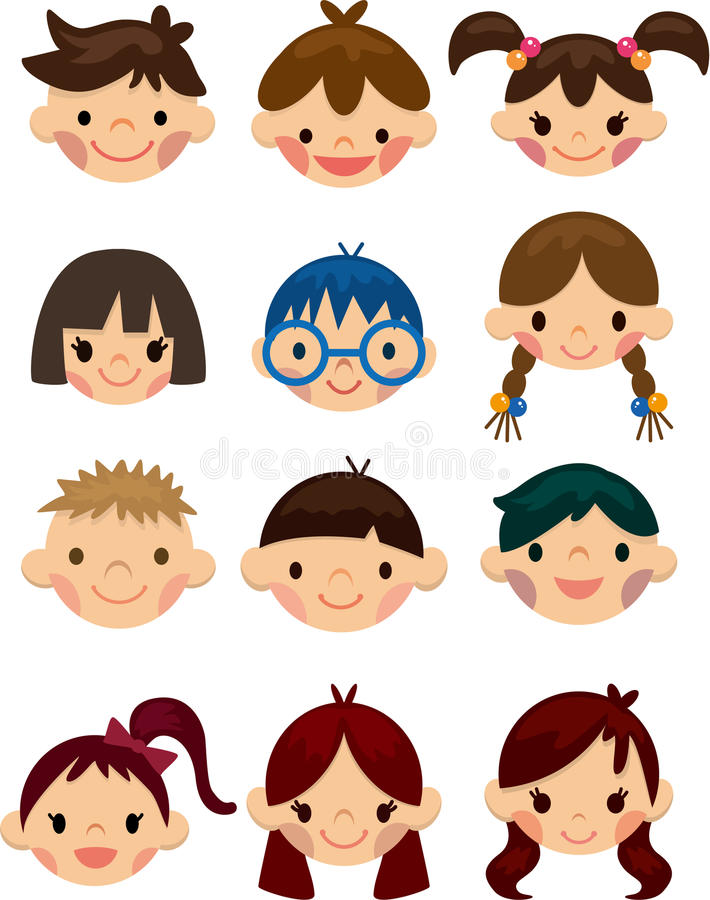 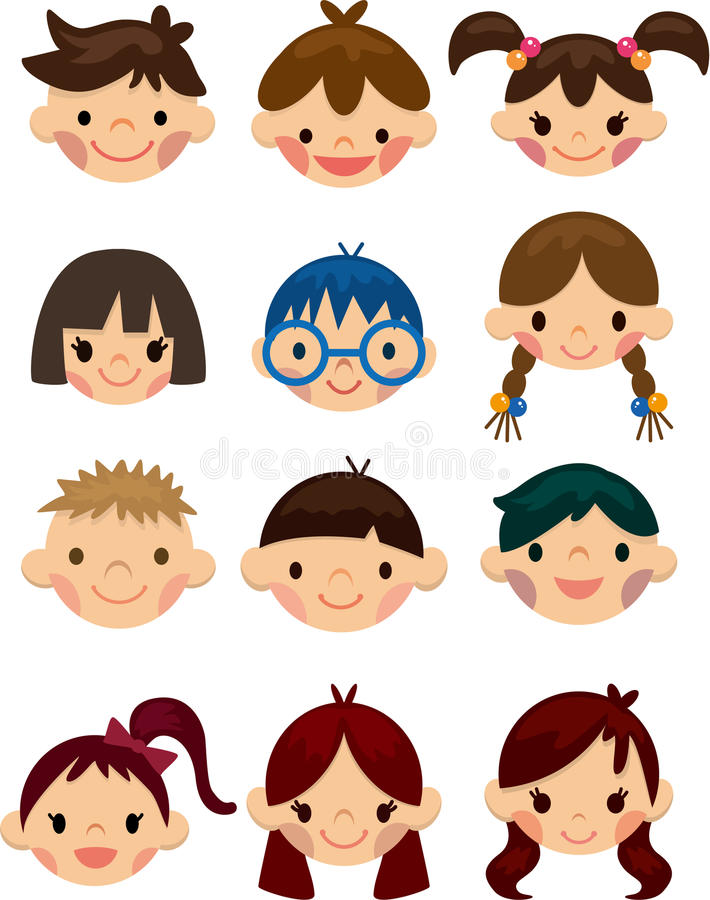 Работа в огороде
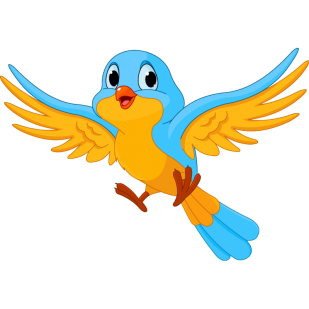 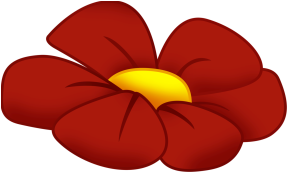 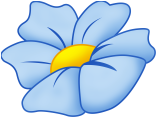 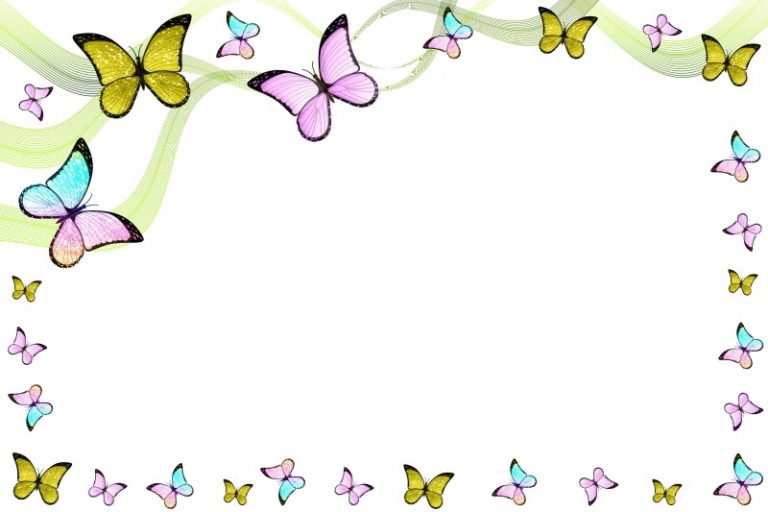 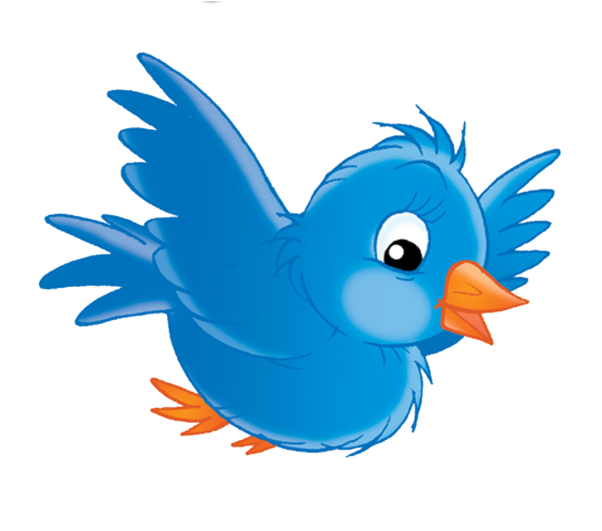 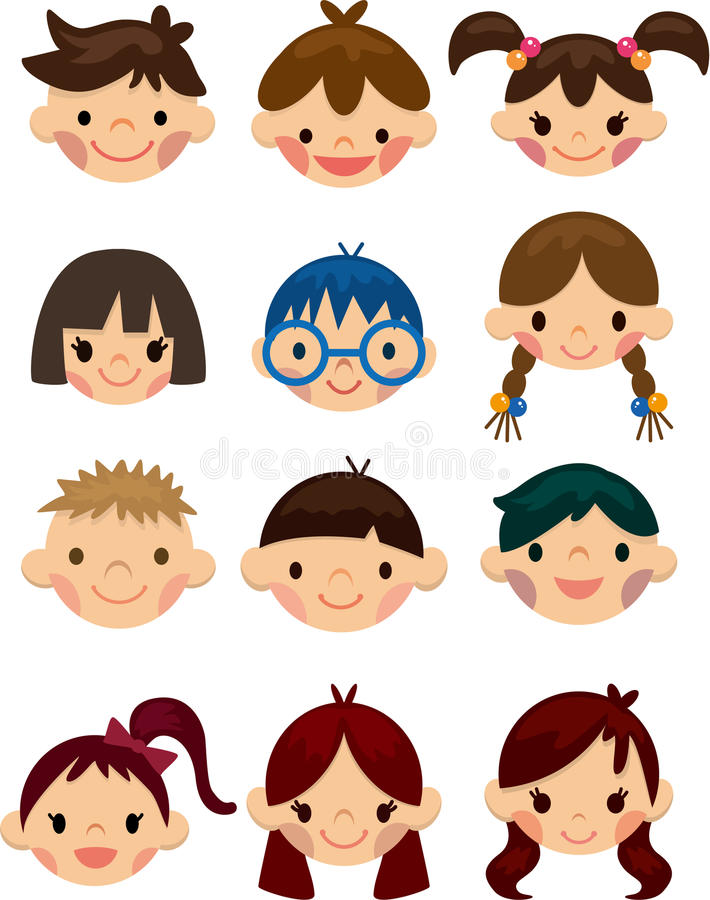 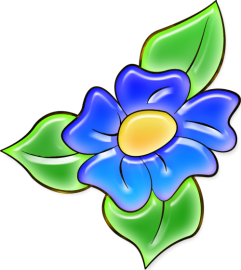 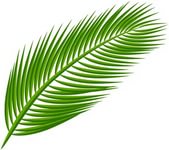 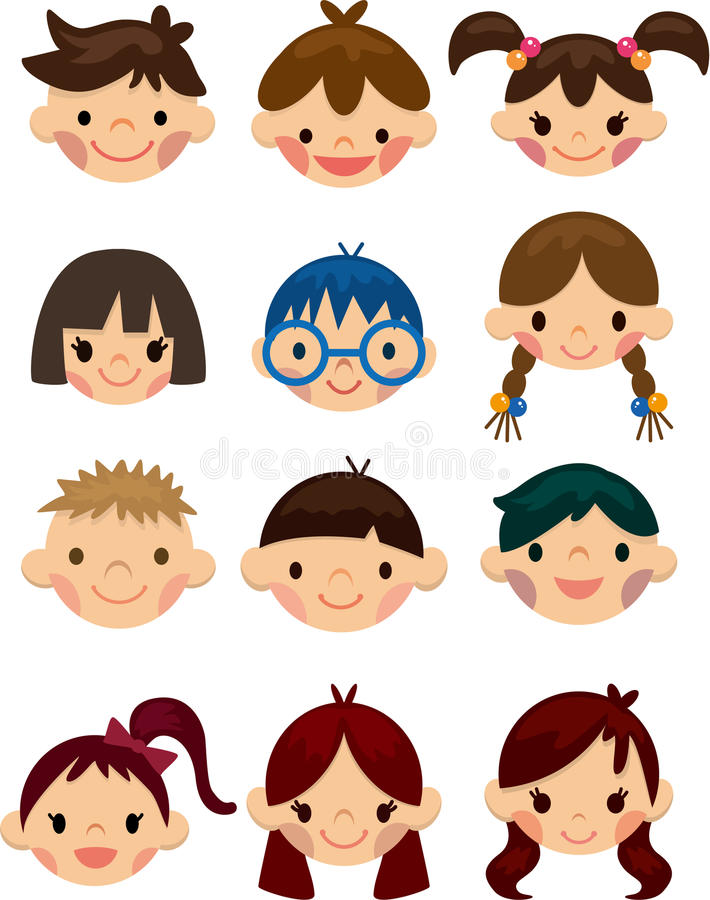 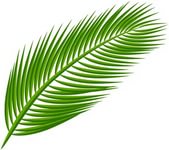 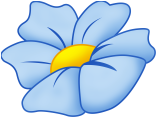 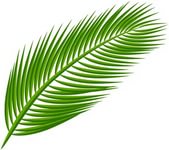 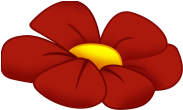 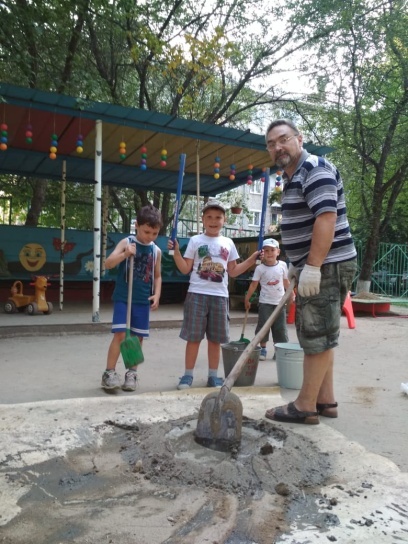 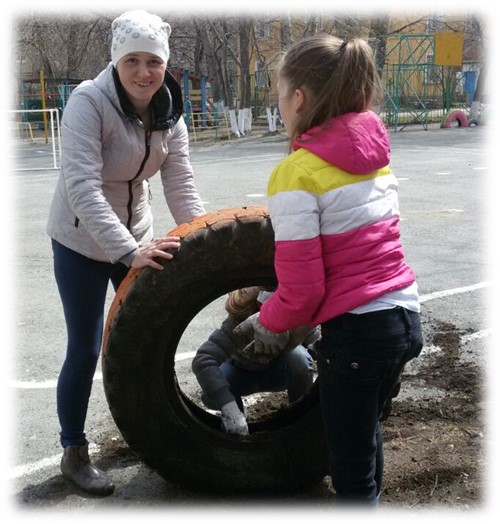 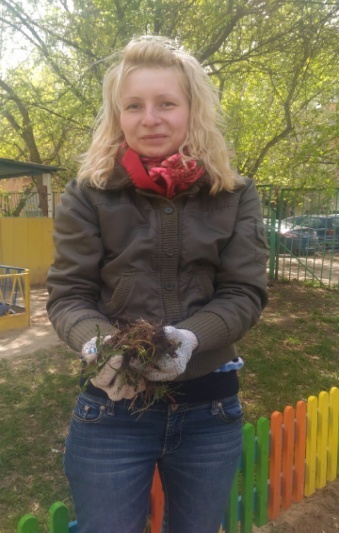 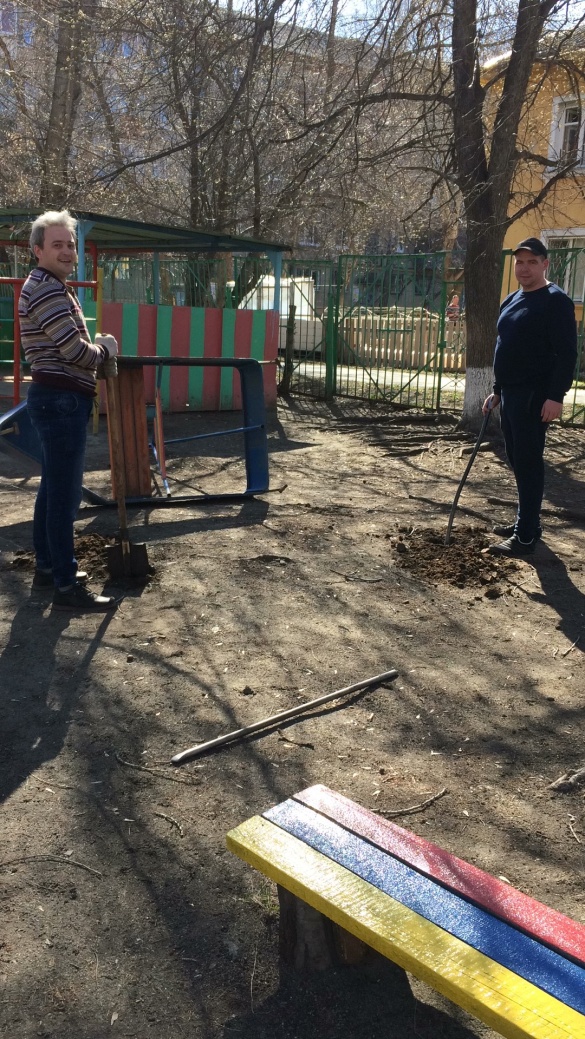 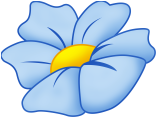 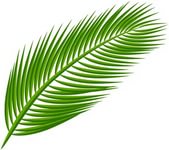 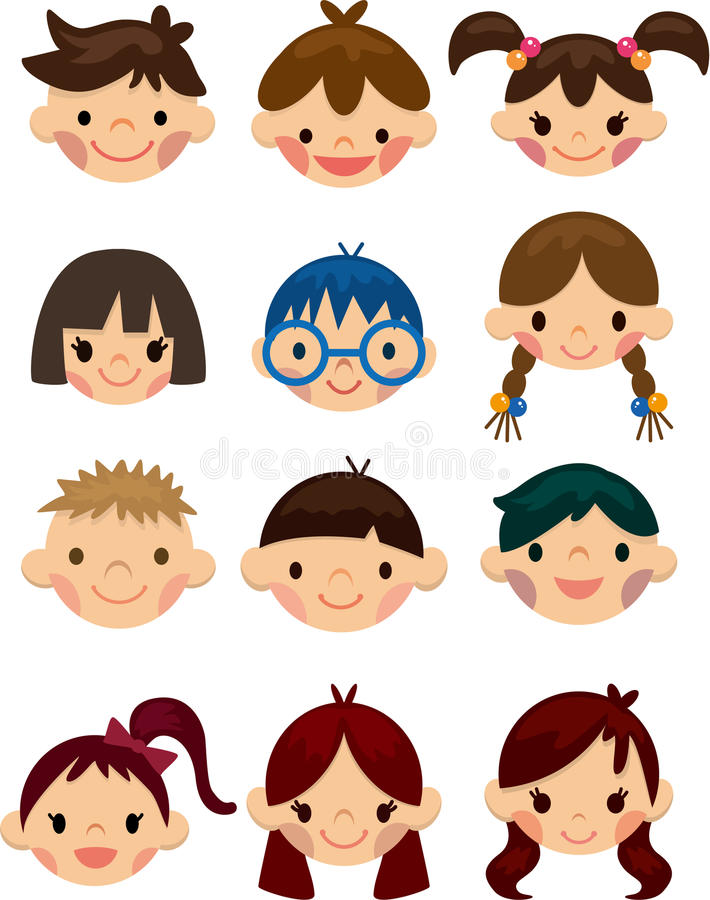 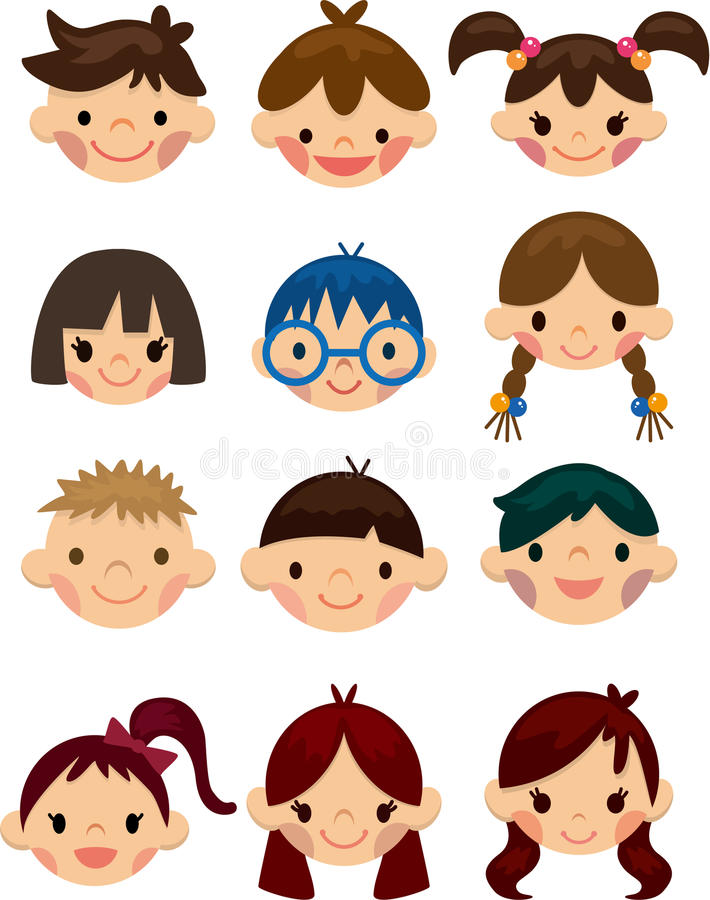 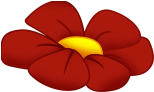 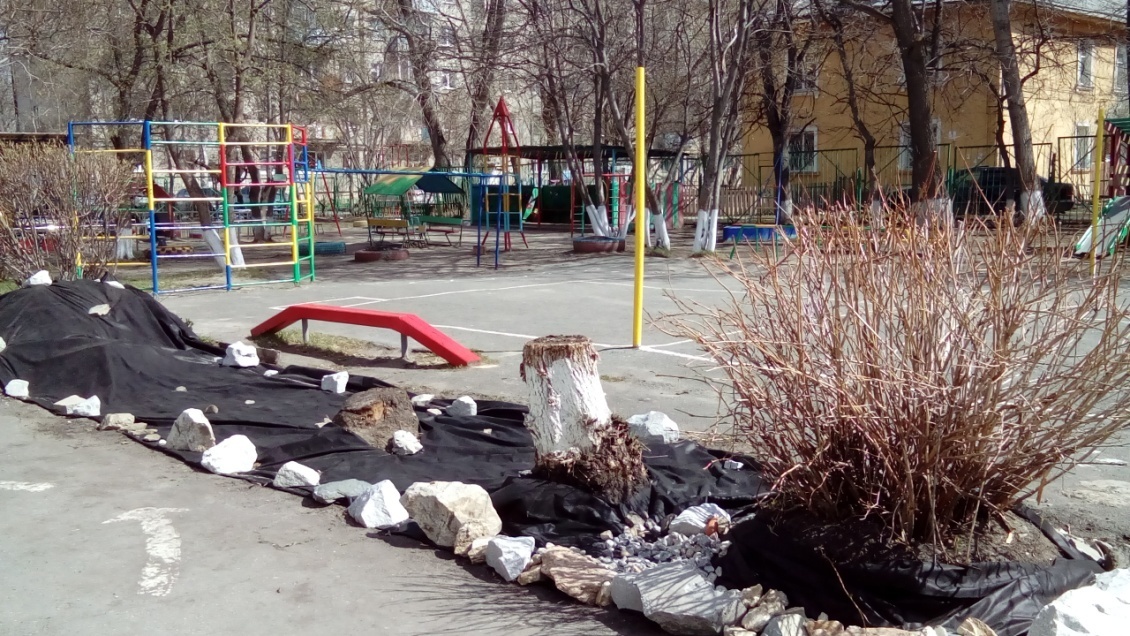 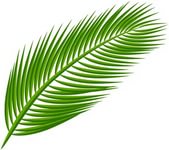 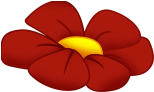 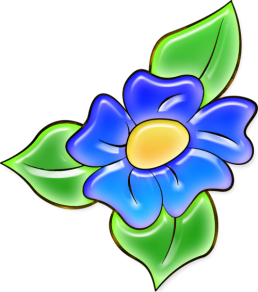 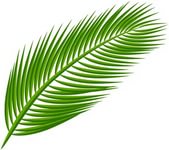 Уборка
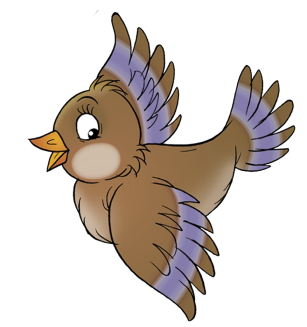 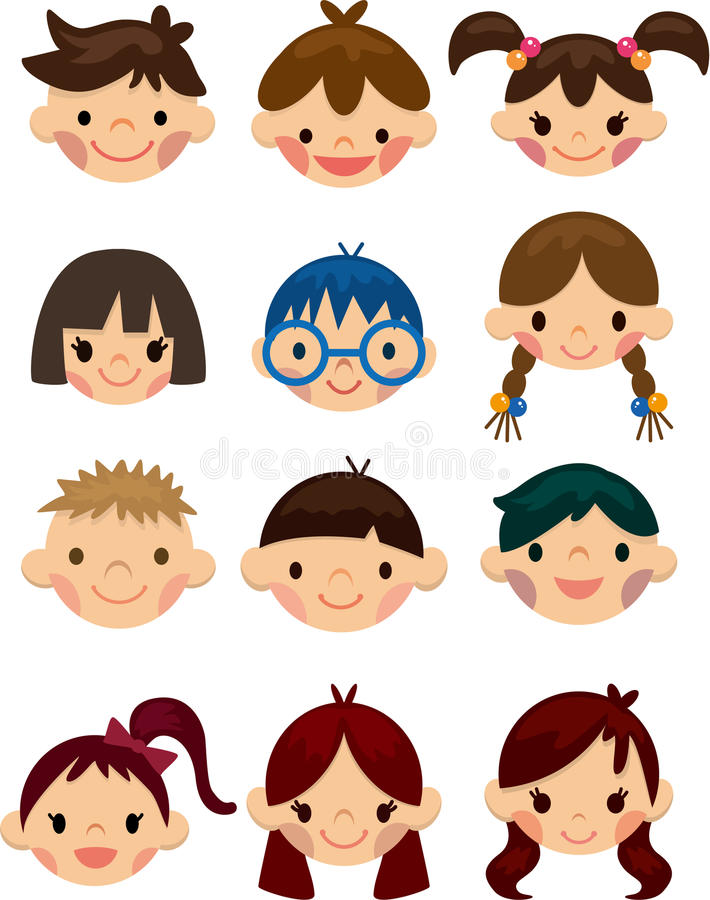 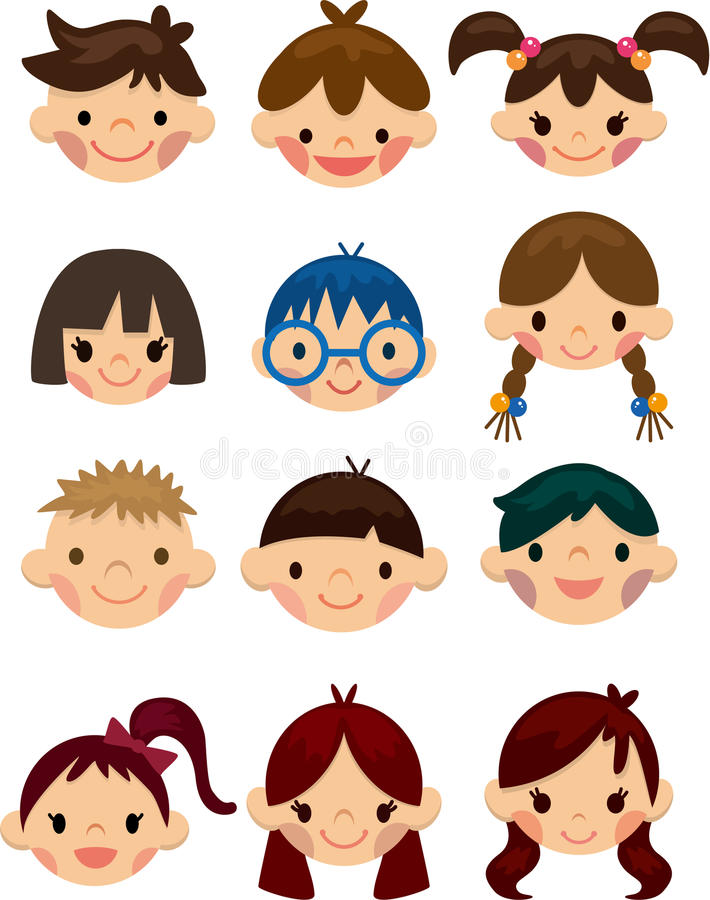 Ручей дружбы
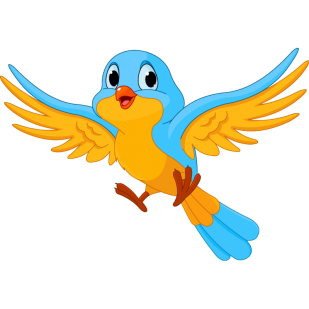 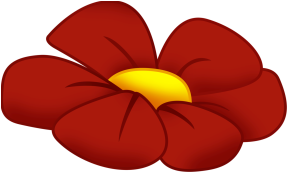 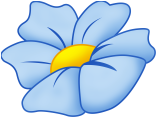 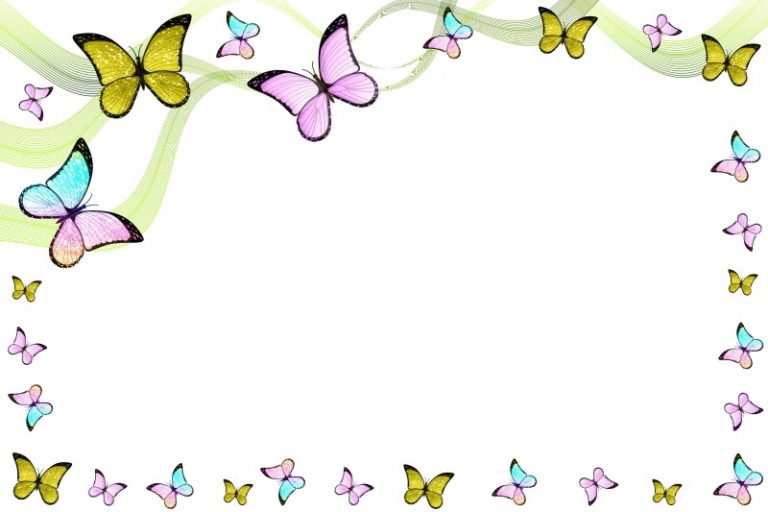 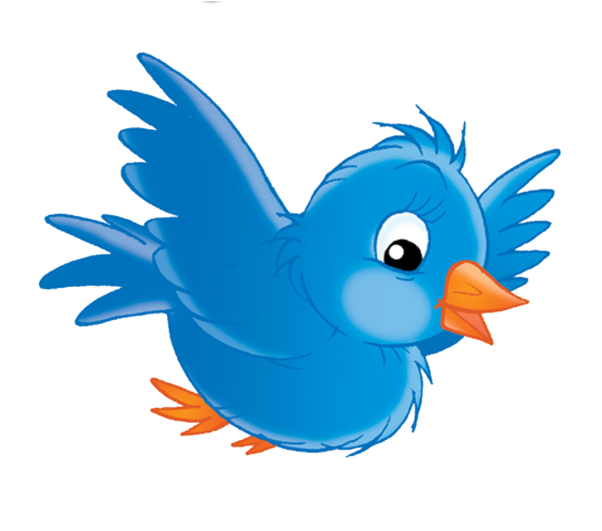 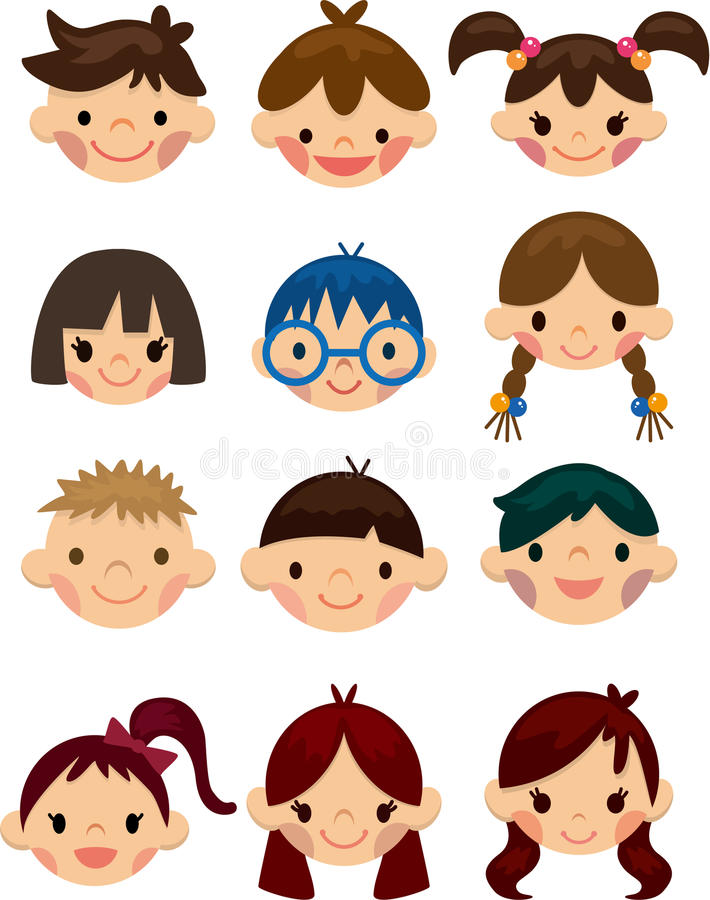 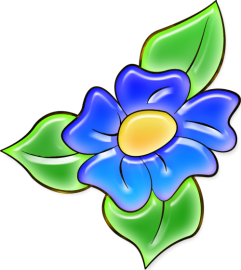 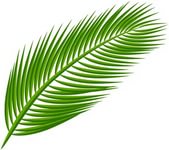 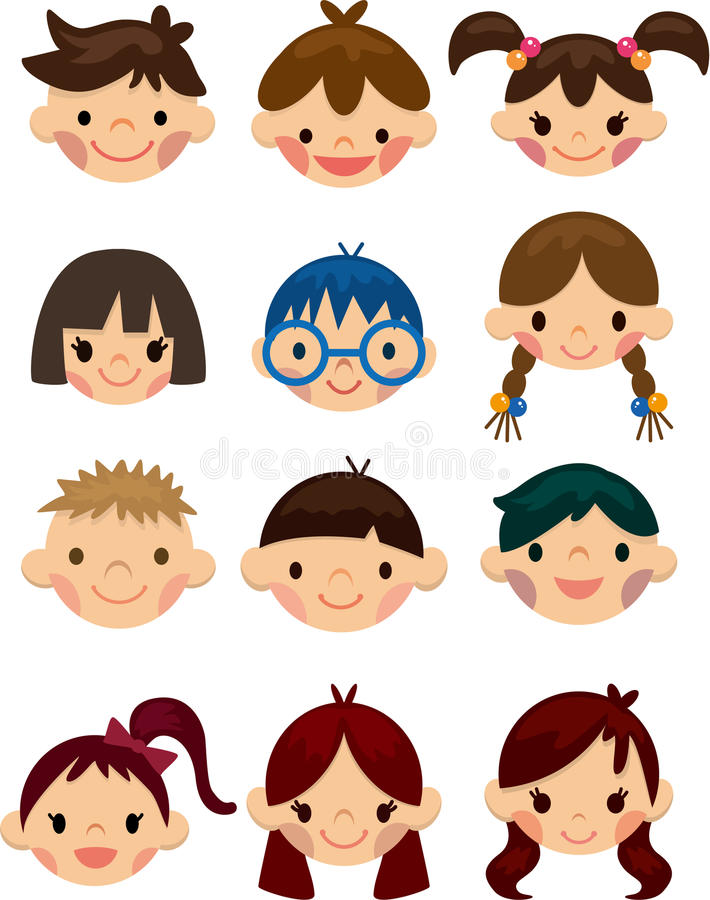 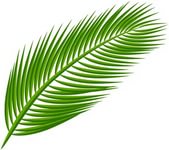 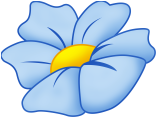 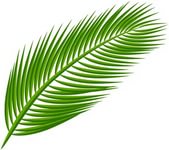 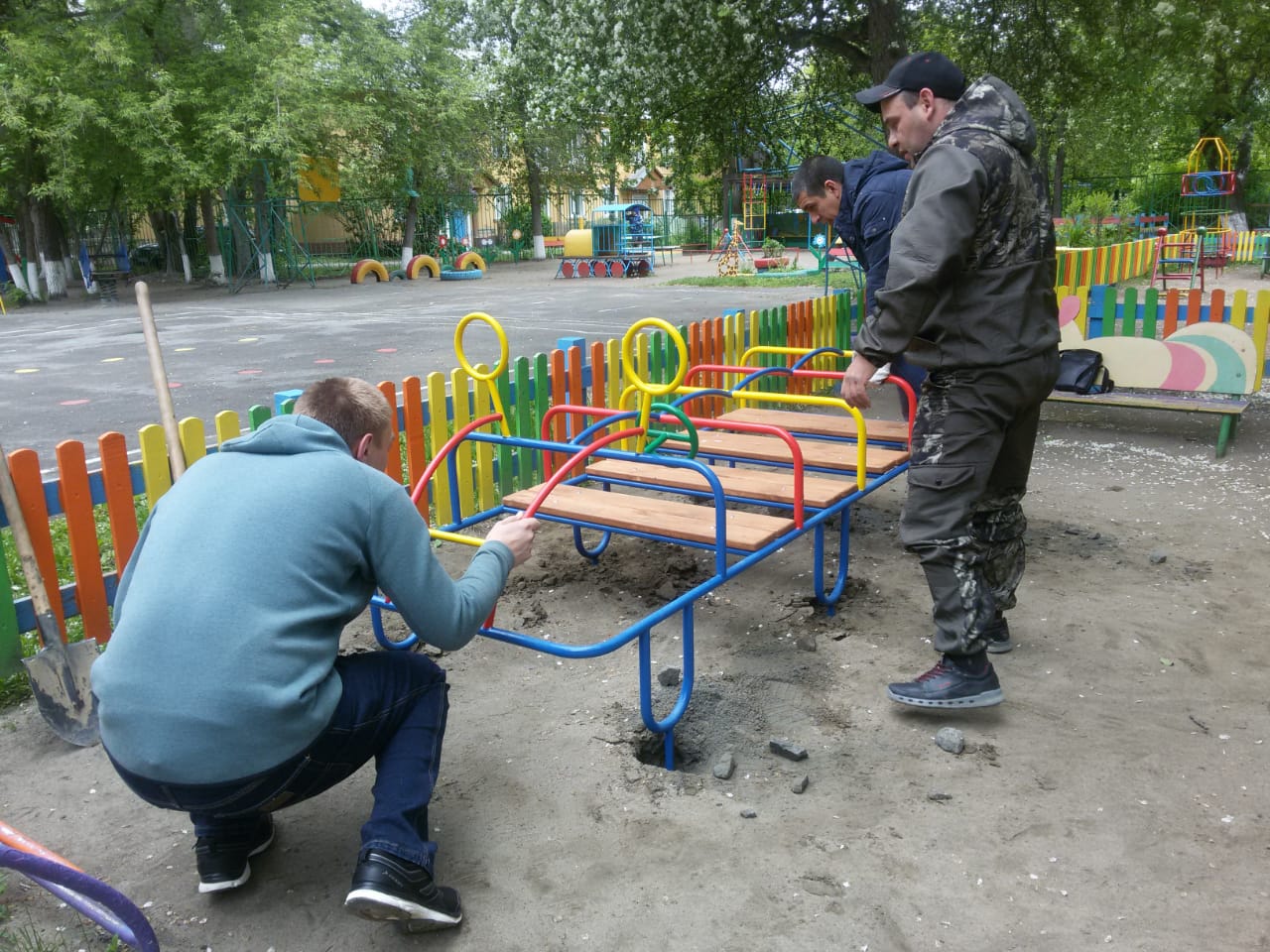 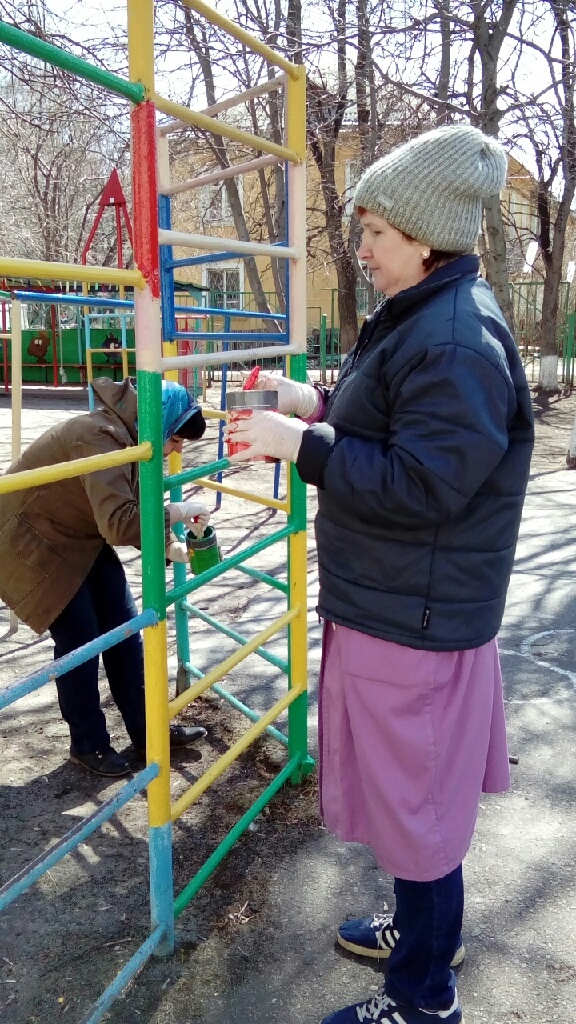 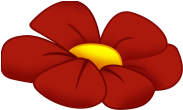 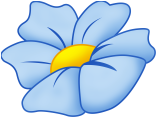 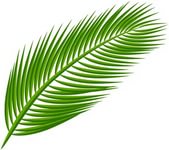 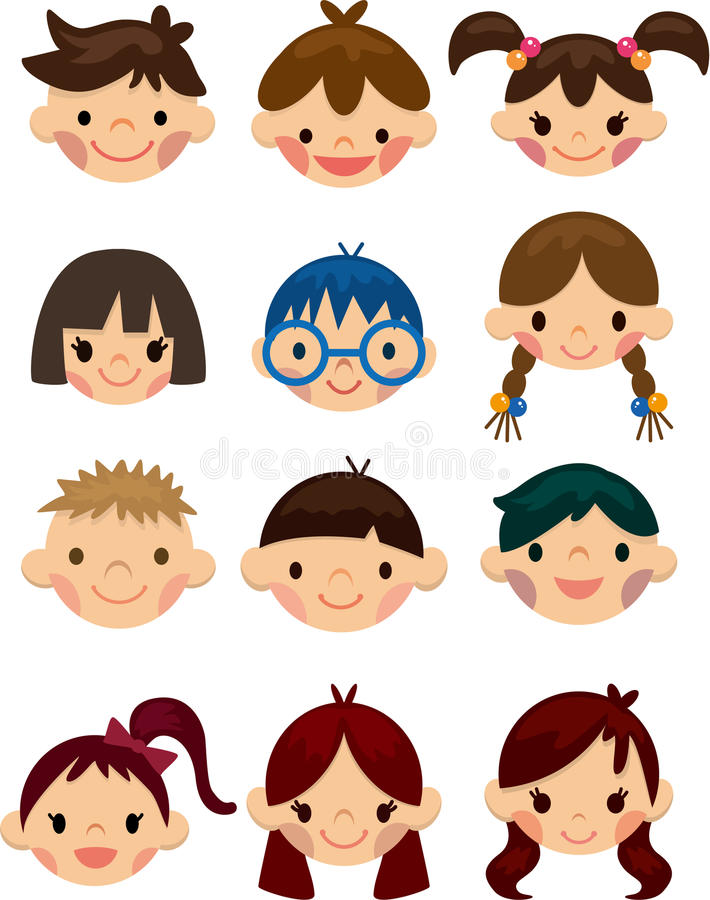 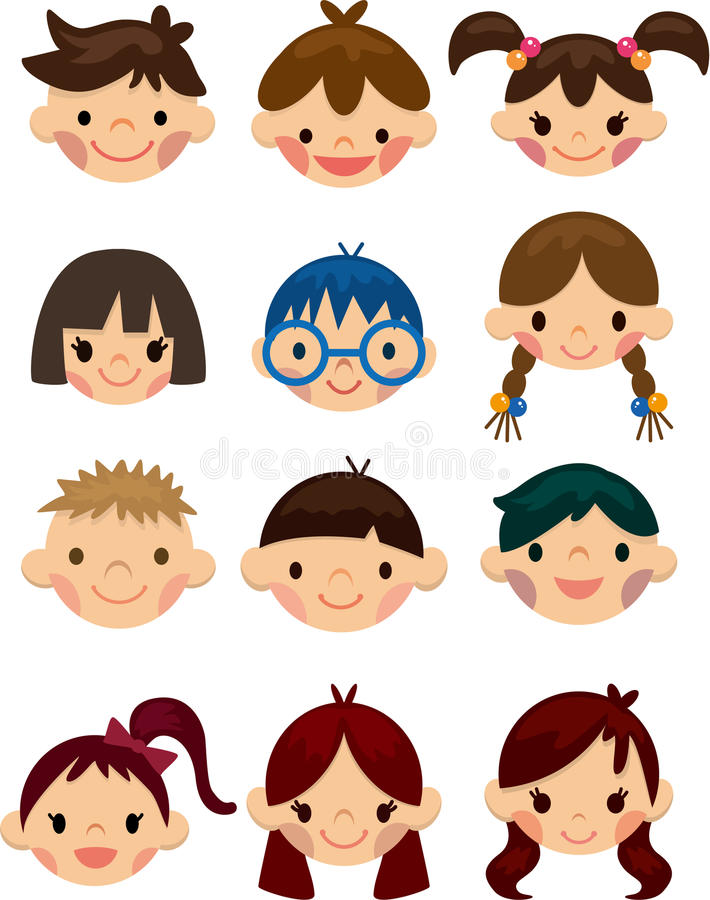 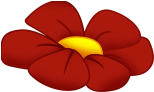 Установка нового оборудования
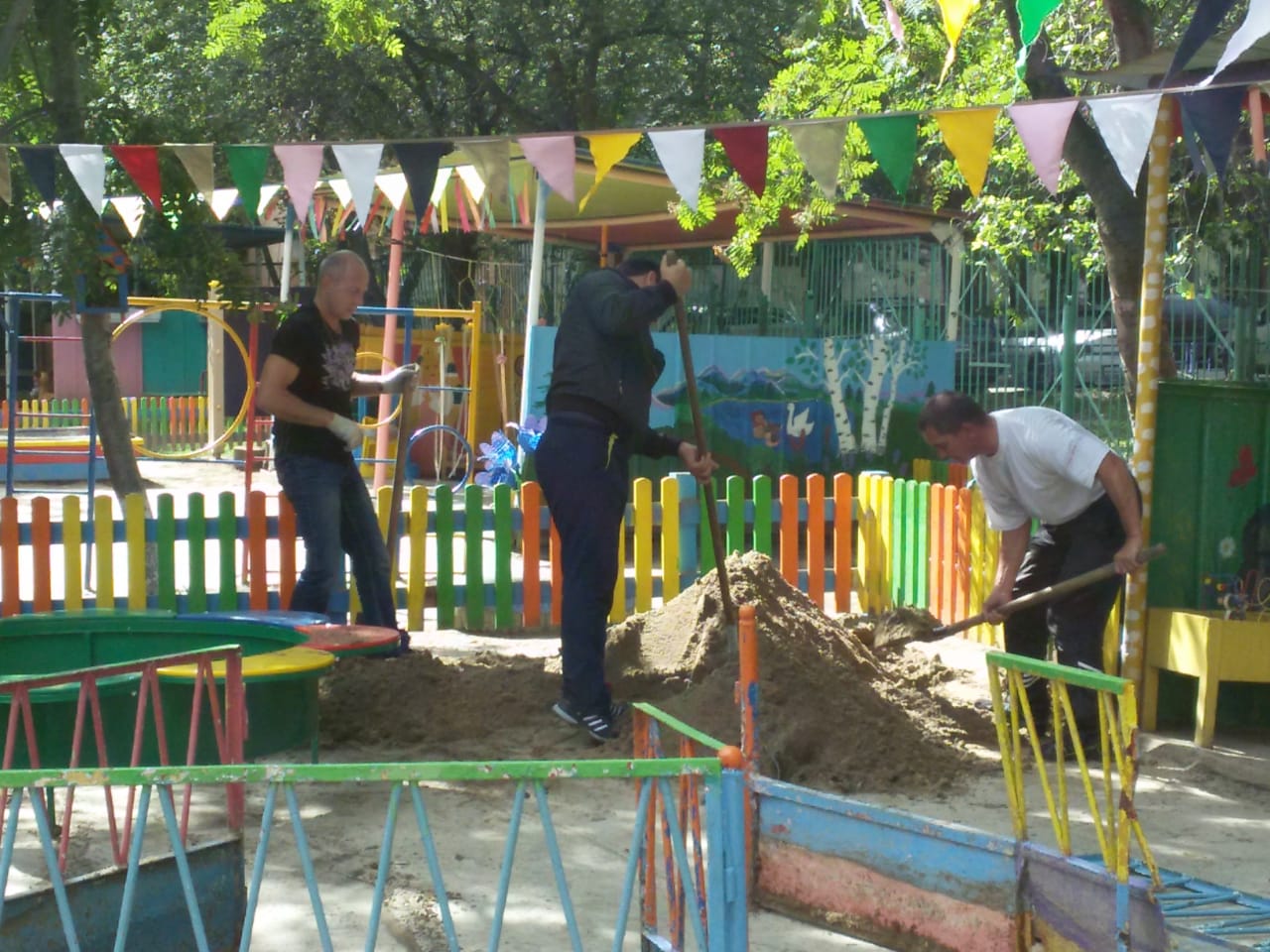 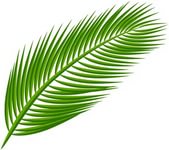 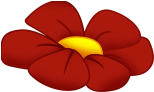 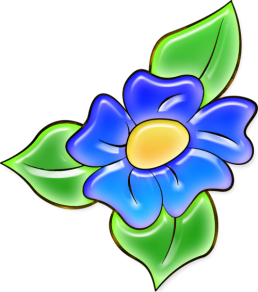 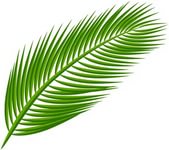 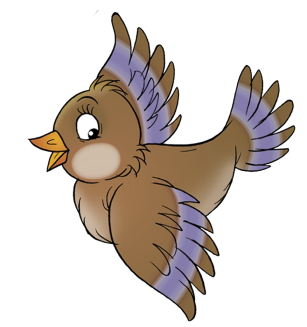 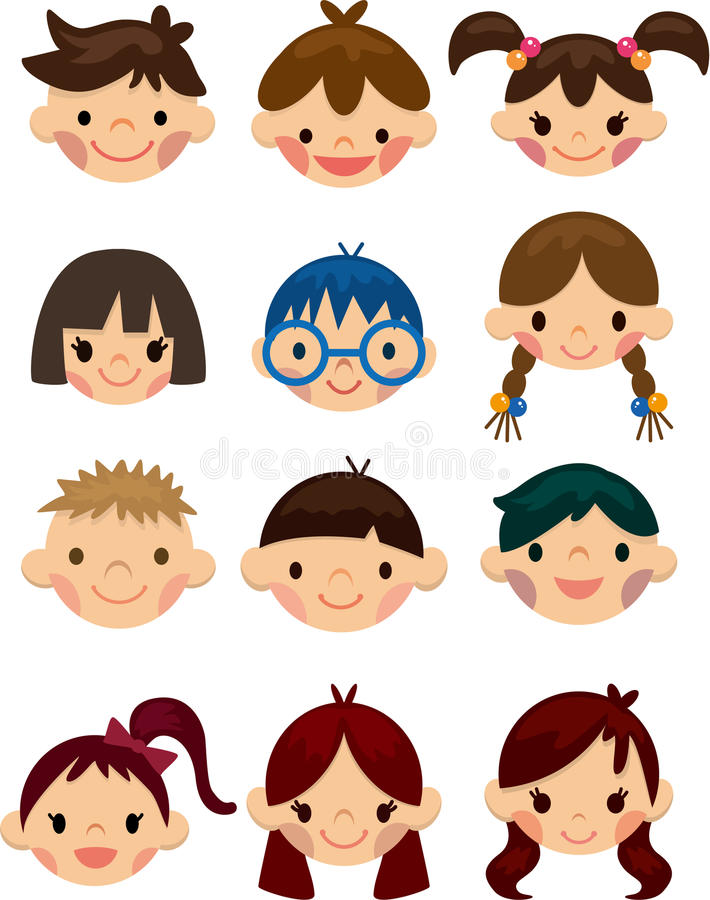 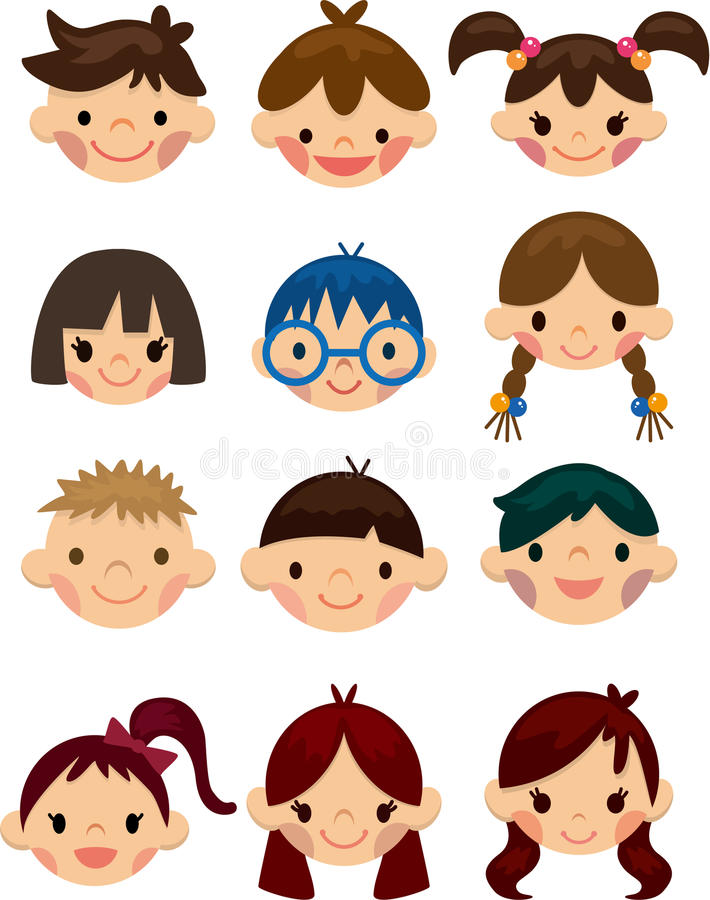 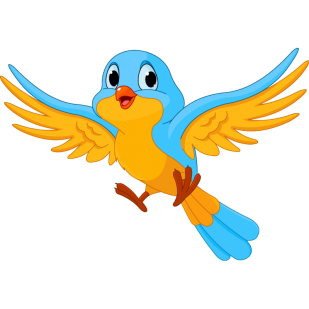 Покраска
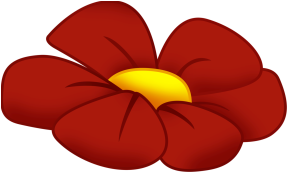 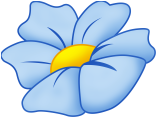 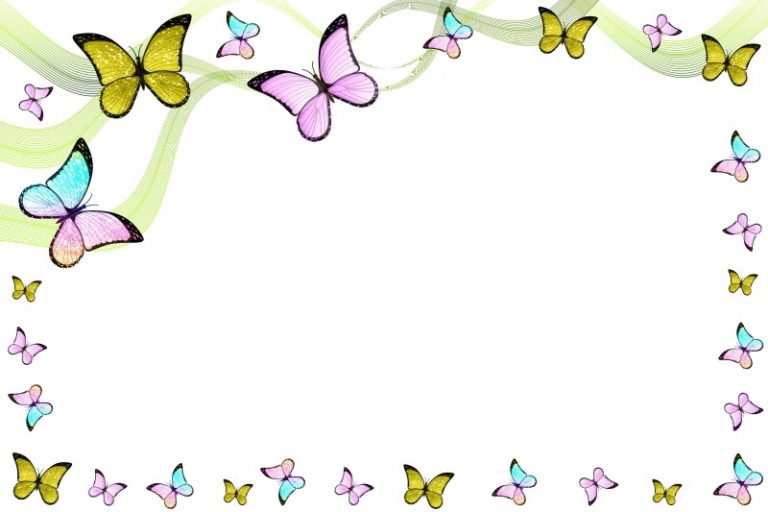 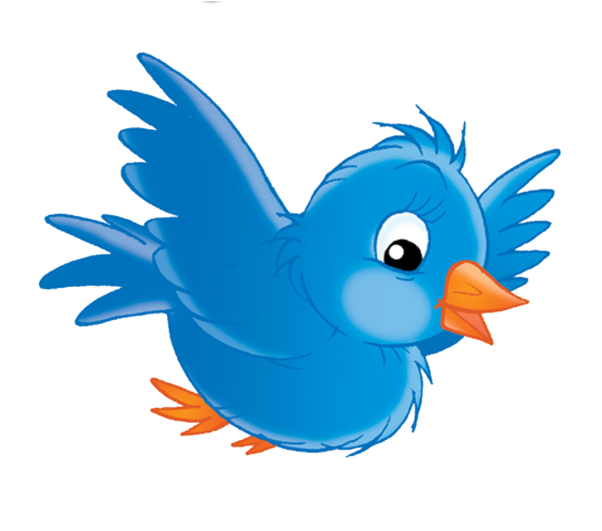 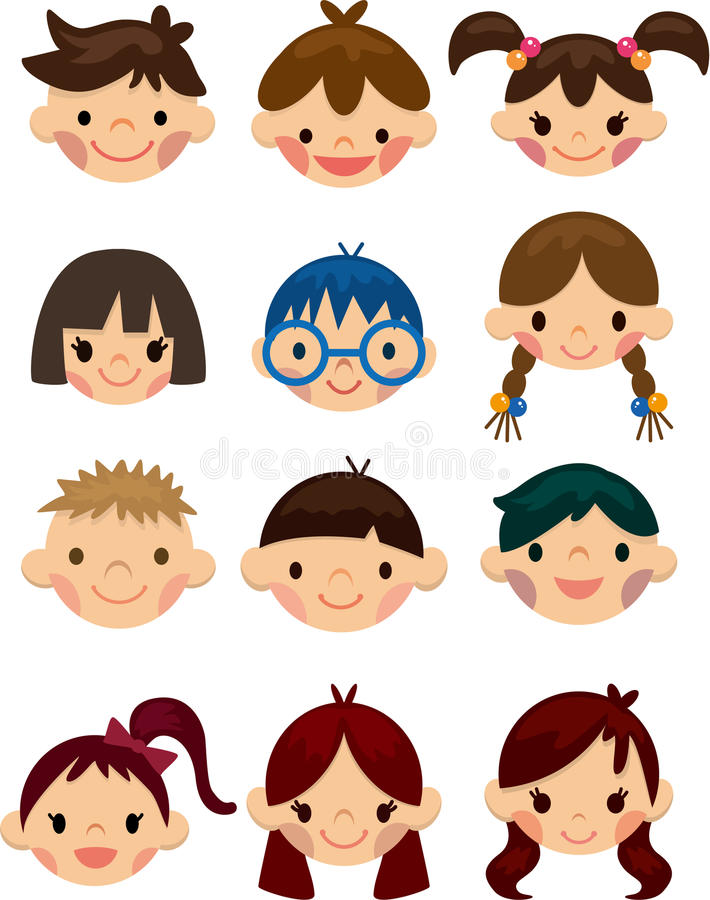 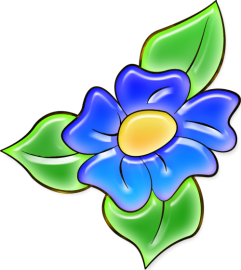 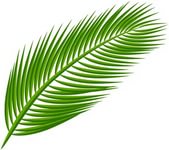 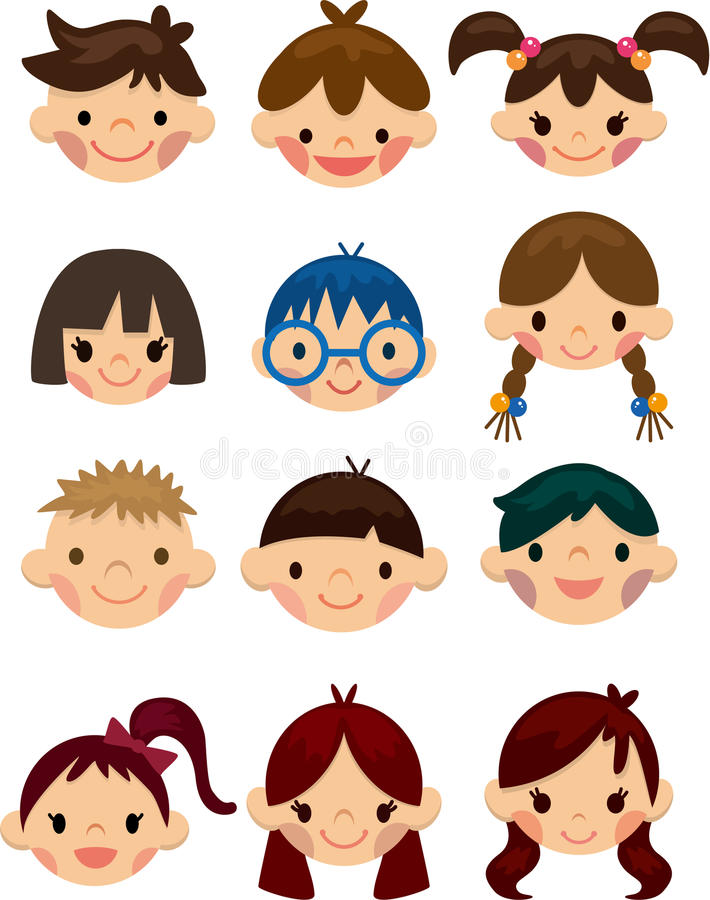 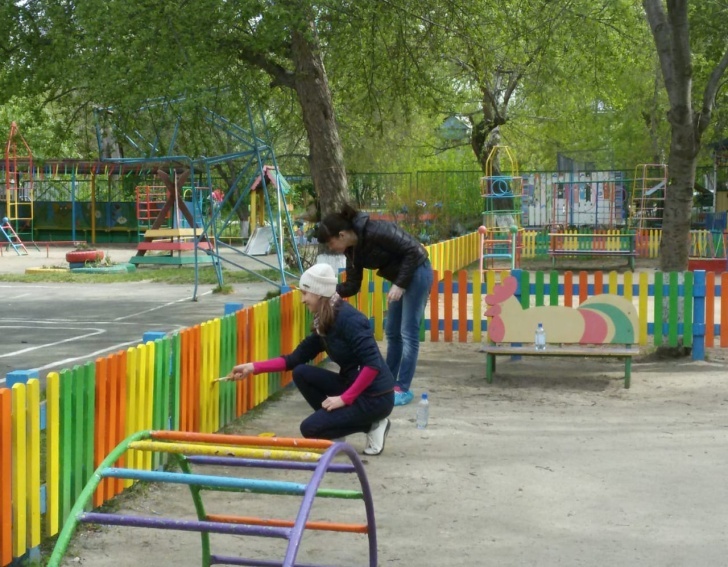 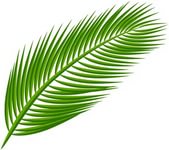 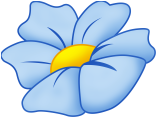 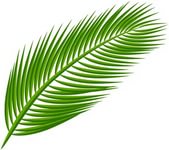 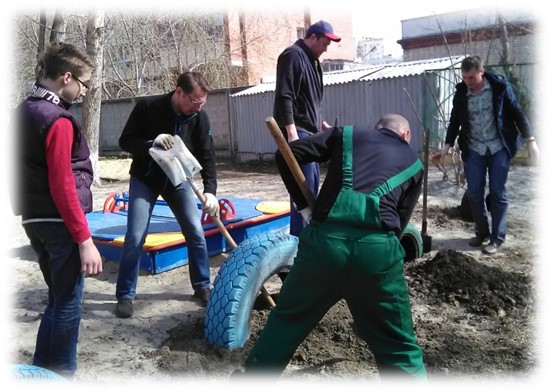 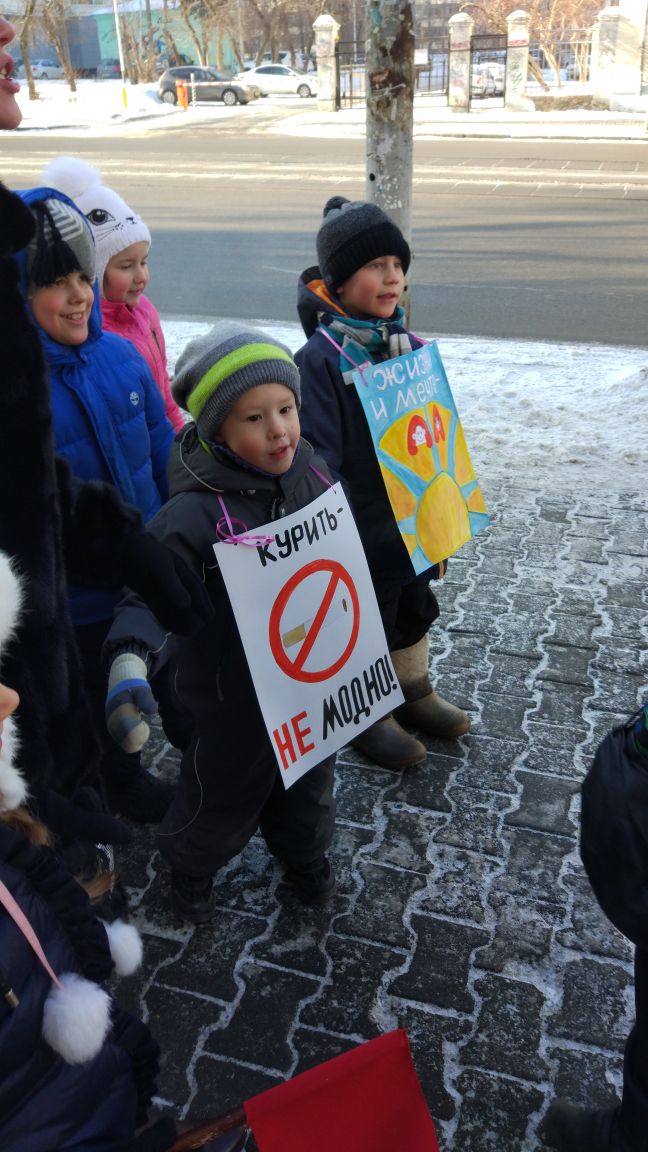 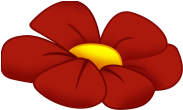 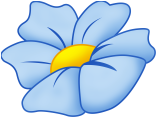 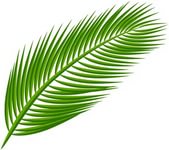 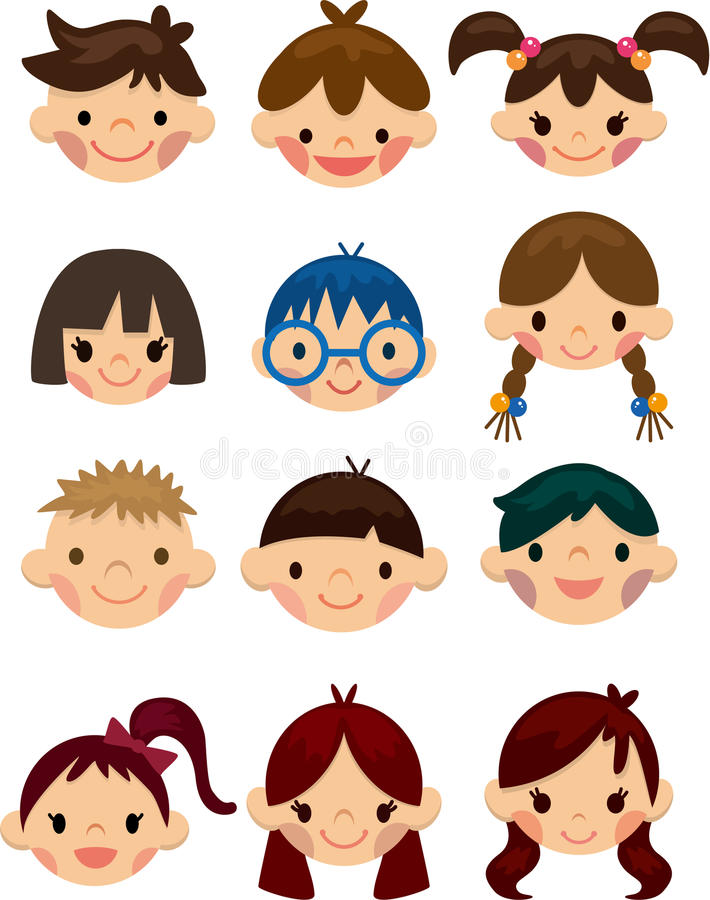 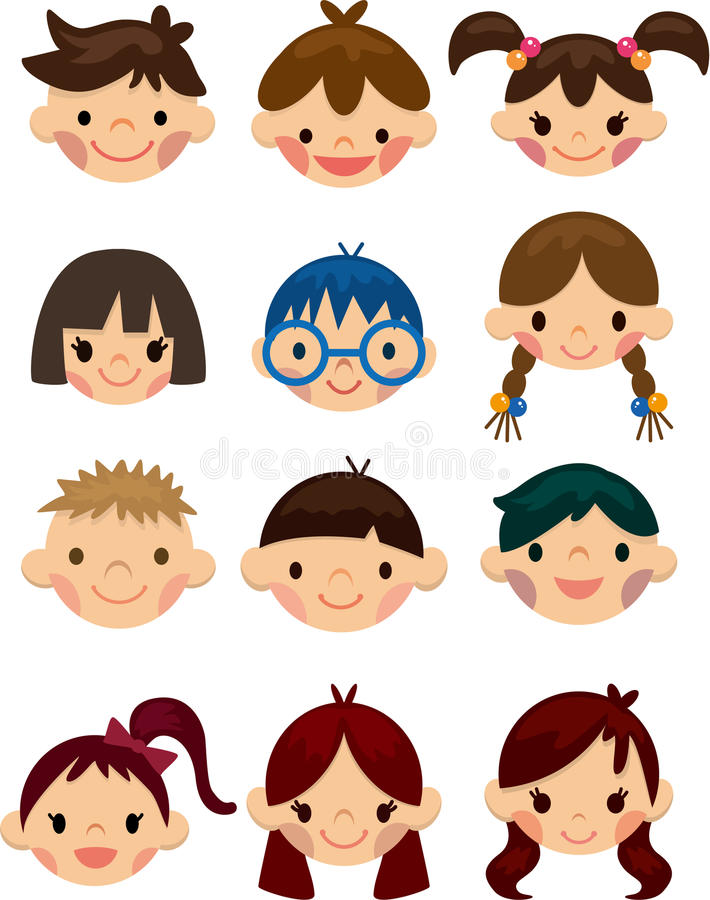 Уборка
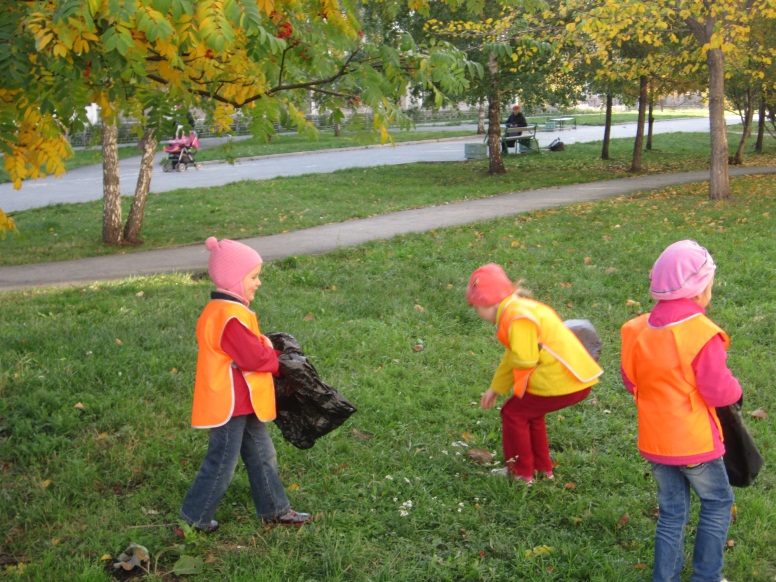 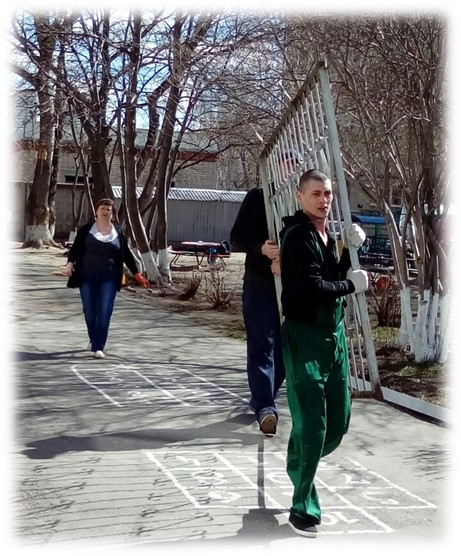 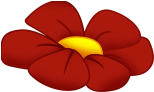 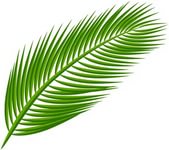 Экологические акции
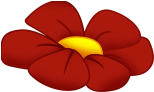 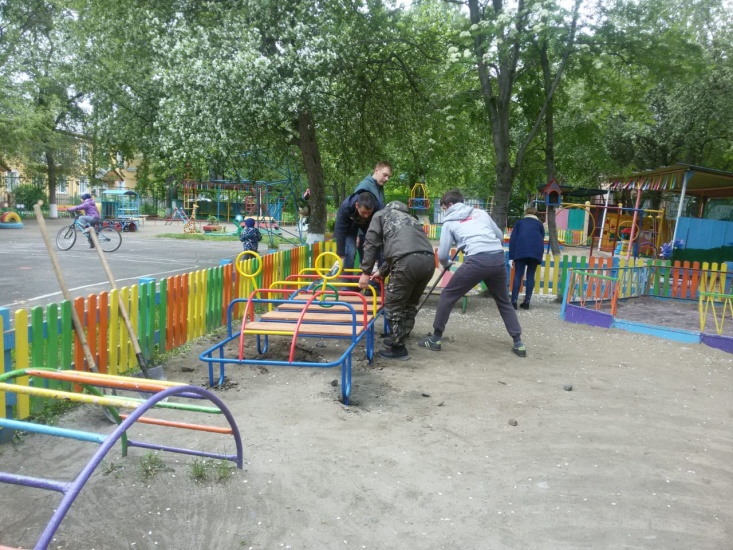 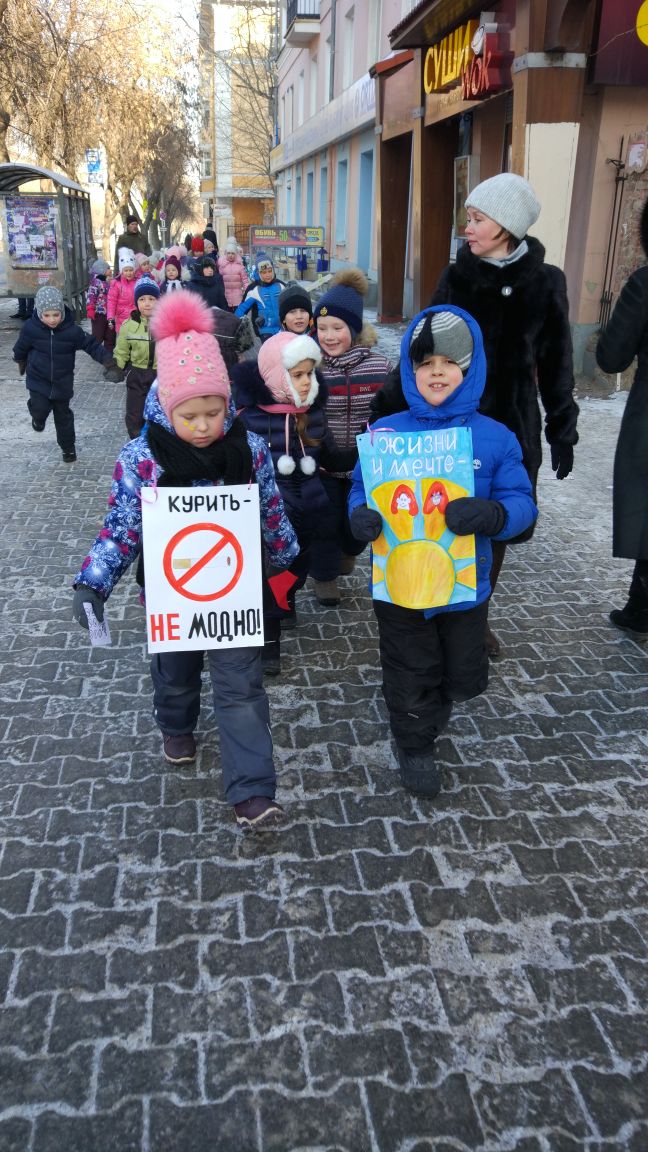 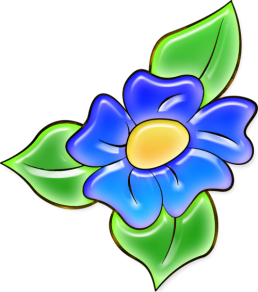 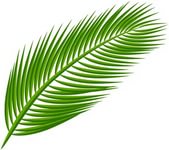 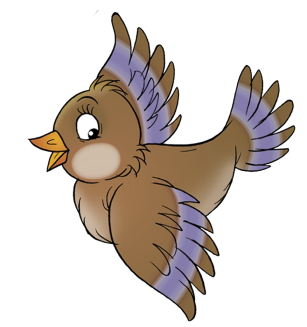 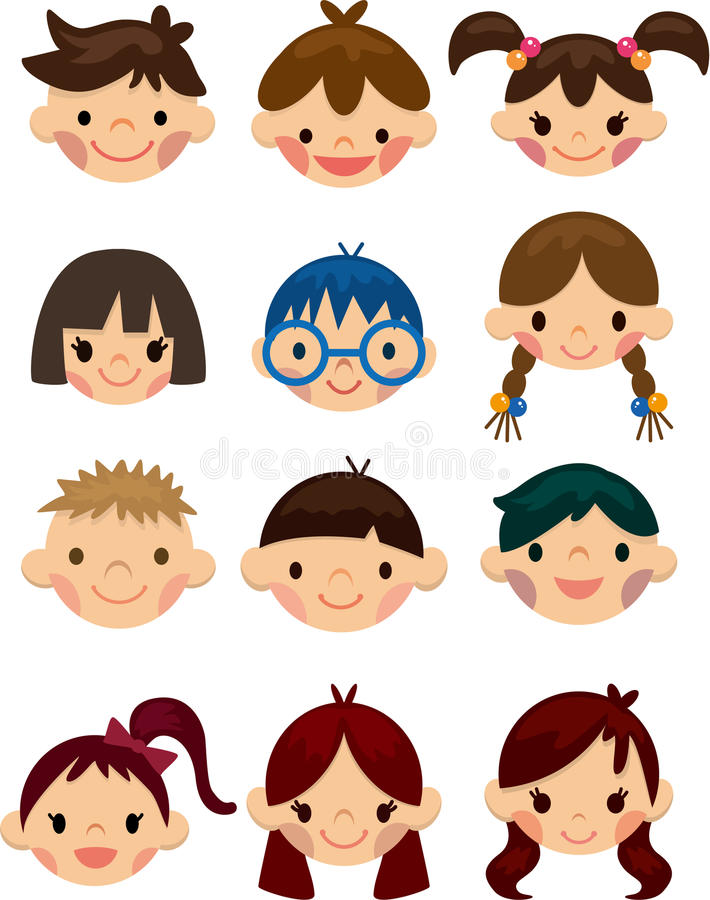 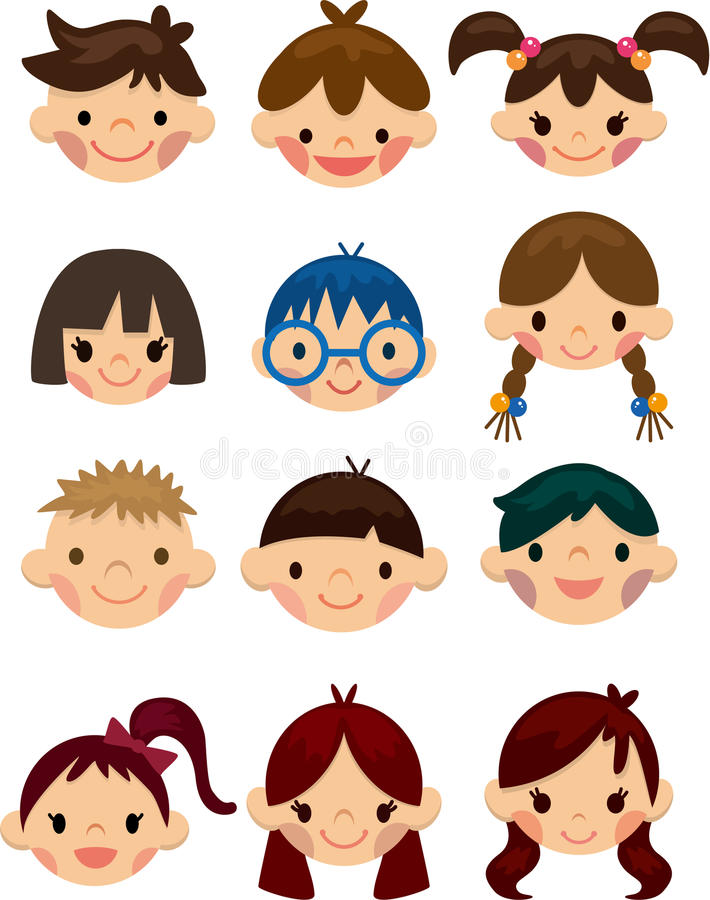 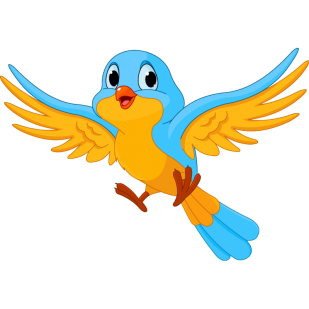 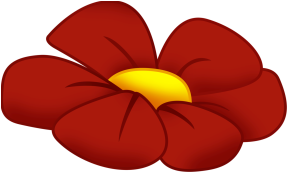 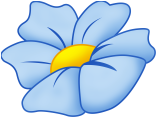 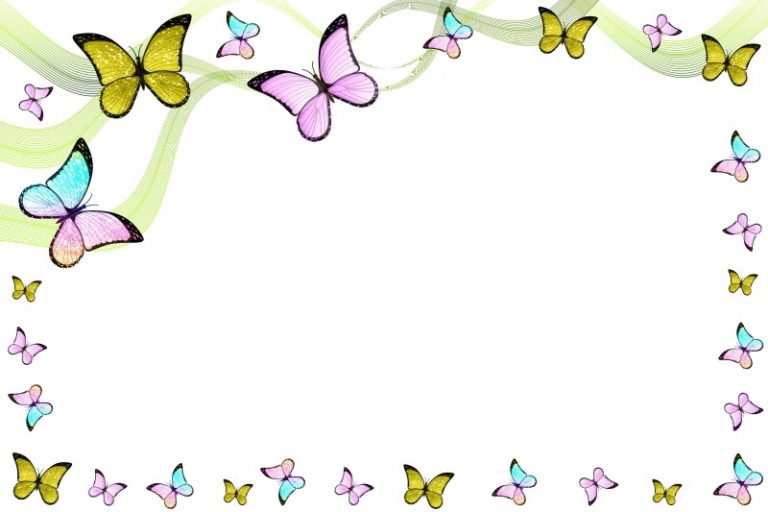 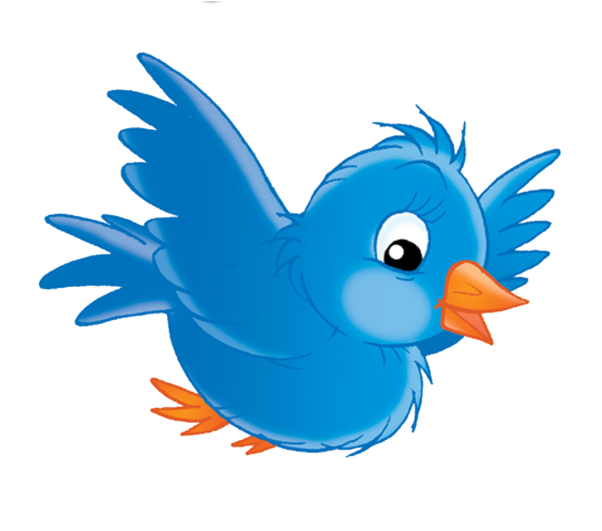 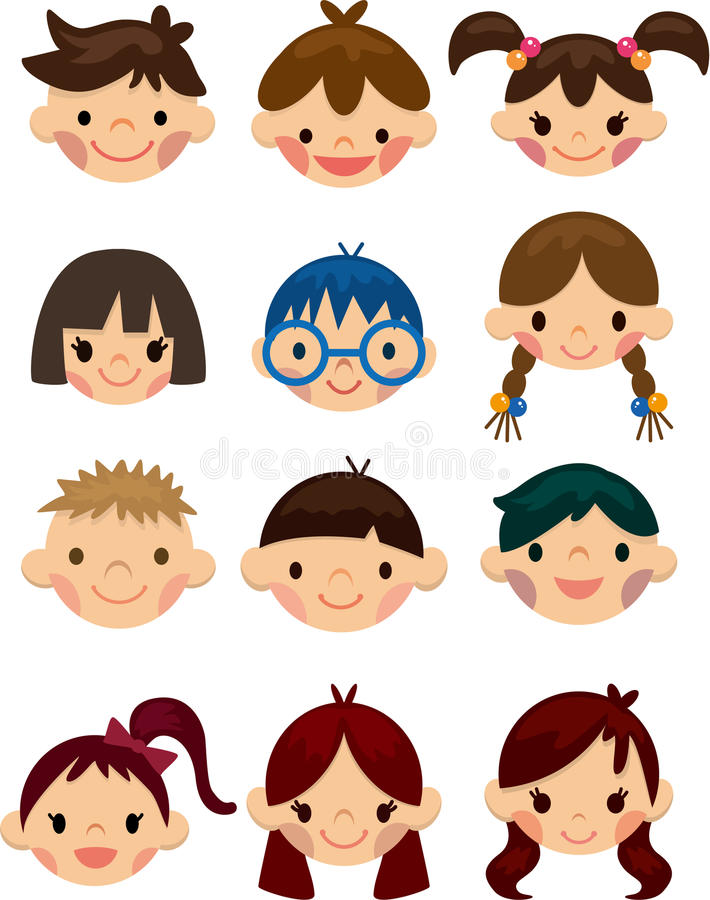 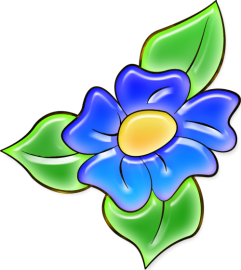 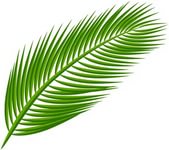 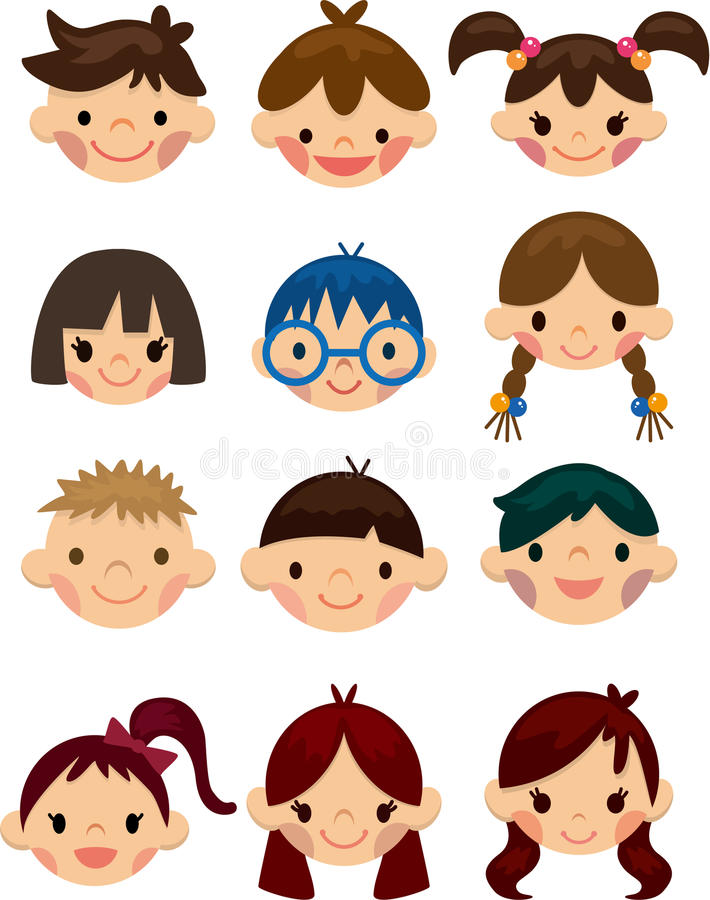 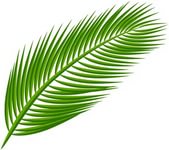 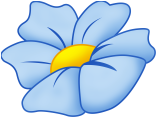 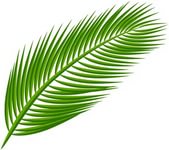 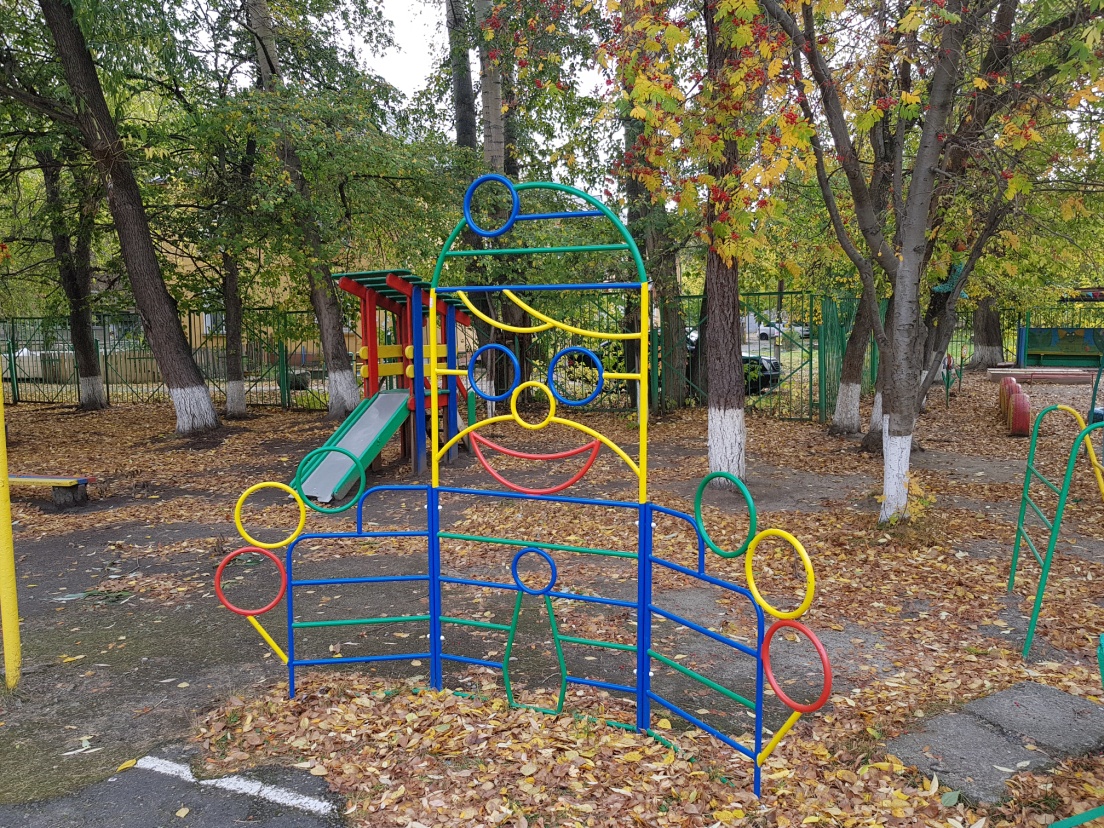 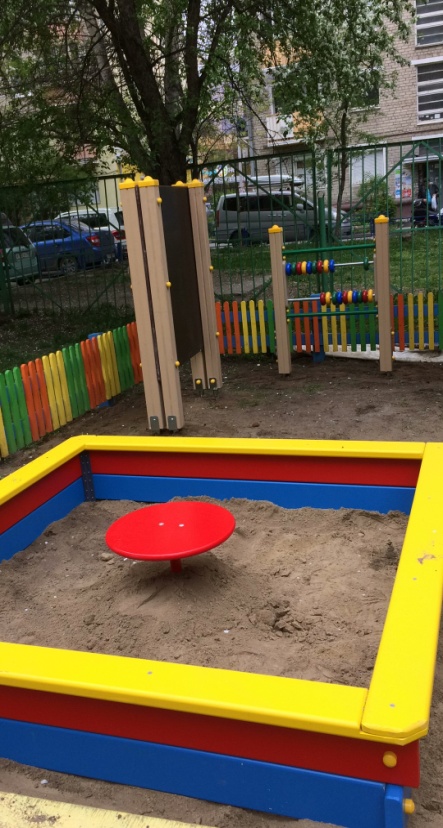 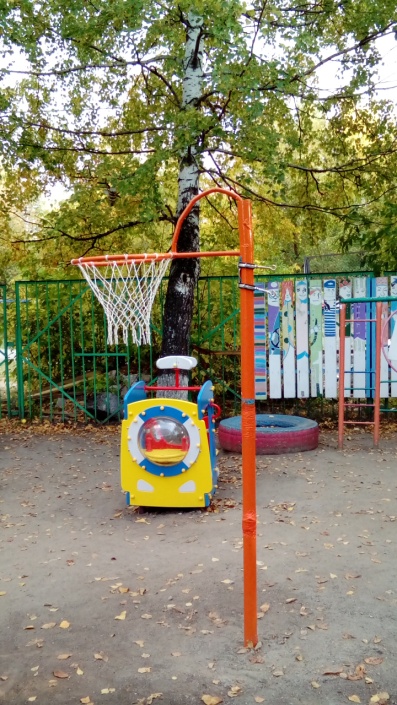 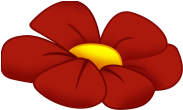 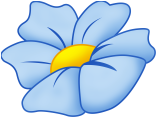 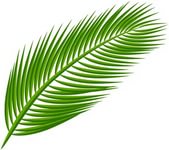 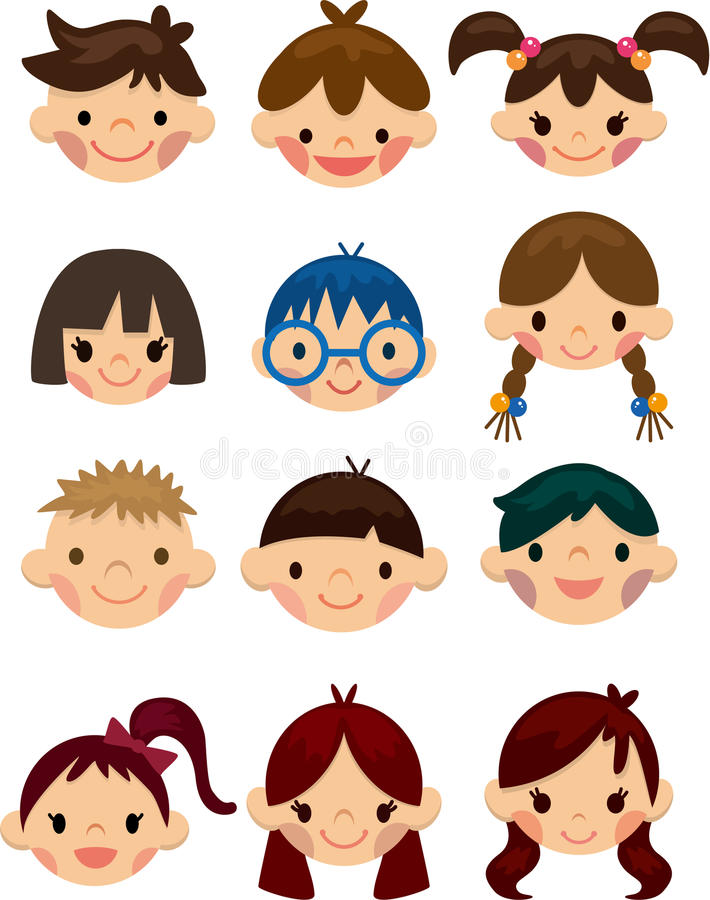 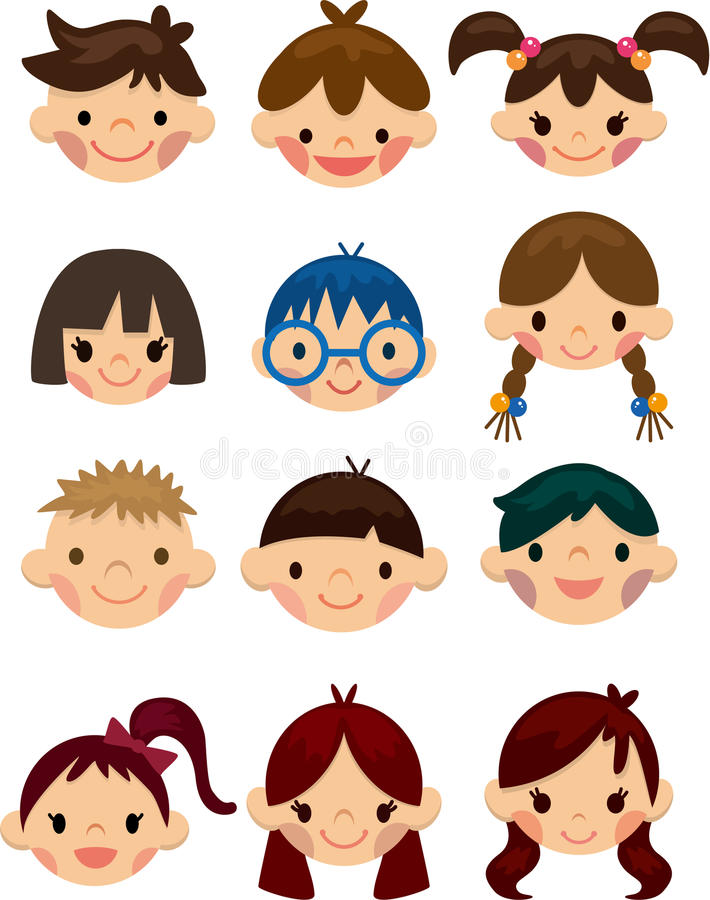 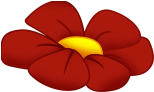 Установка нового оборудования
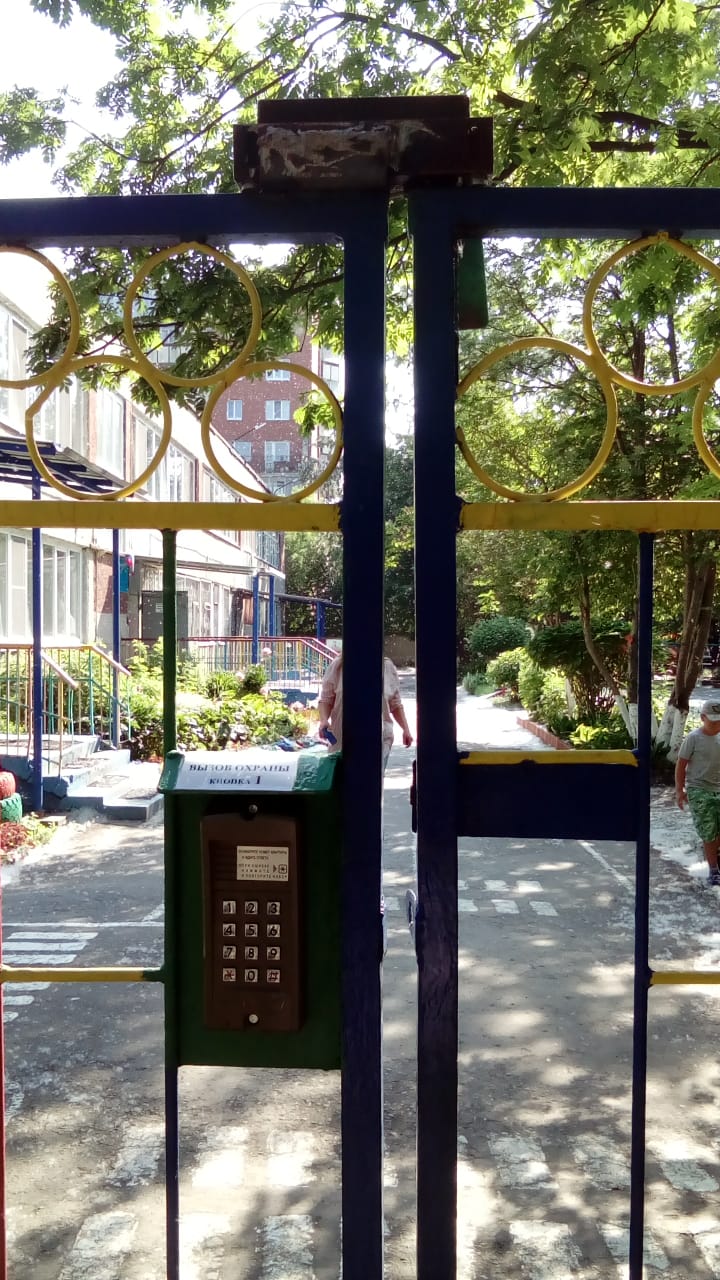 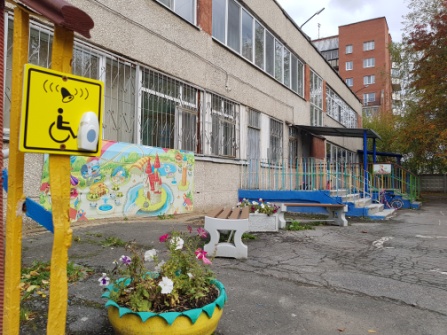 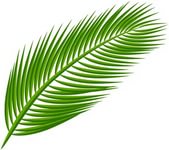 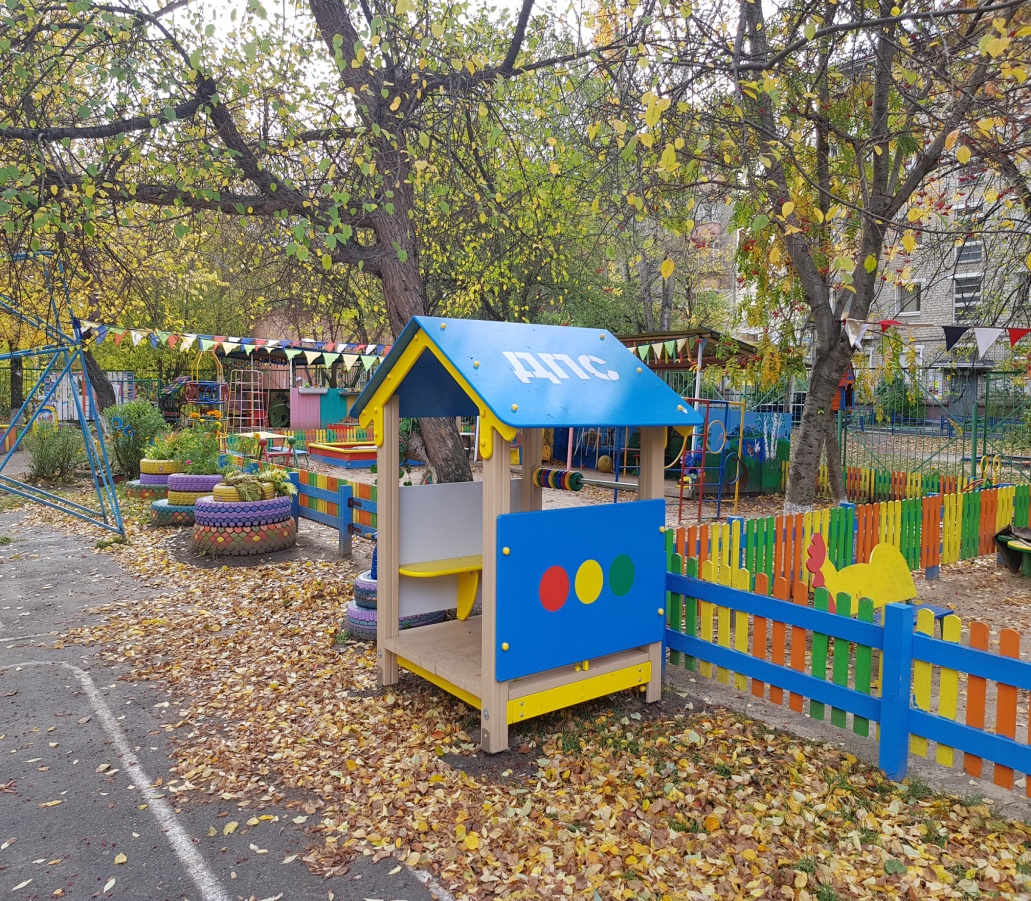 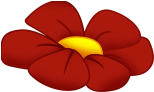 Доступная среда
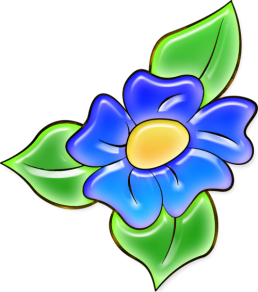 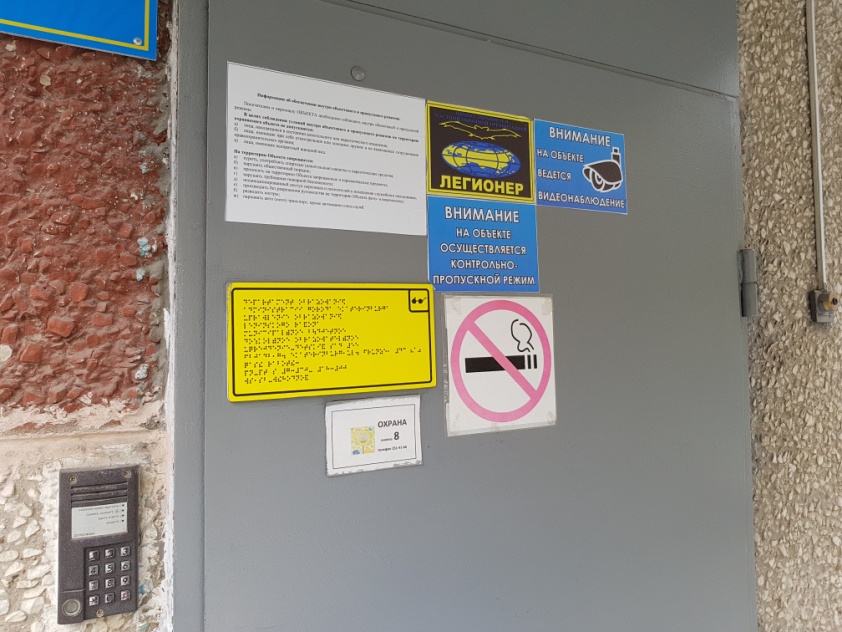 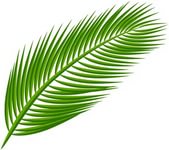 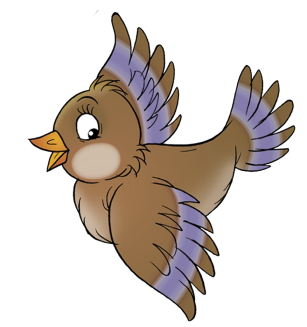 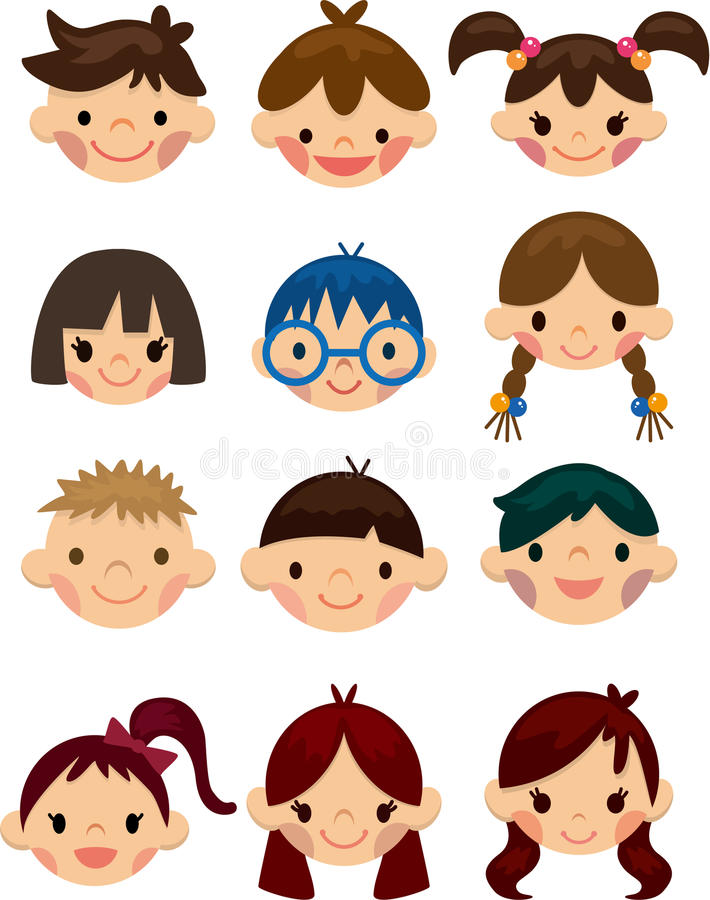 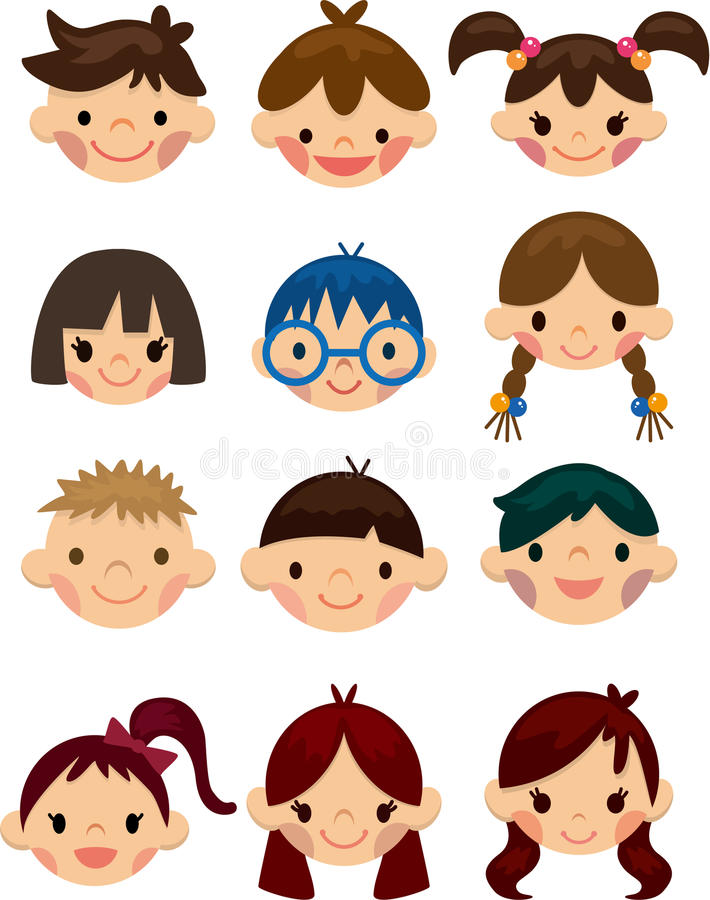 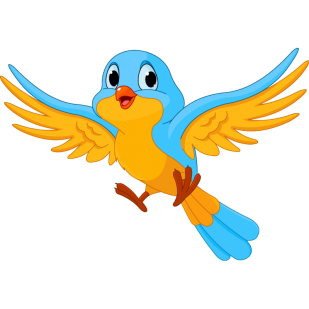 Домофон
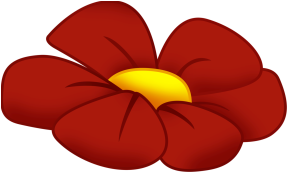 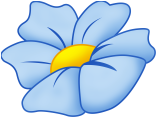 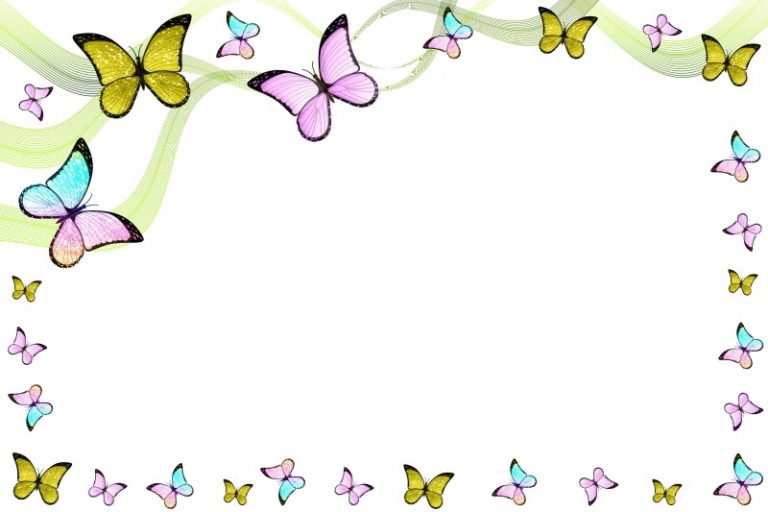 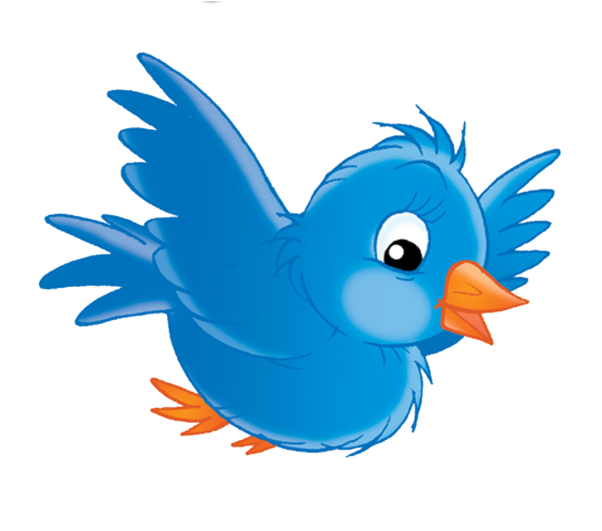 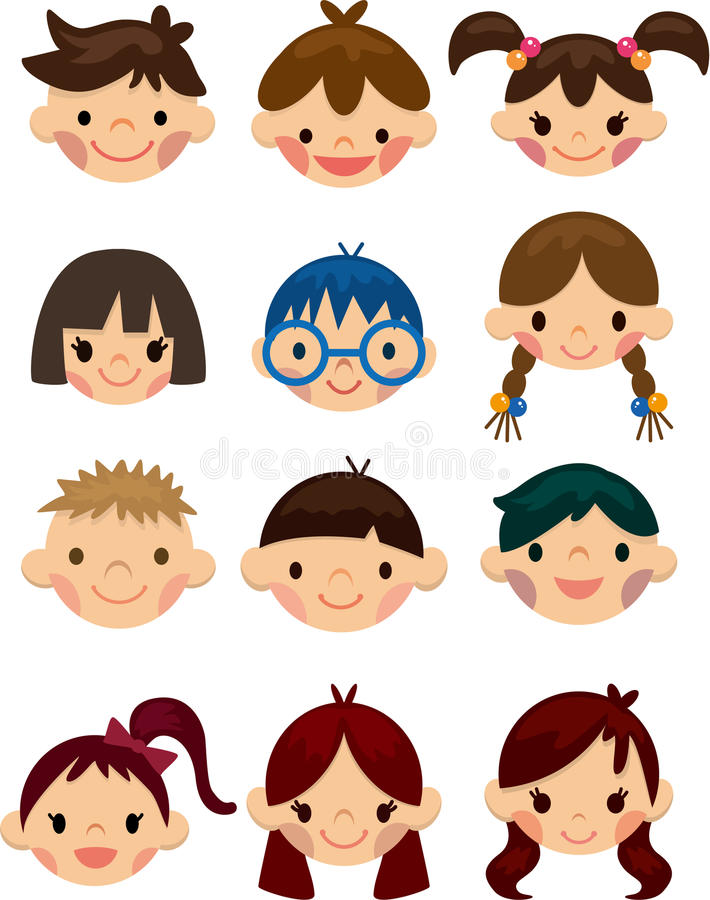 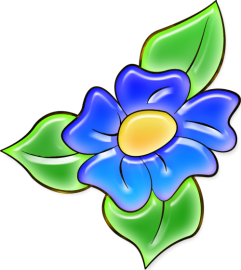 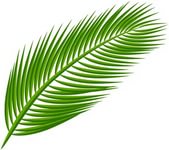 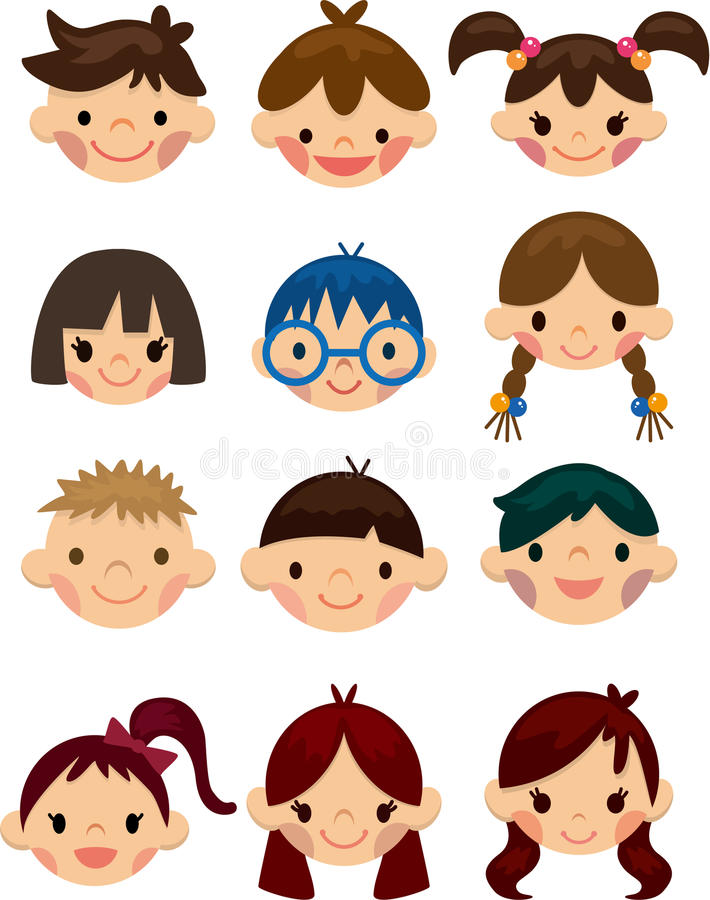 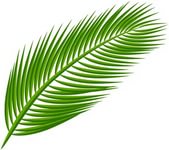 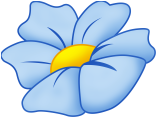 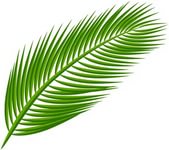 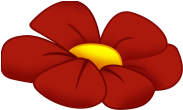 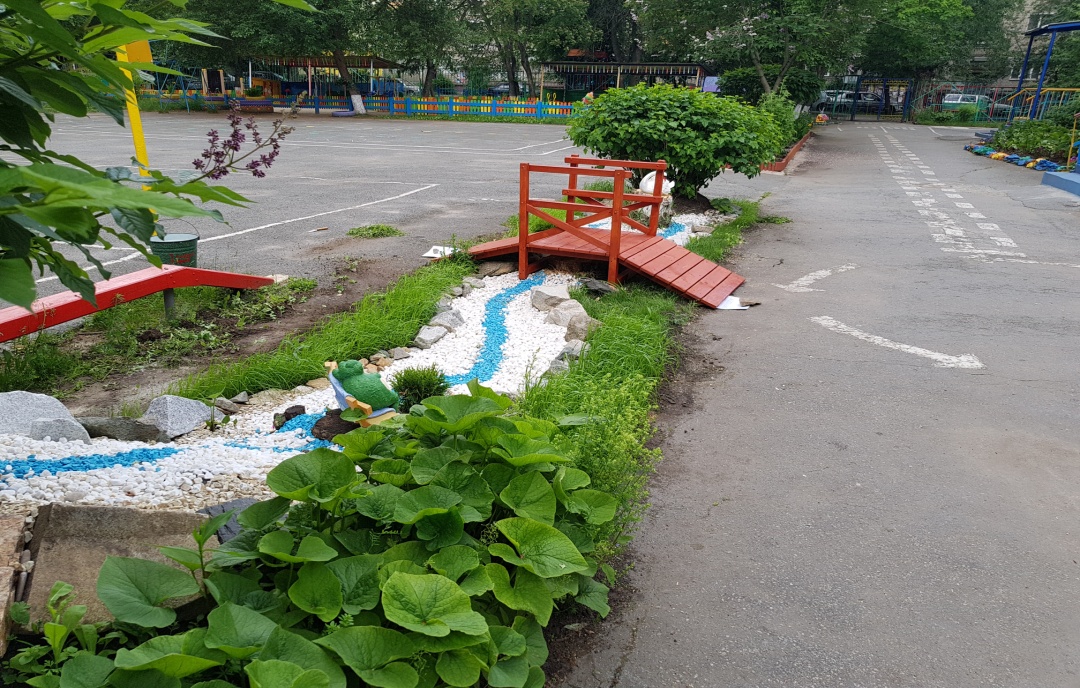 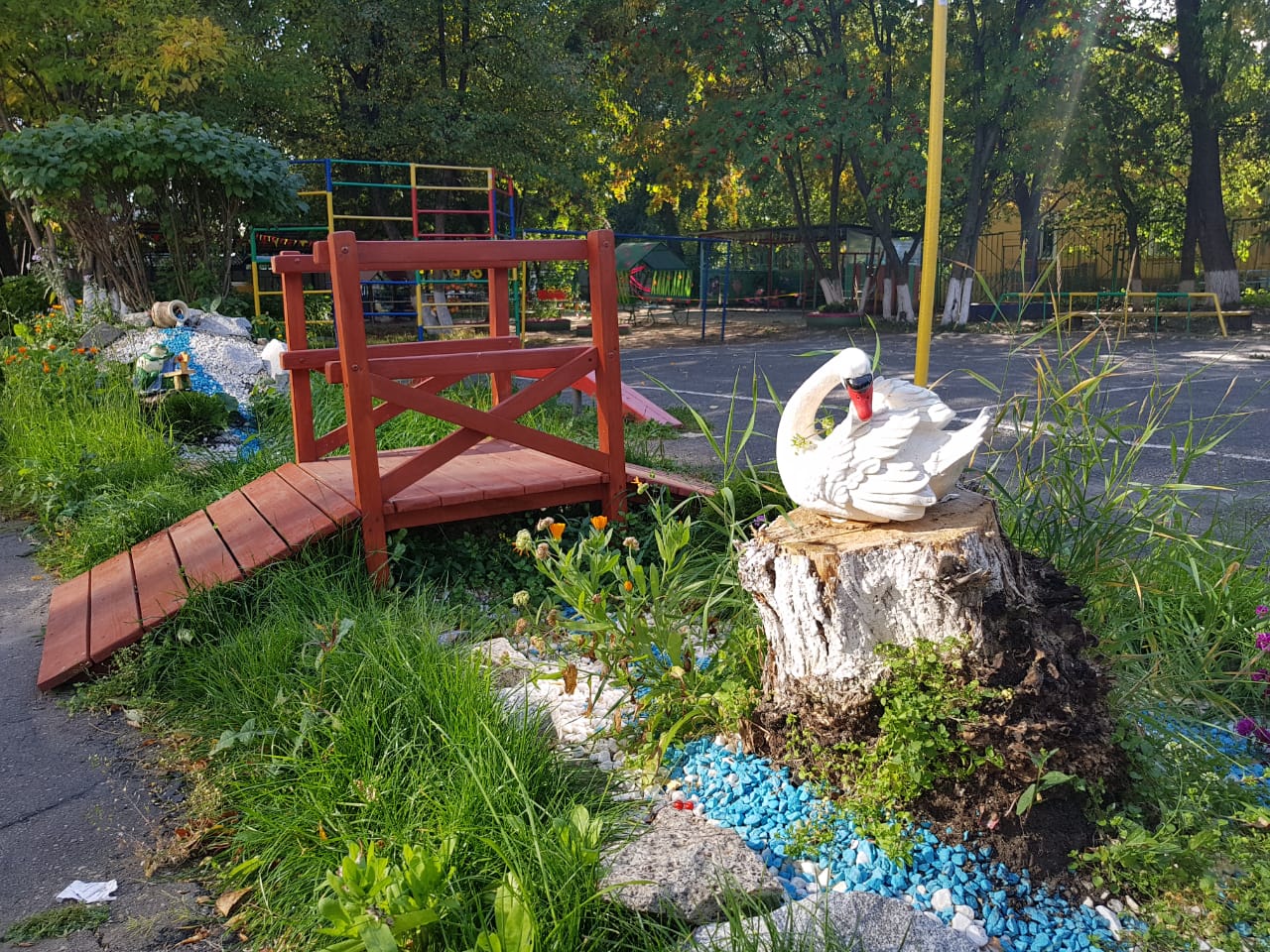 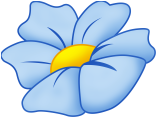 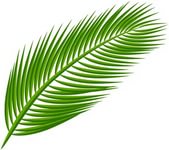 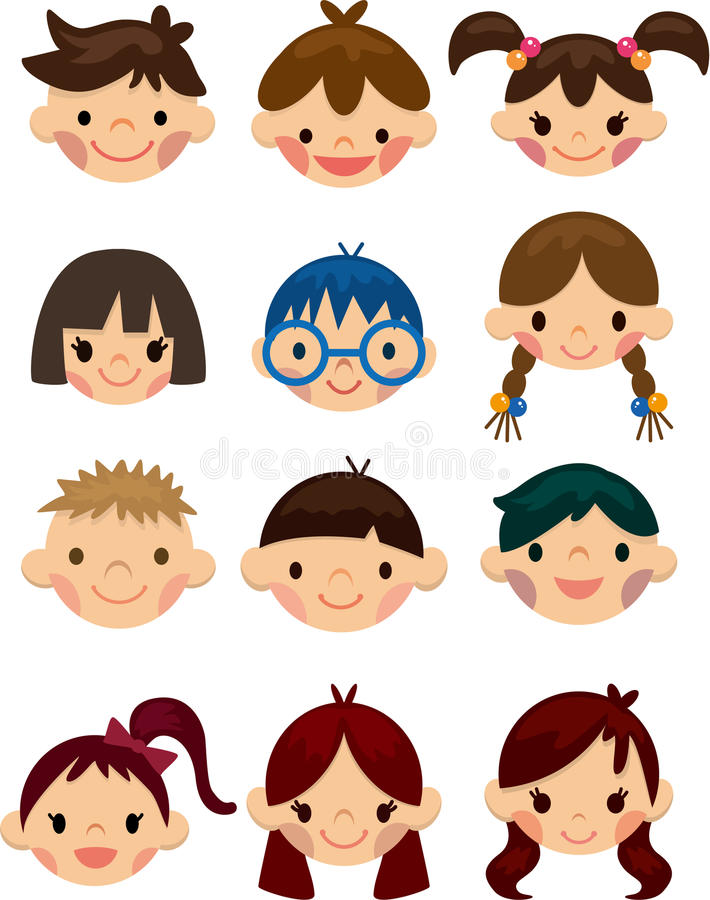 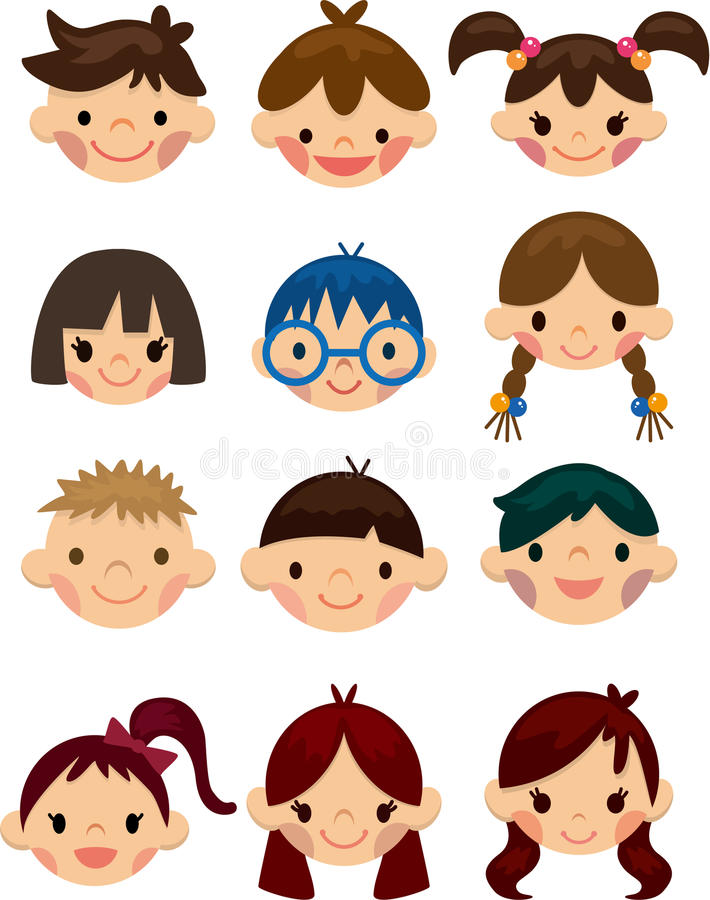 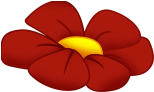 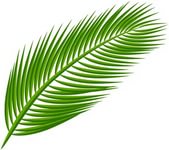 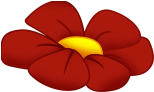 «ручей дружбы»
Каждый воспитанник 
принял участие в создании
Данной композиции.
 приносил Материал (камни)
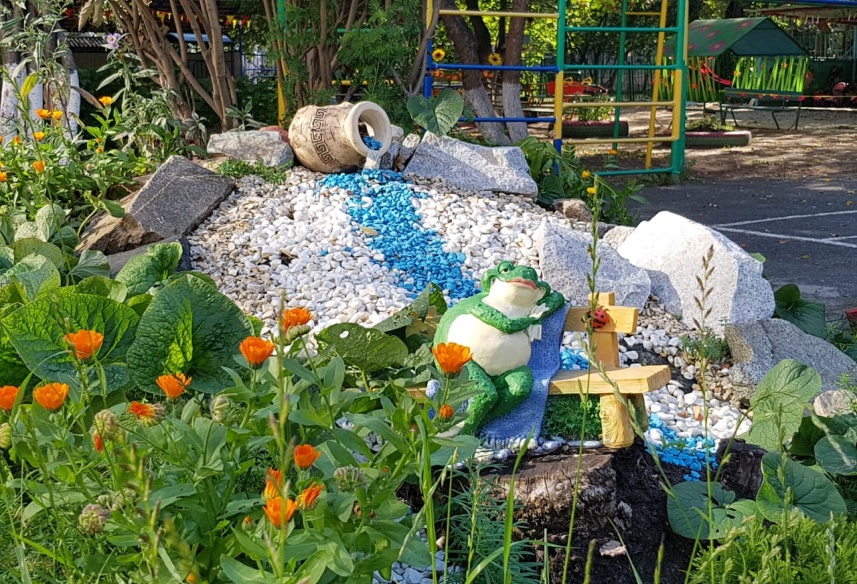 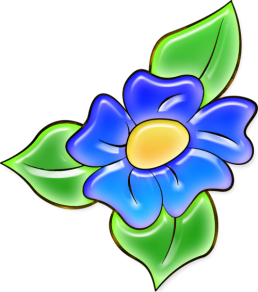 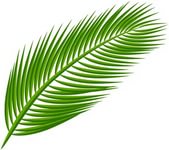 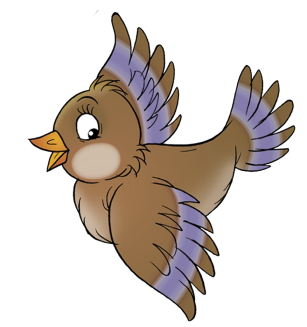 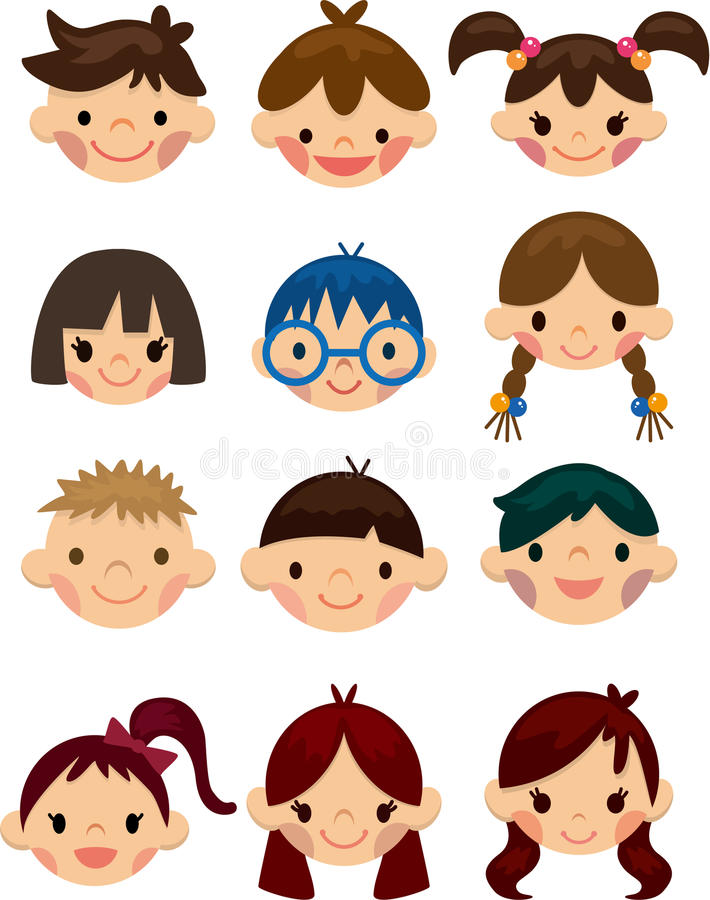 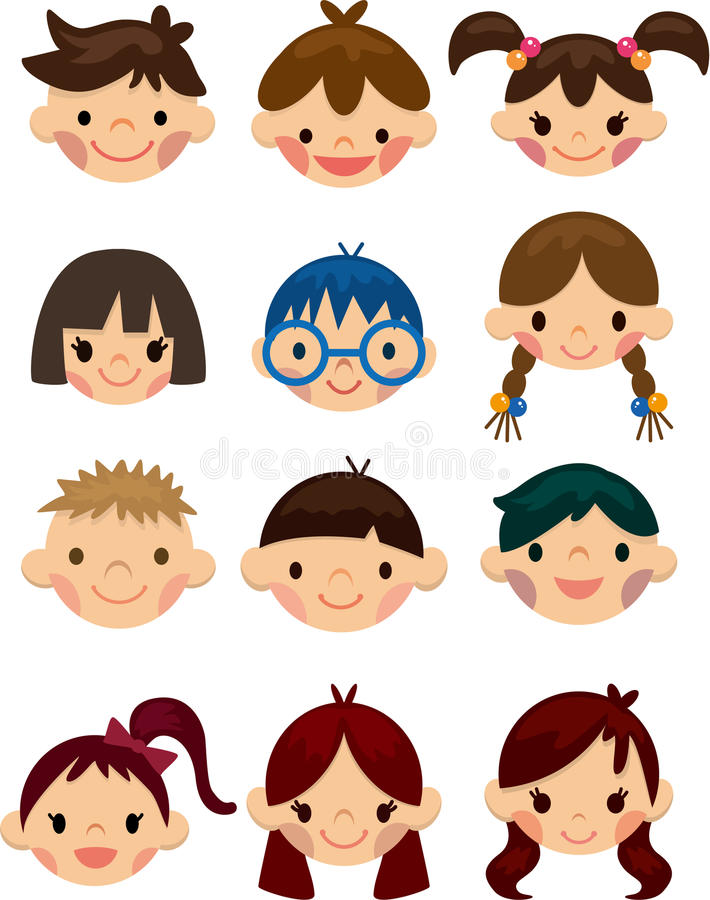 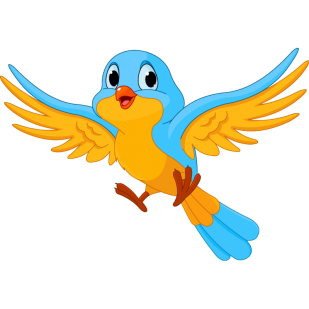 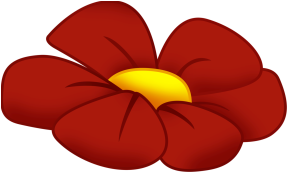 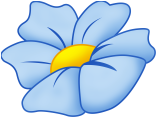 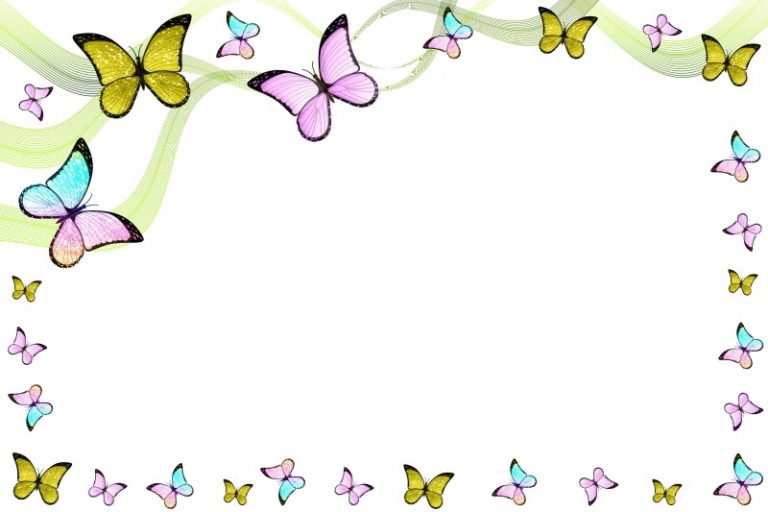 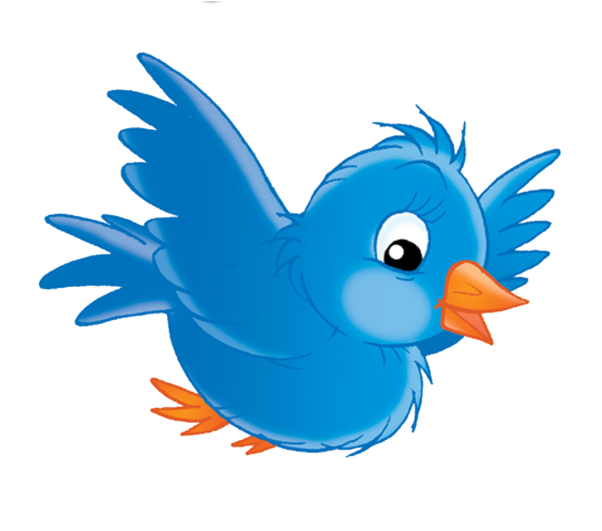 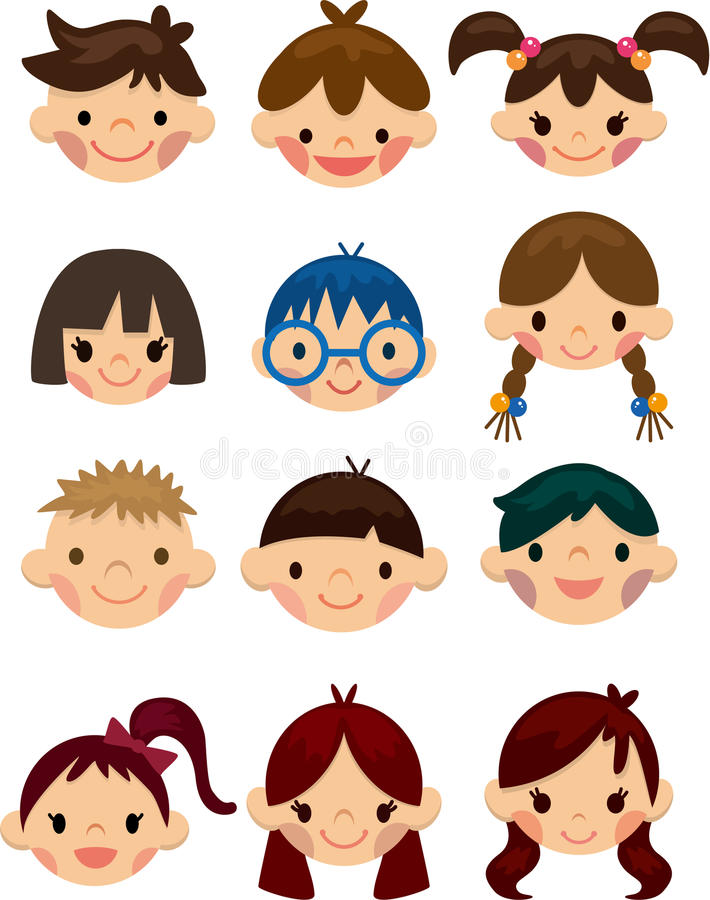 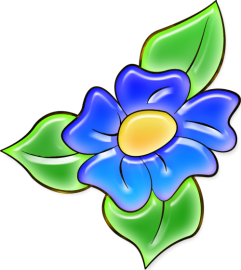 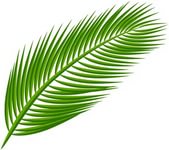 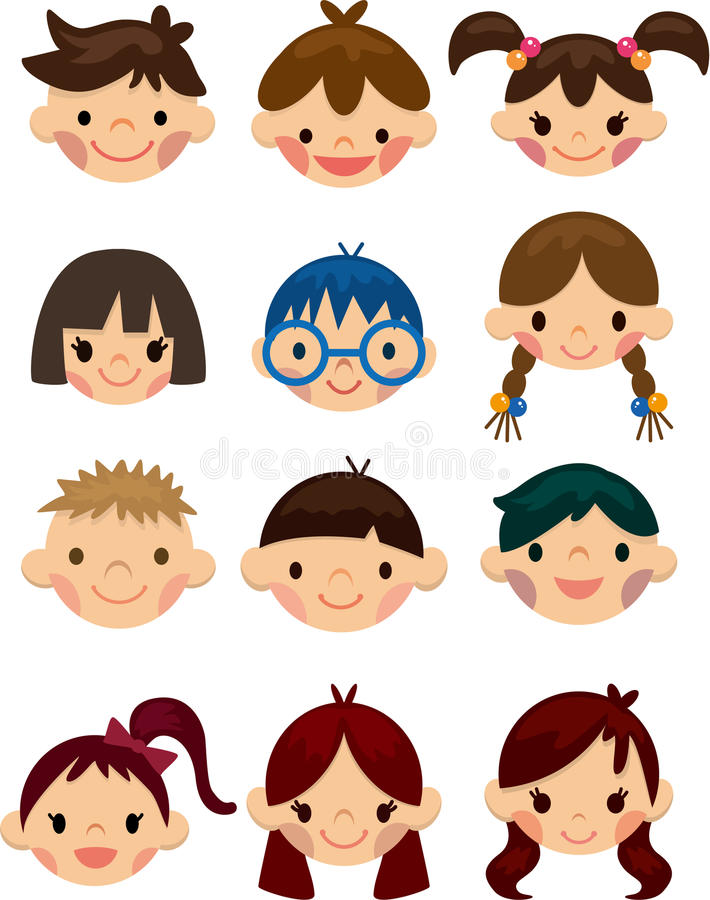 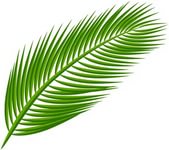 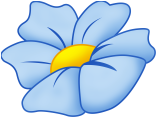 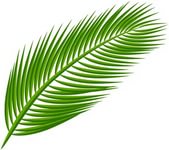 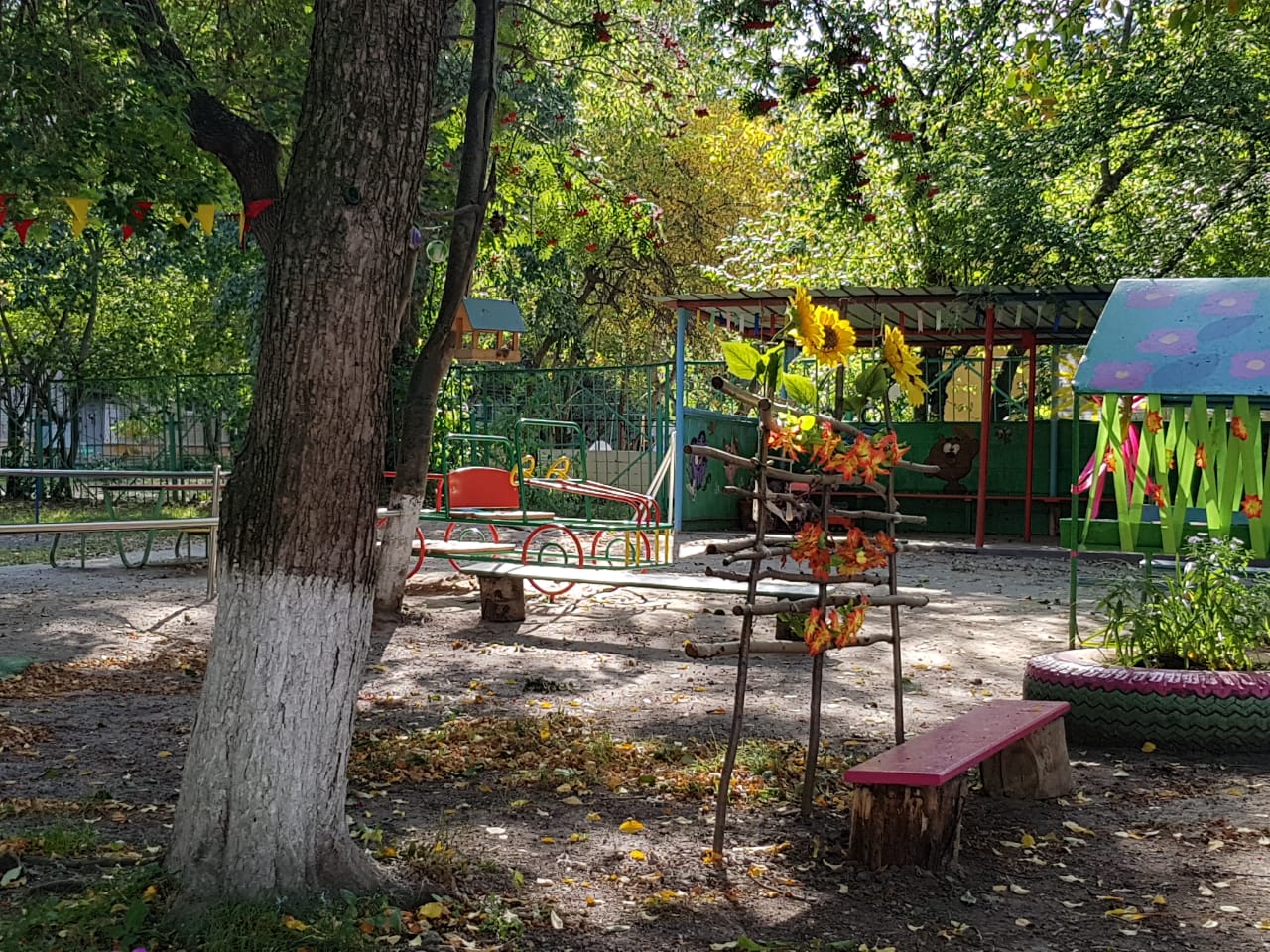 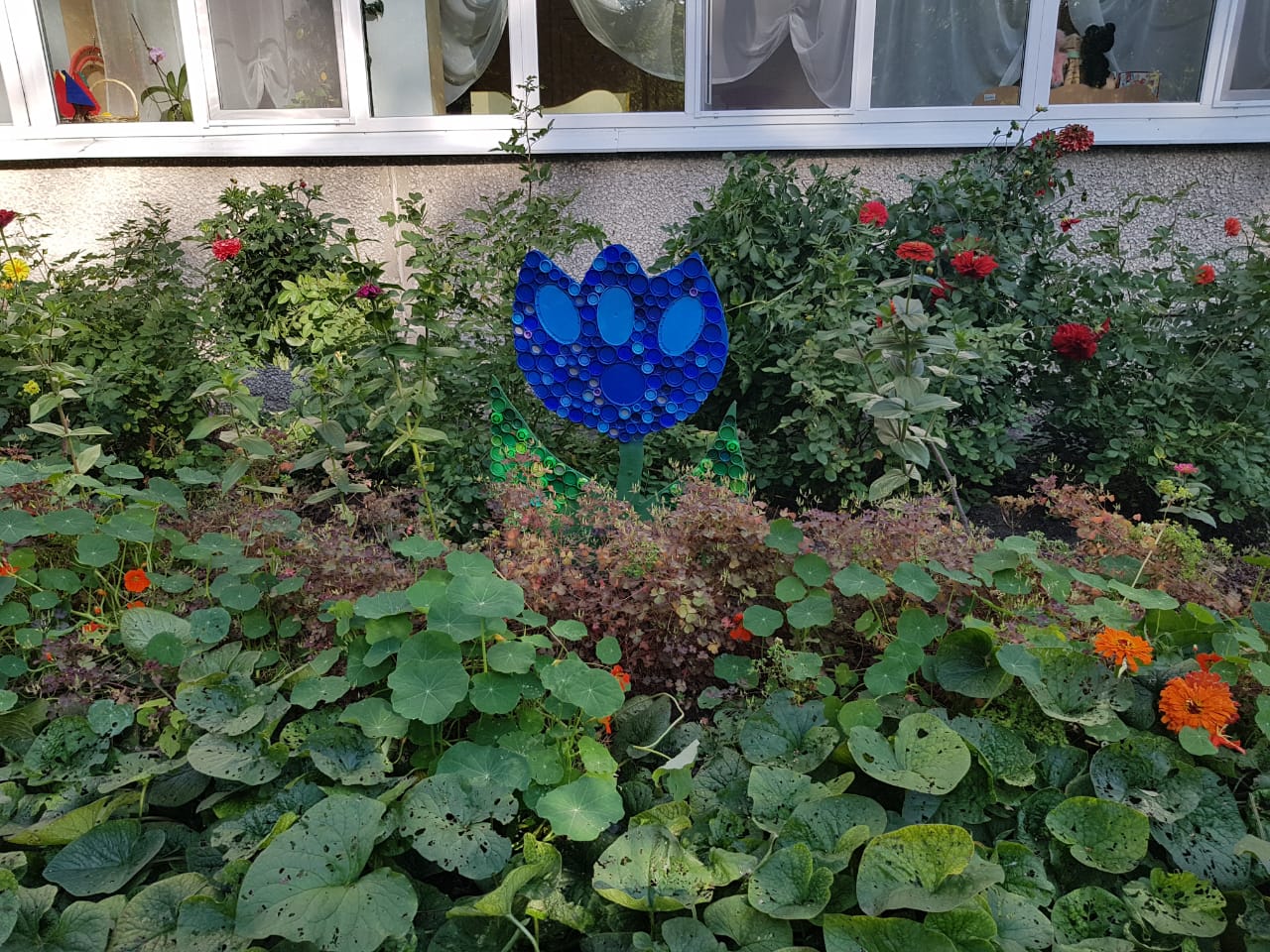 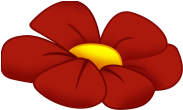 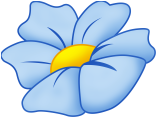 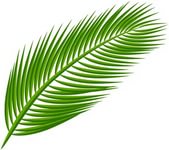 Из мусорной кучки -  красивые штучки…
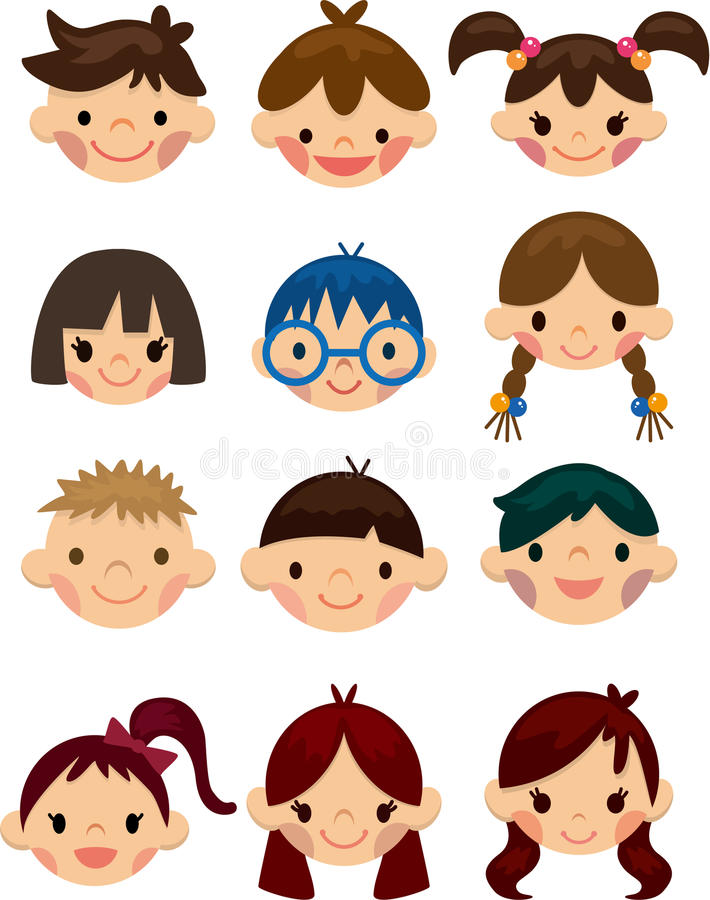 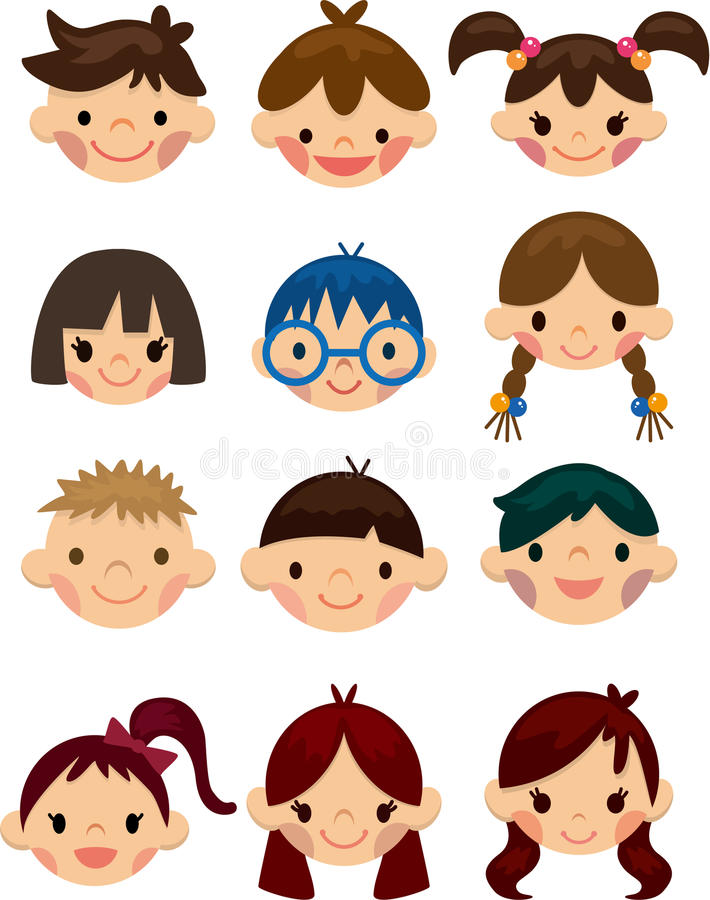 Композиции из бросового материала
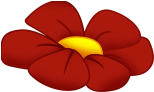 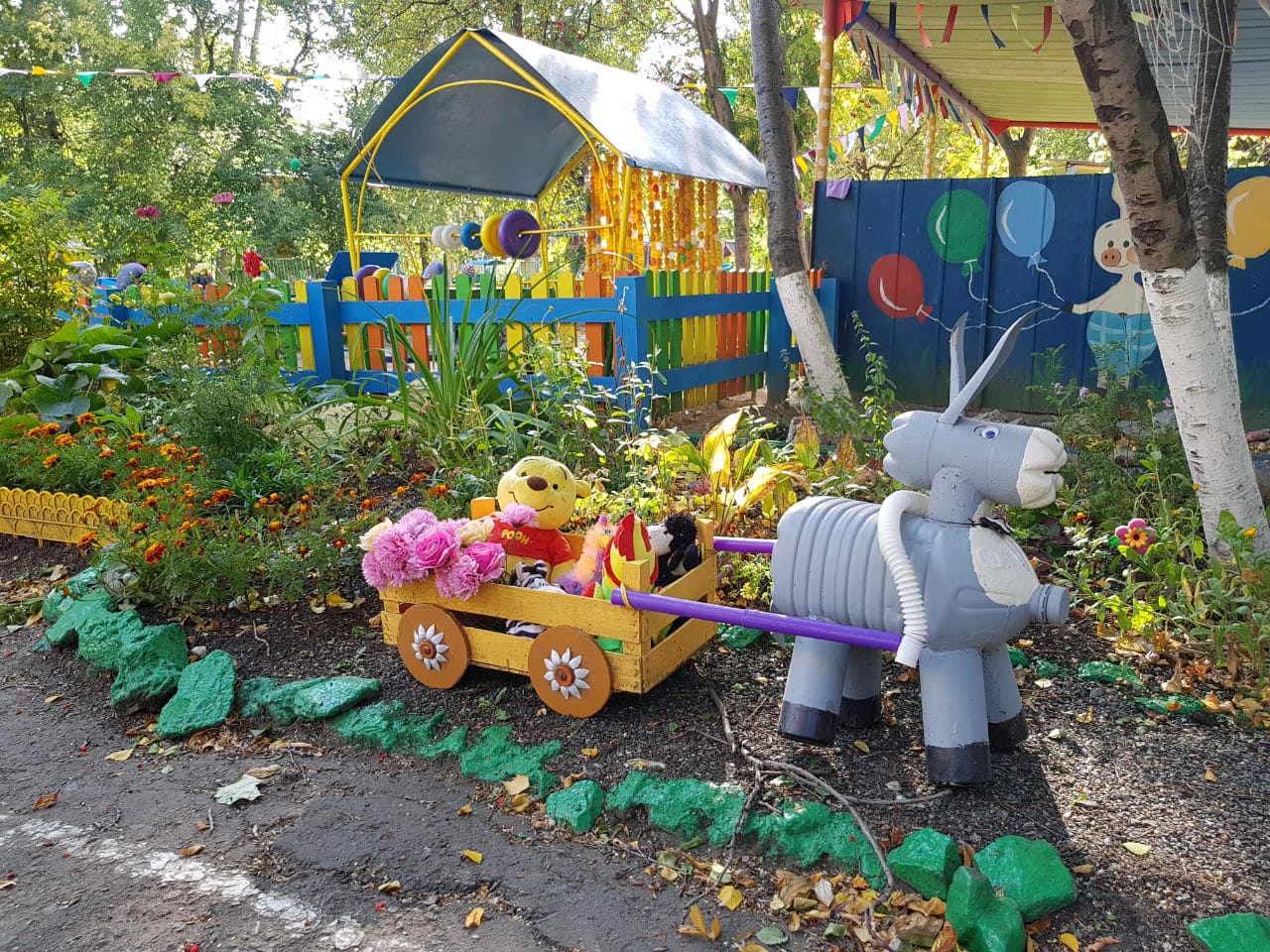 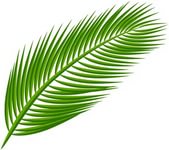 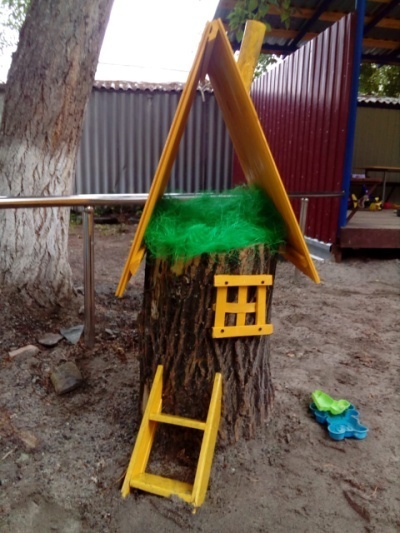 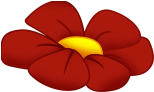 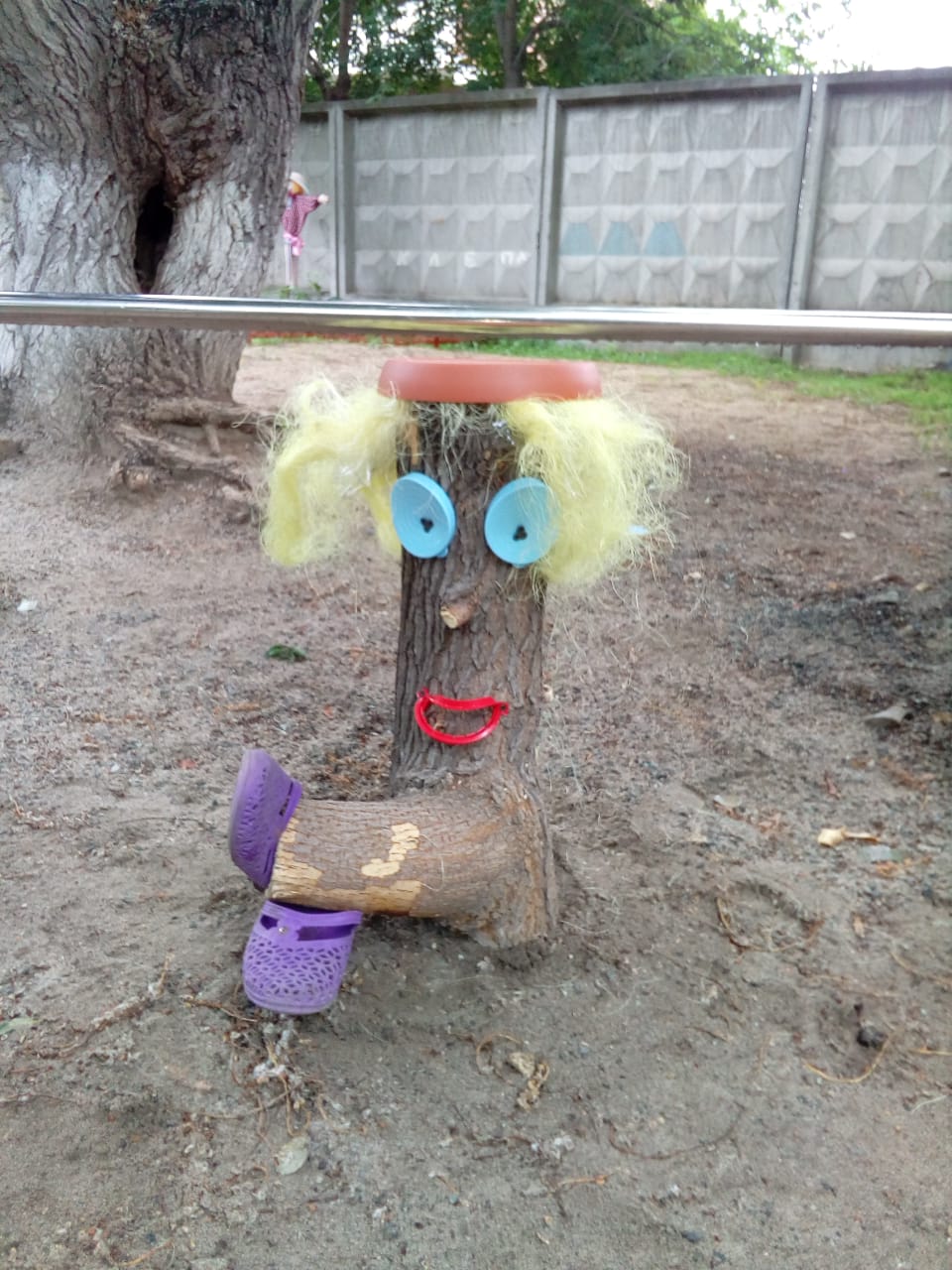 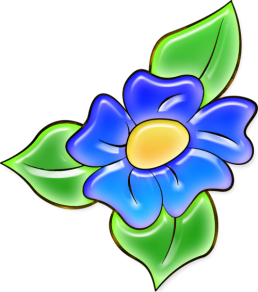 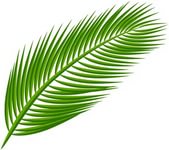 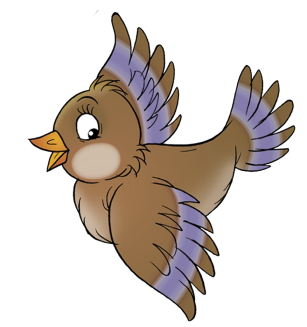 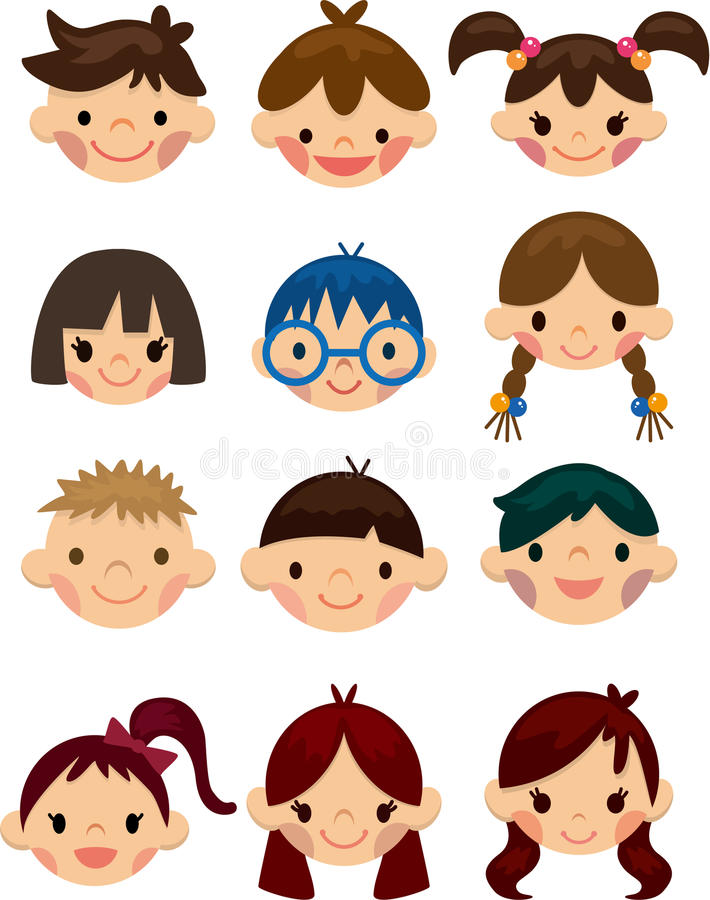 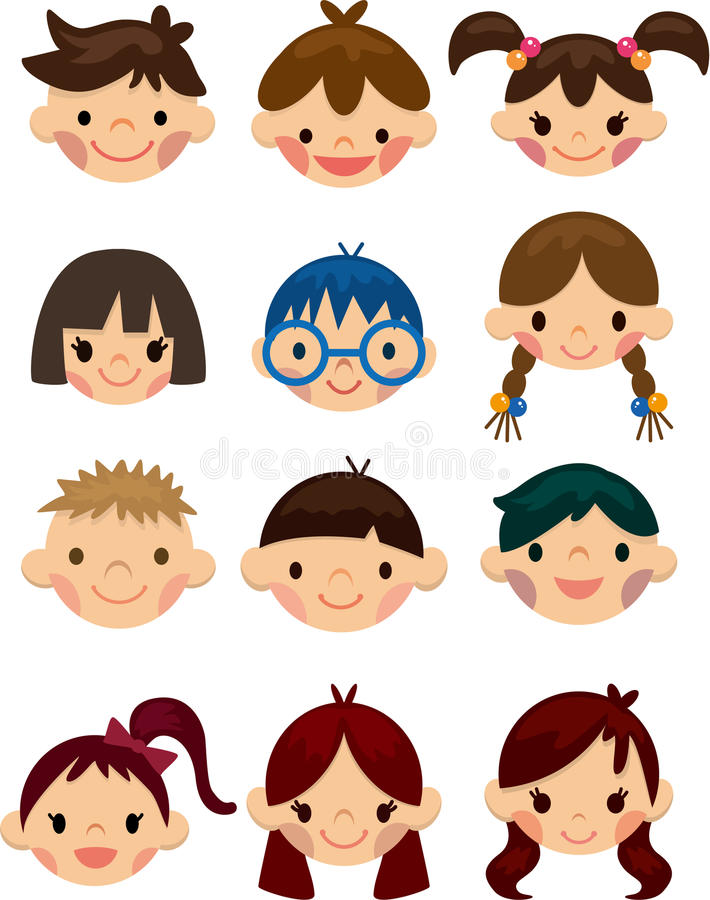 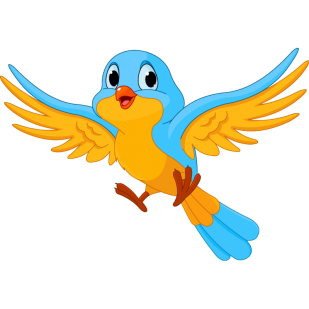 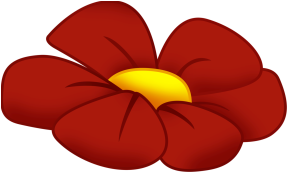 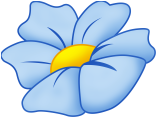 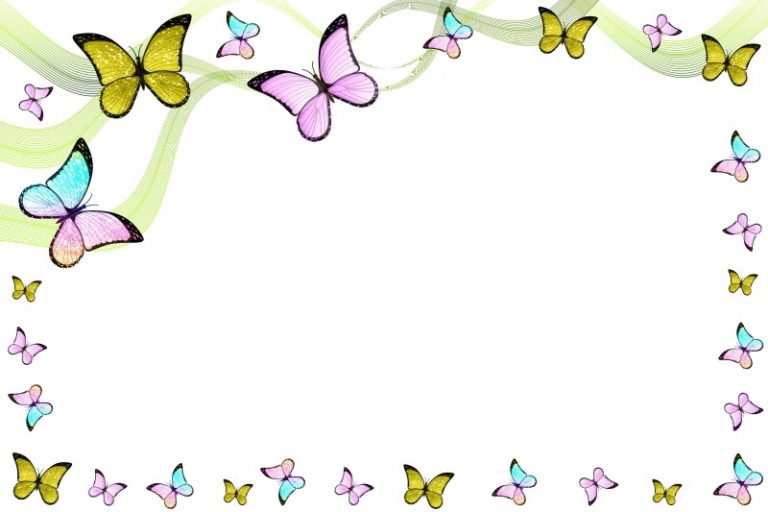 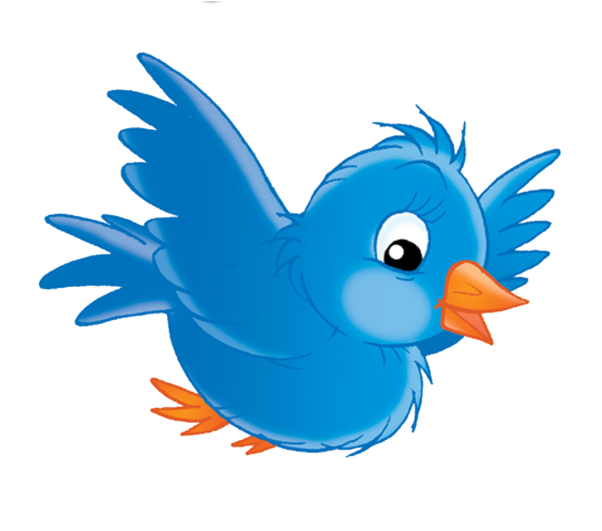 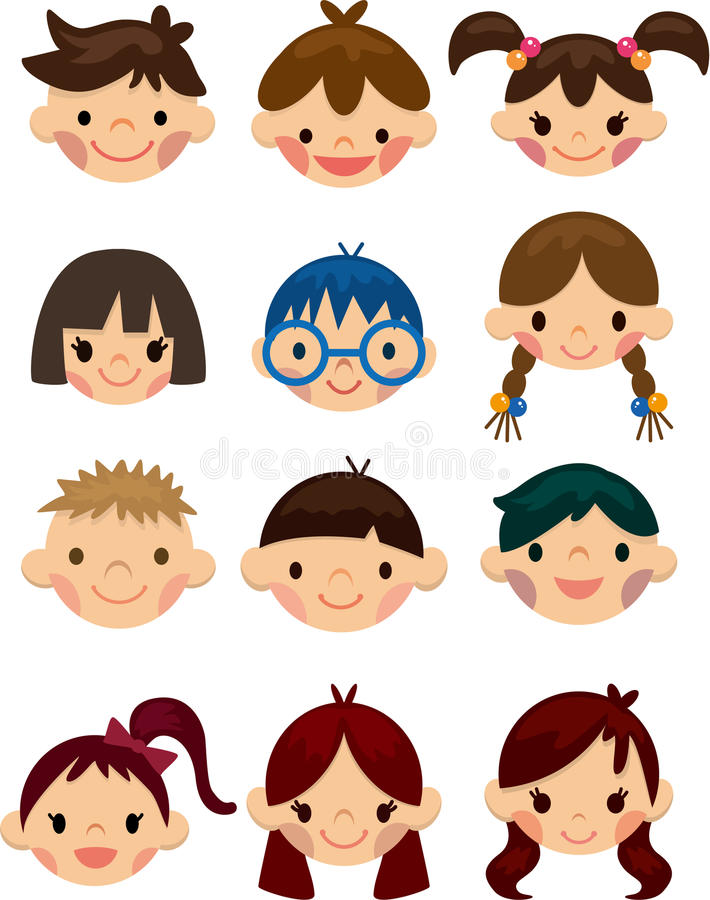 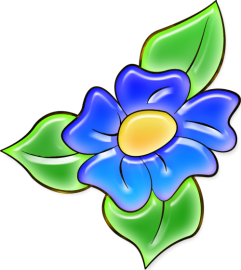 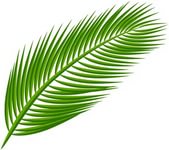 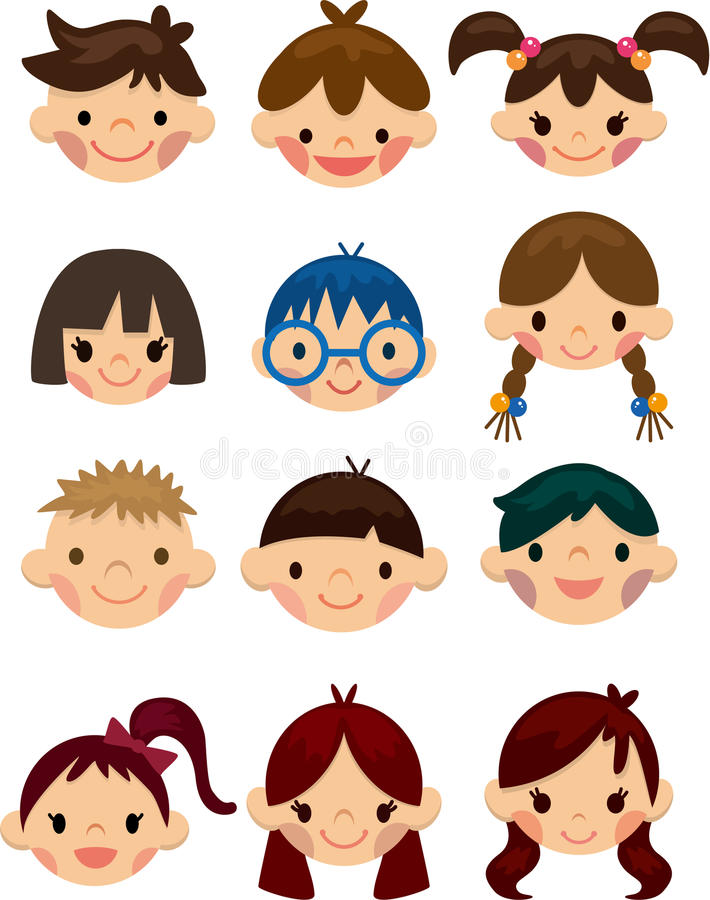 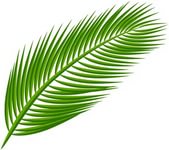 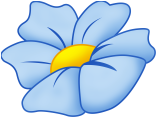 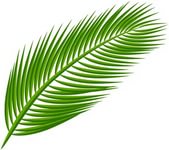 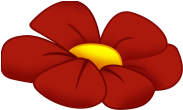 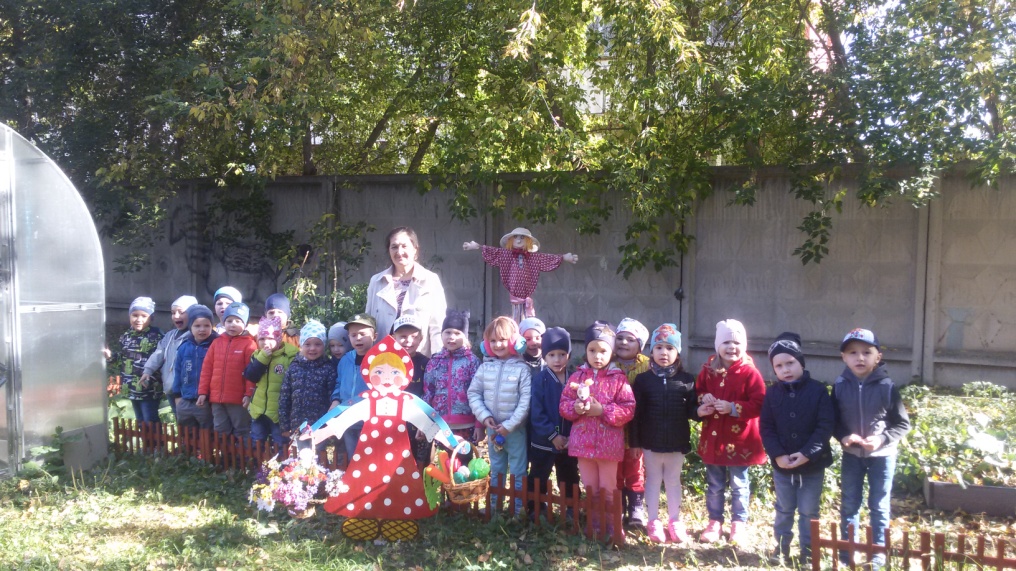 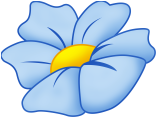 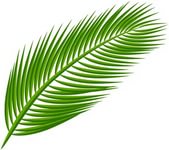 Во саду ли,
 в огороде…
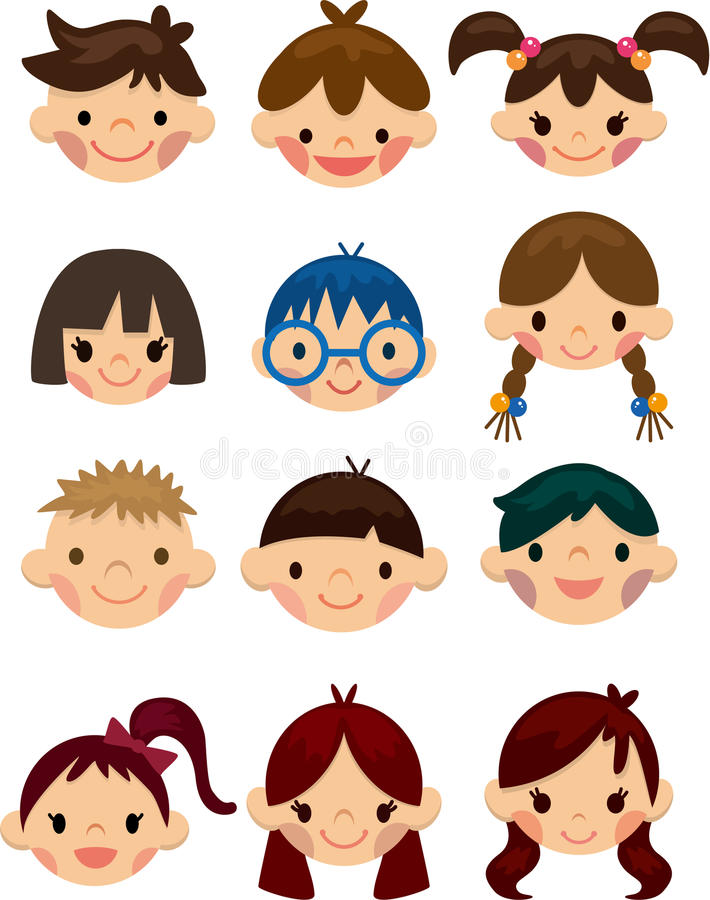 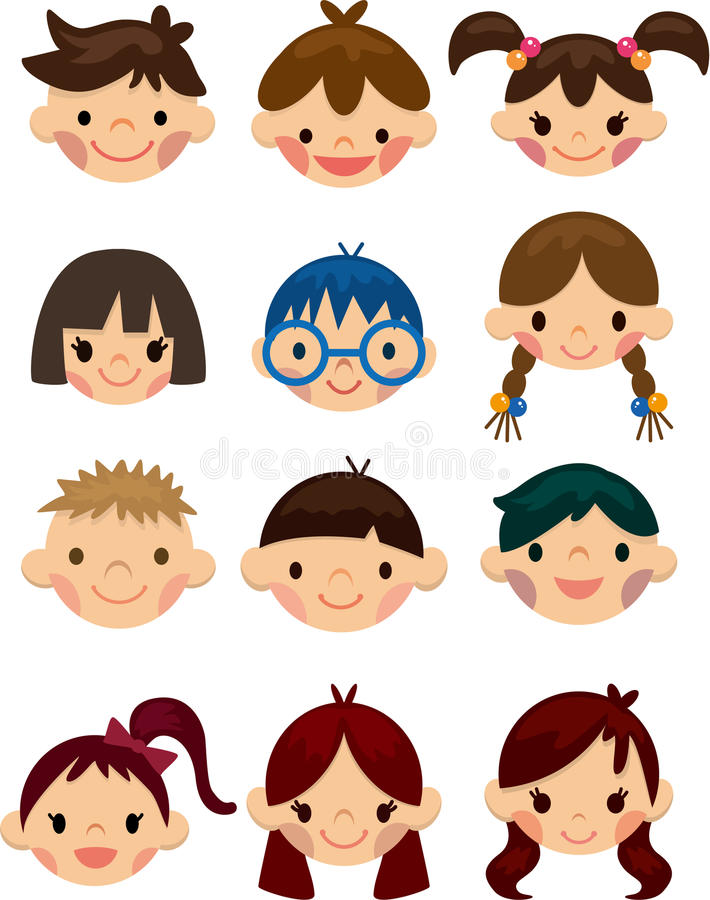 Работа в огороде
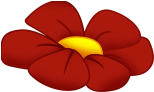 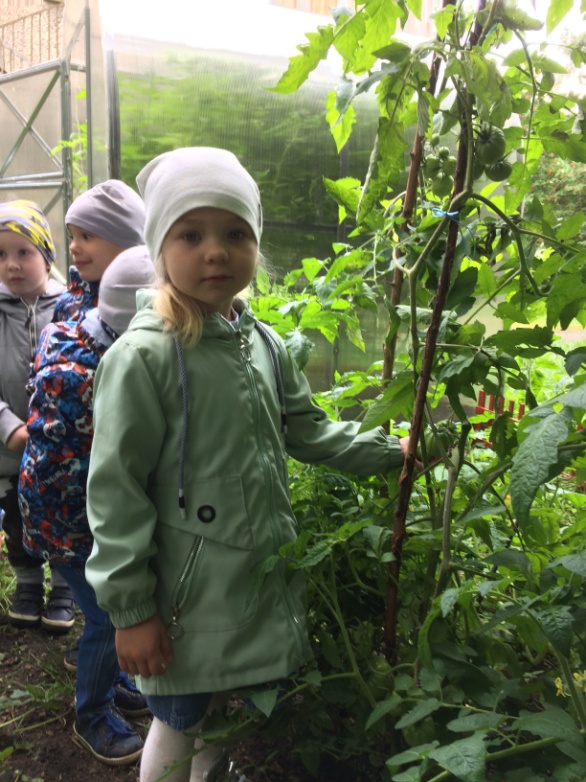 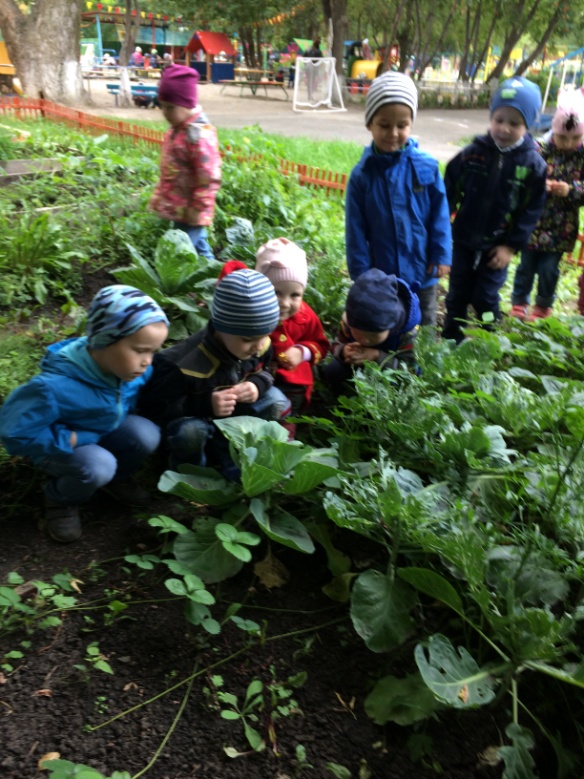 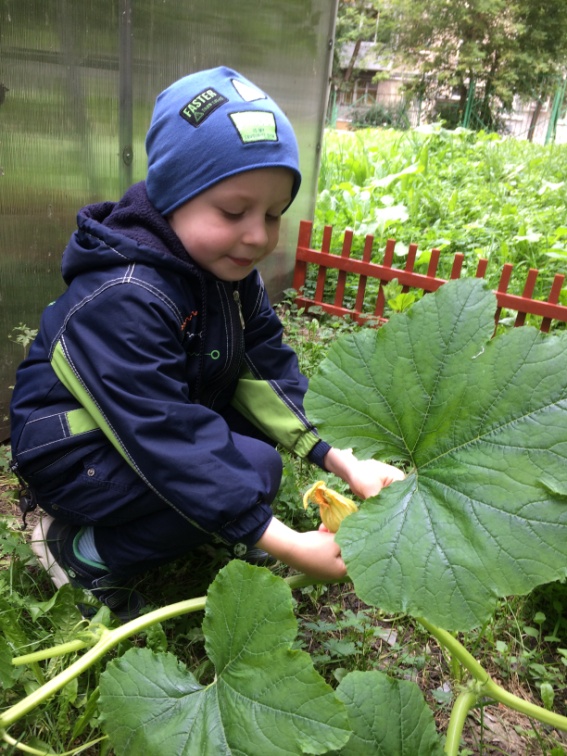 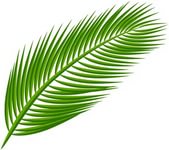 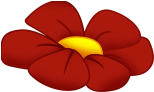 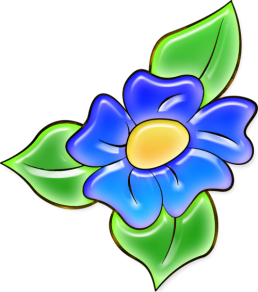 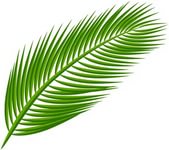 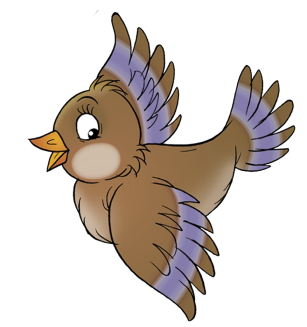 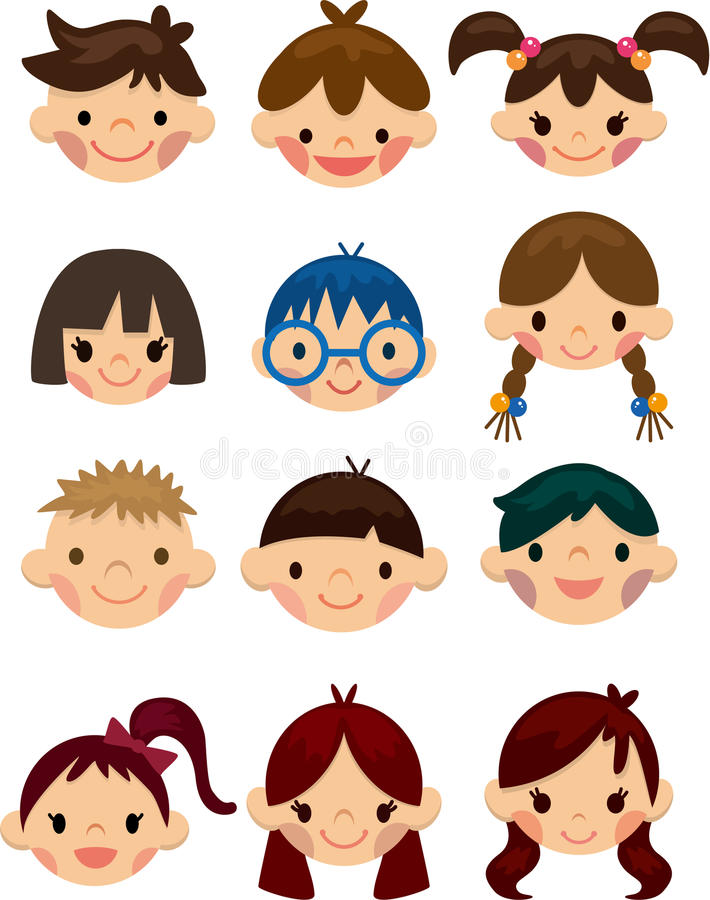 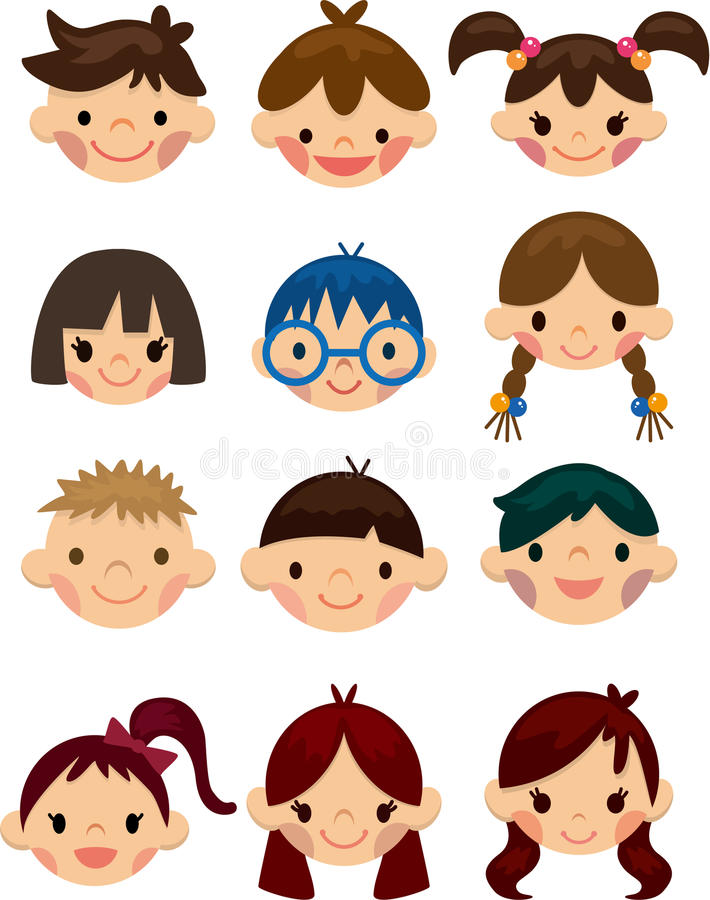 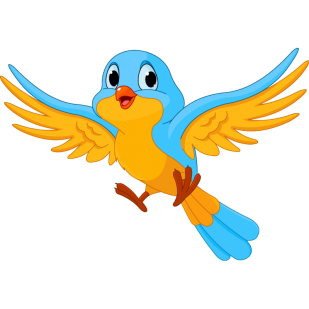 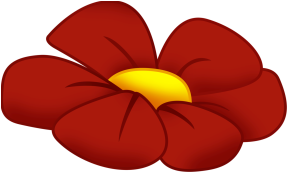 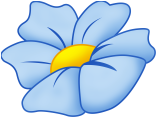 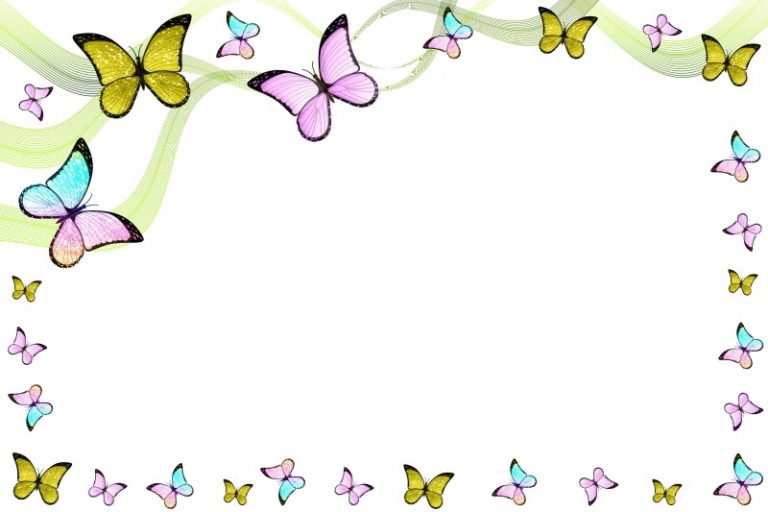 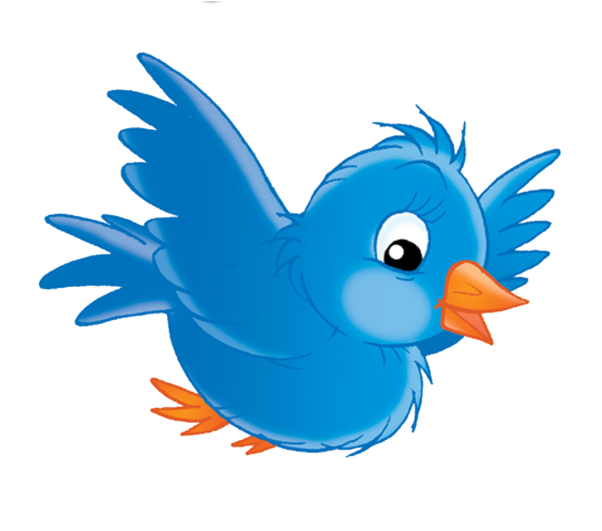 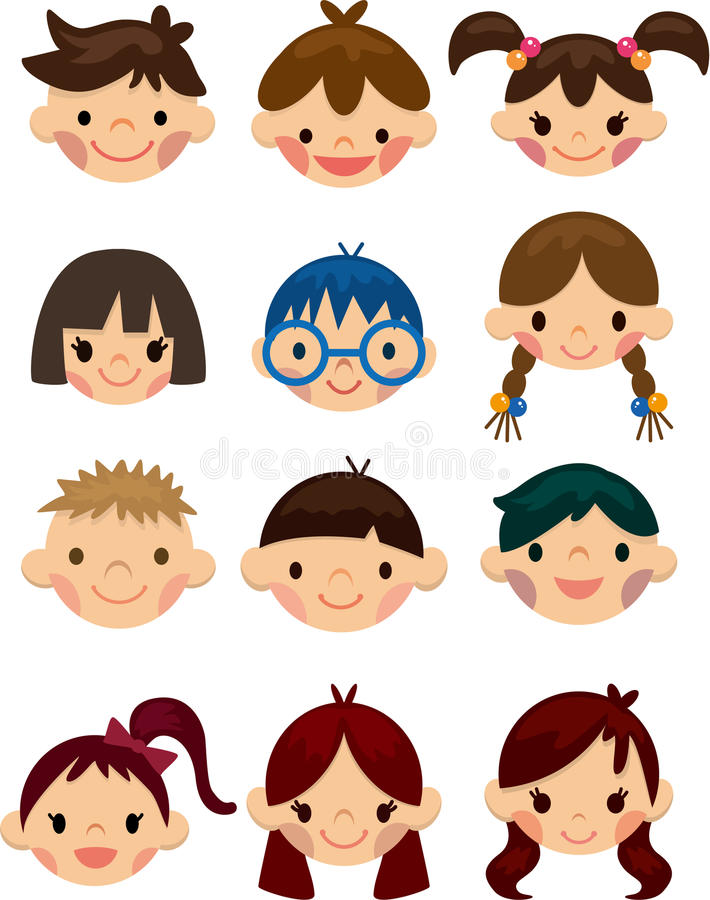 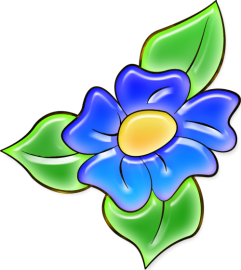 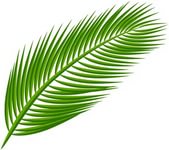 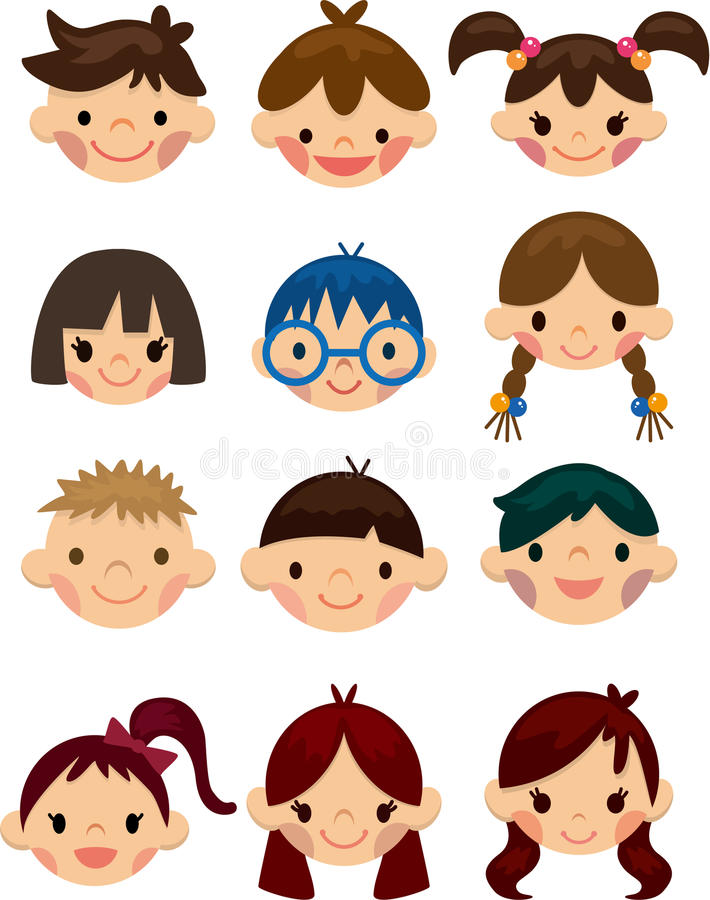 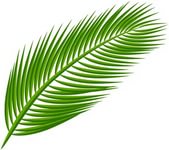 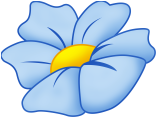 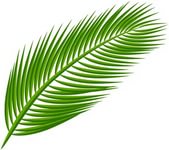 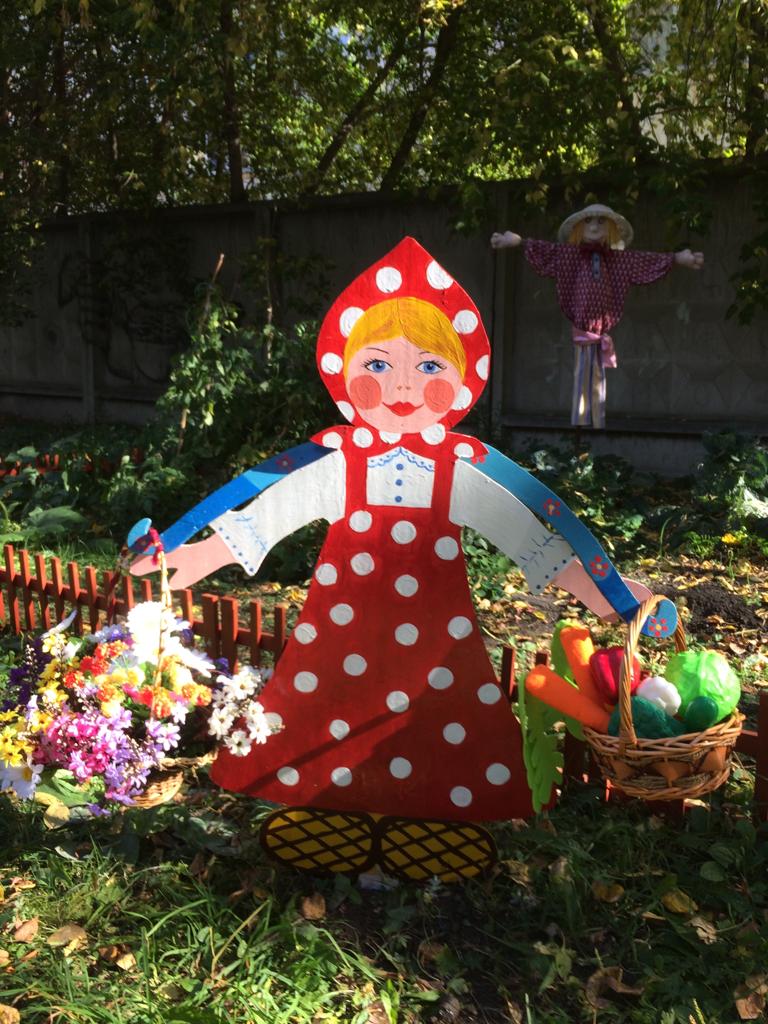 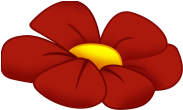 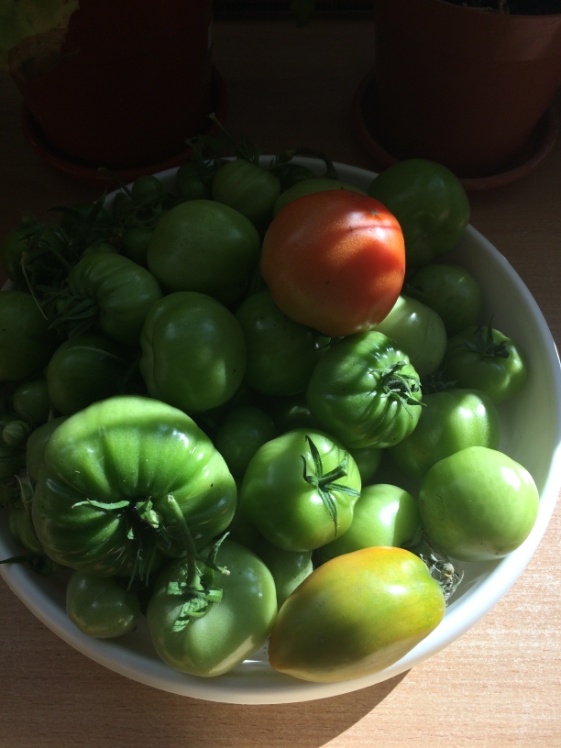 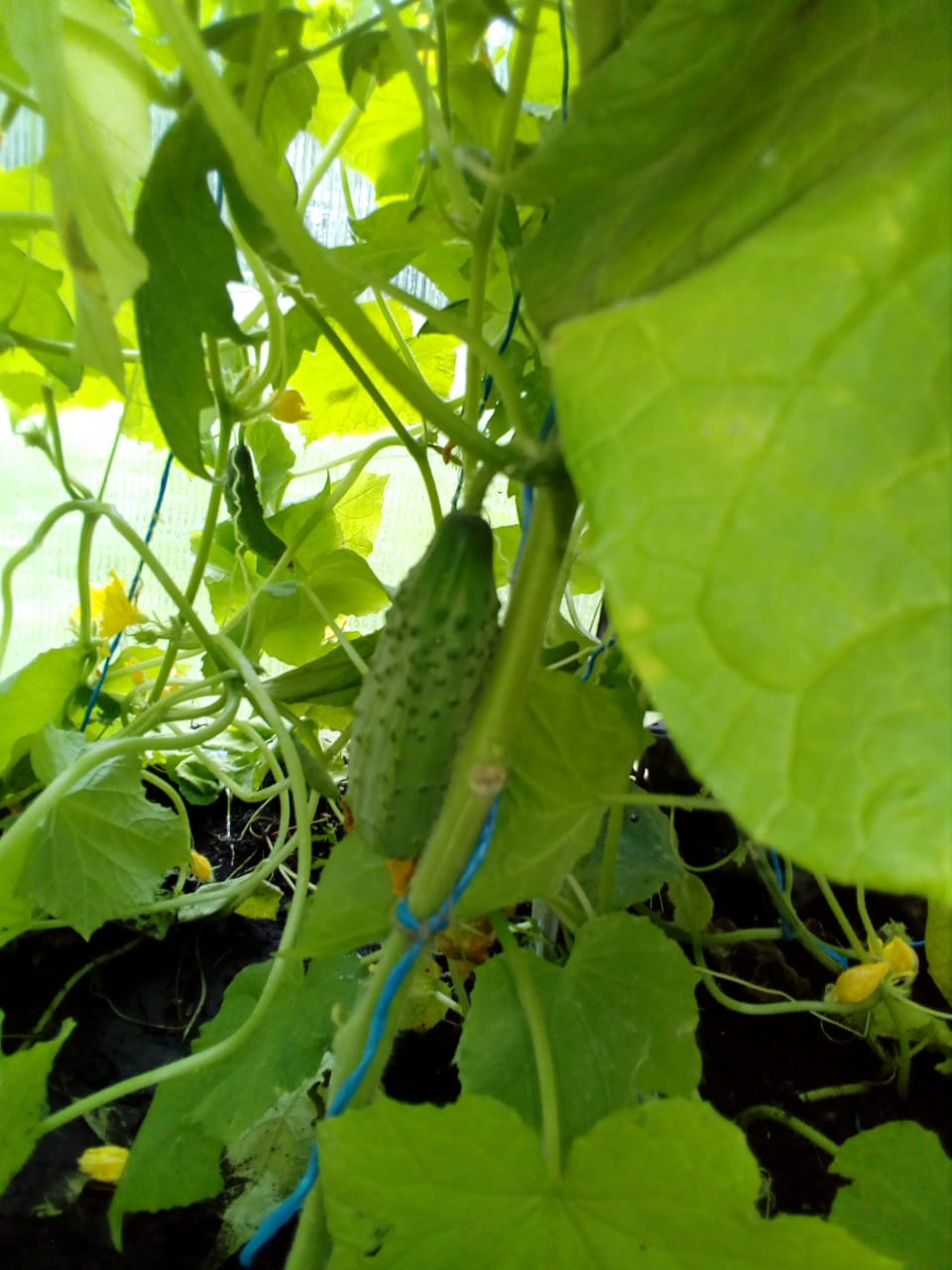 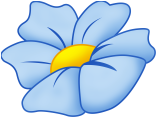 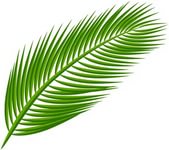 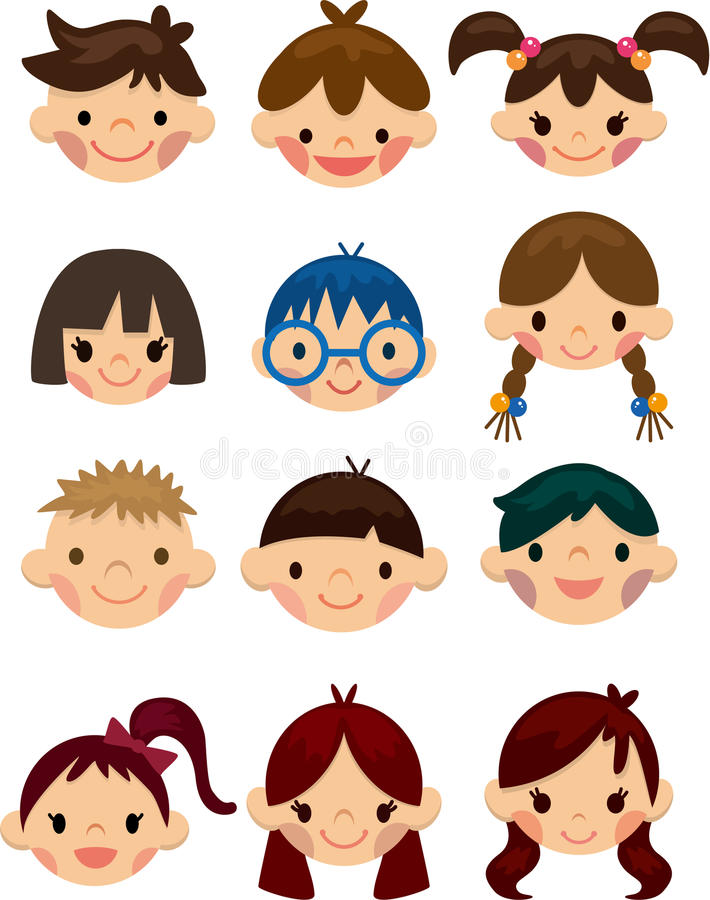 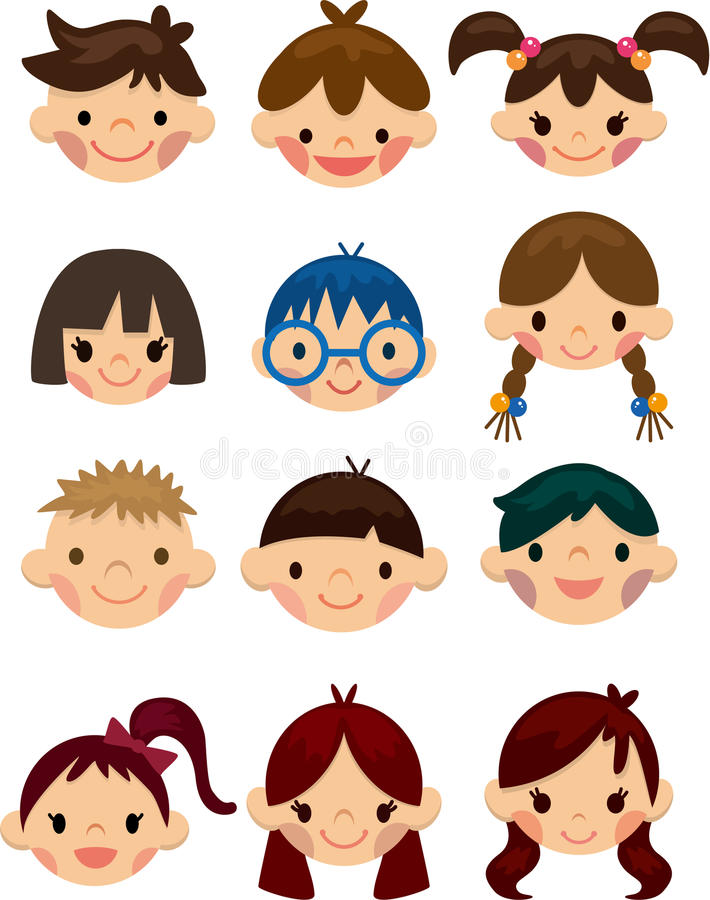 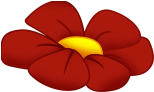 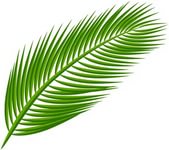 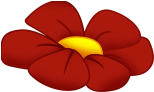 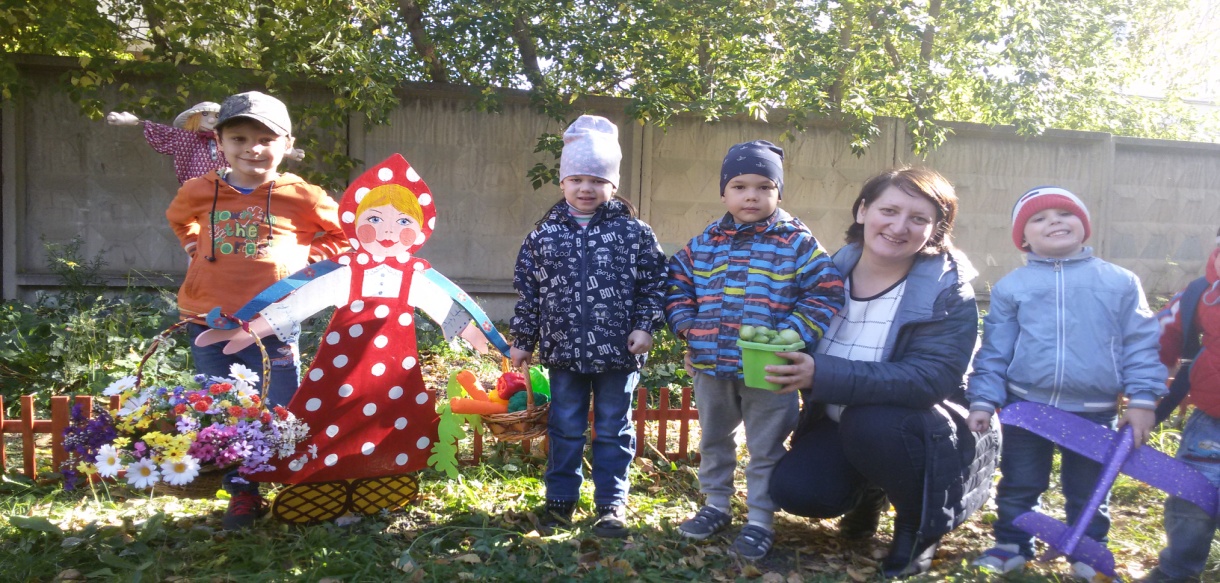 Сбор урожая
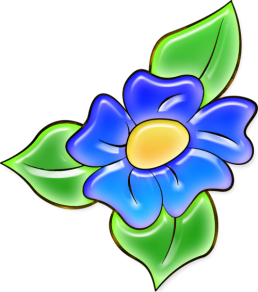 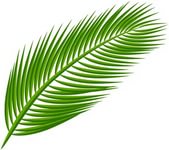 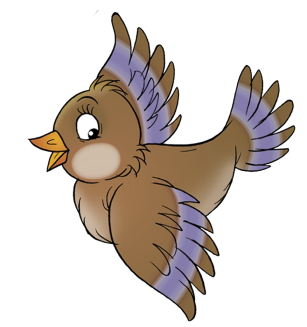 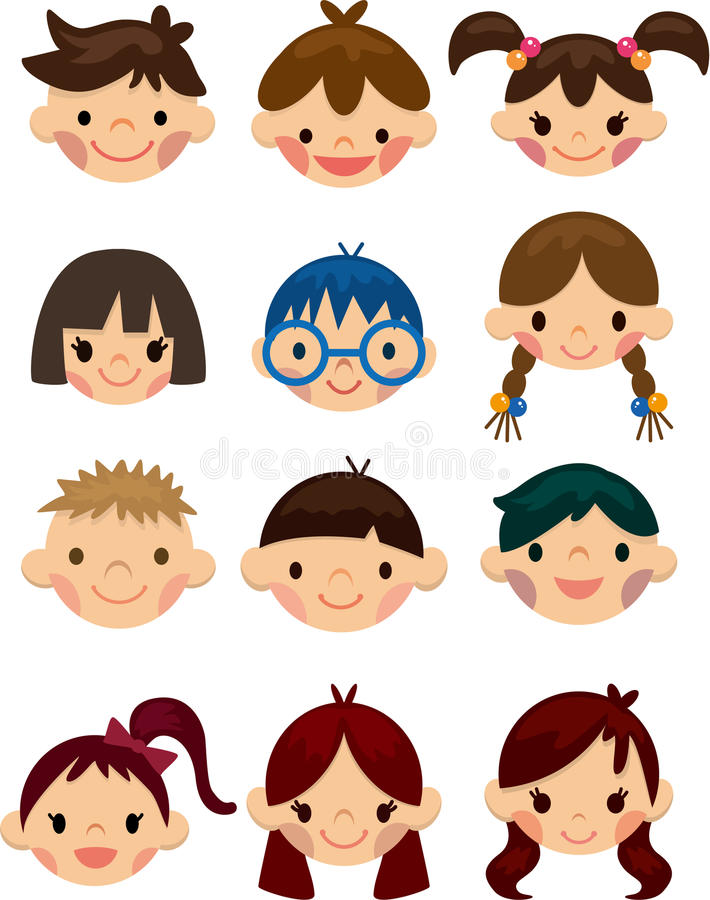 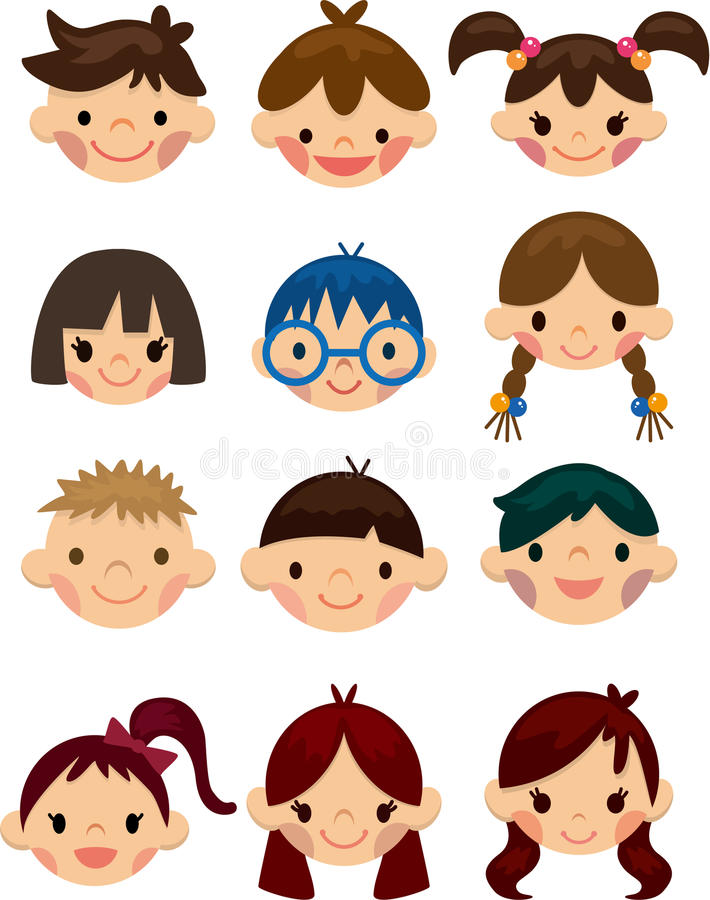 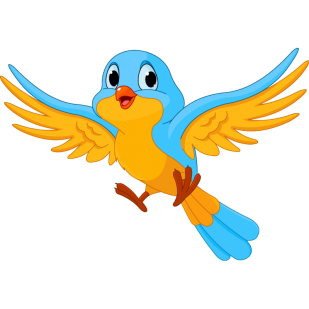 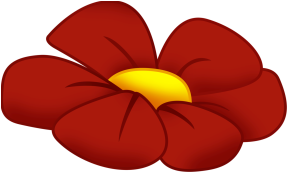 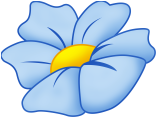 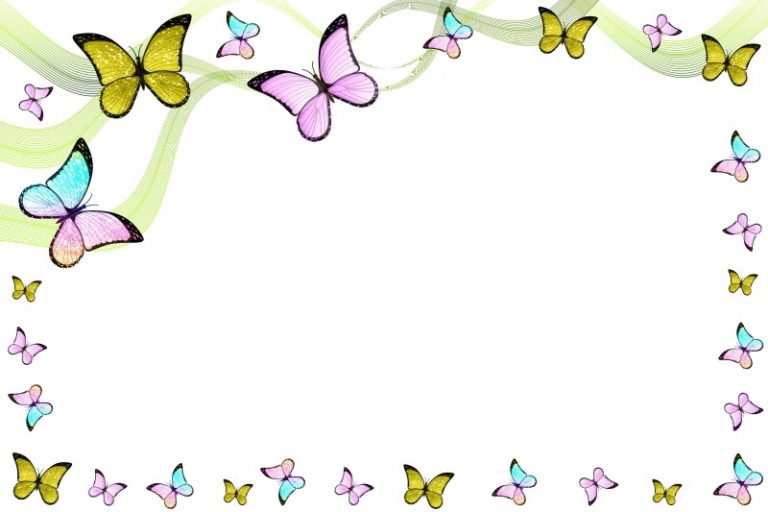 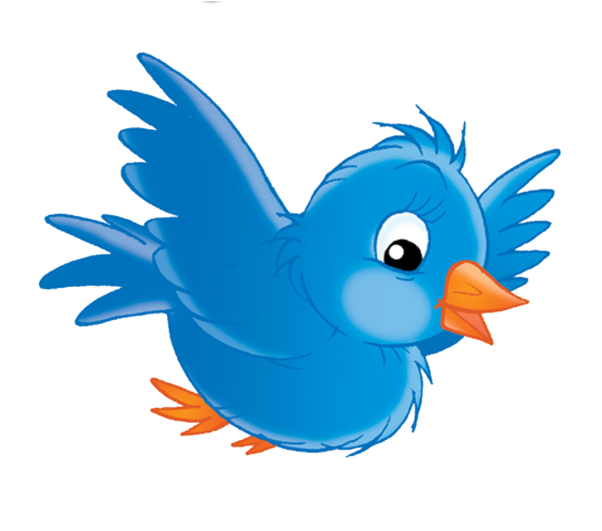 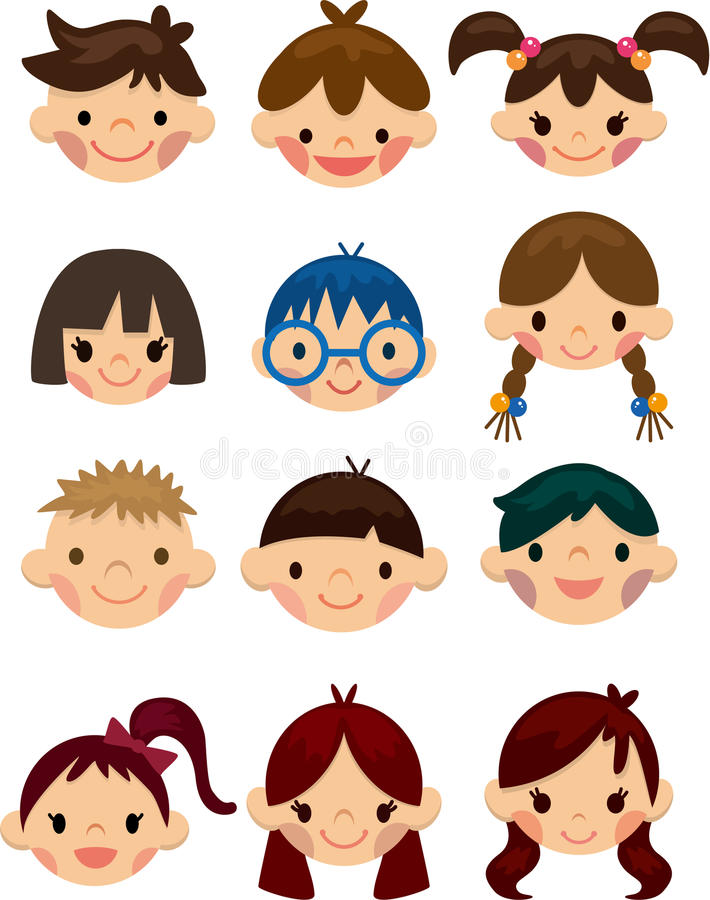 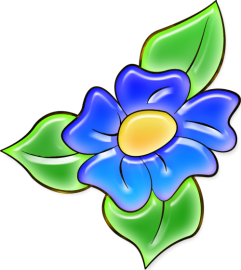 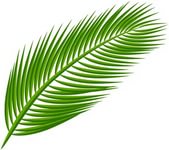 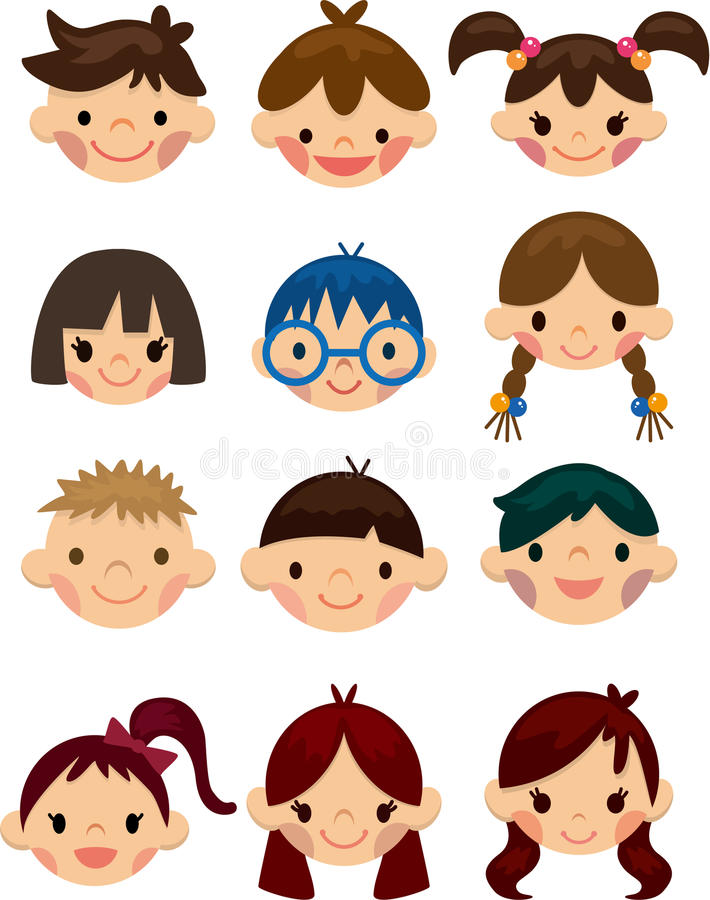 Цветочные фантазии
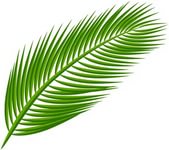 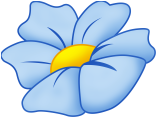 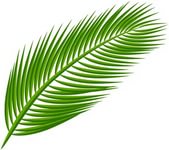 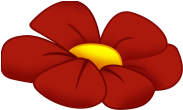 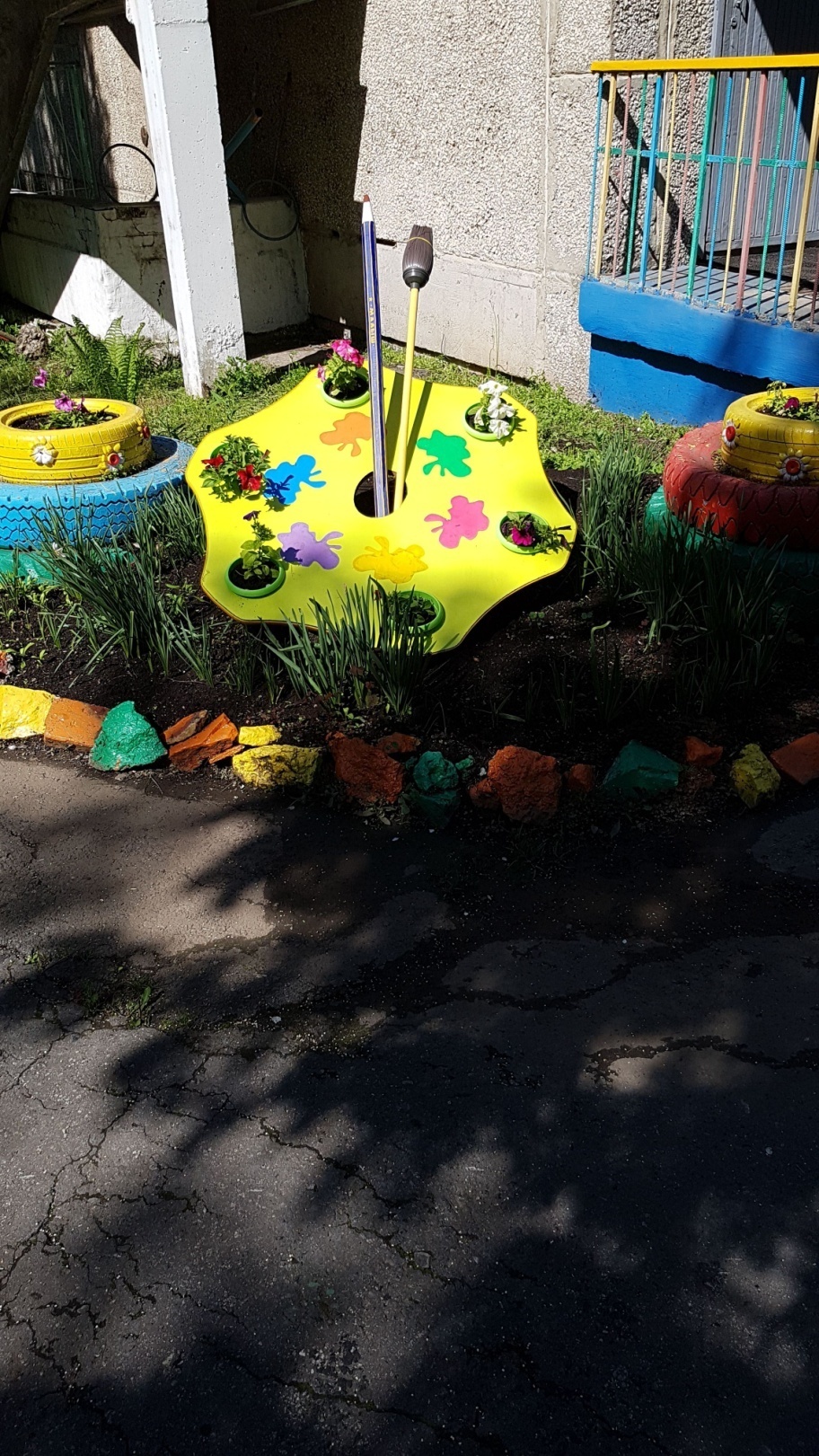 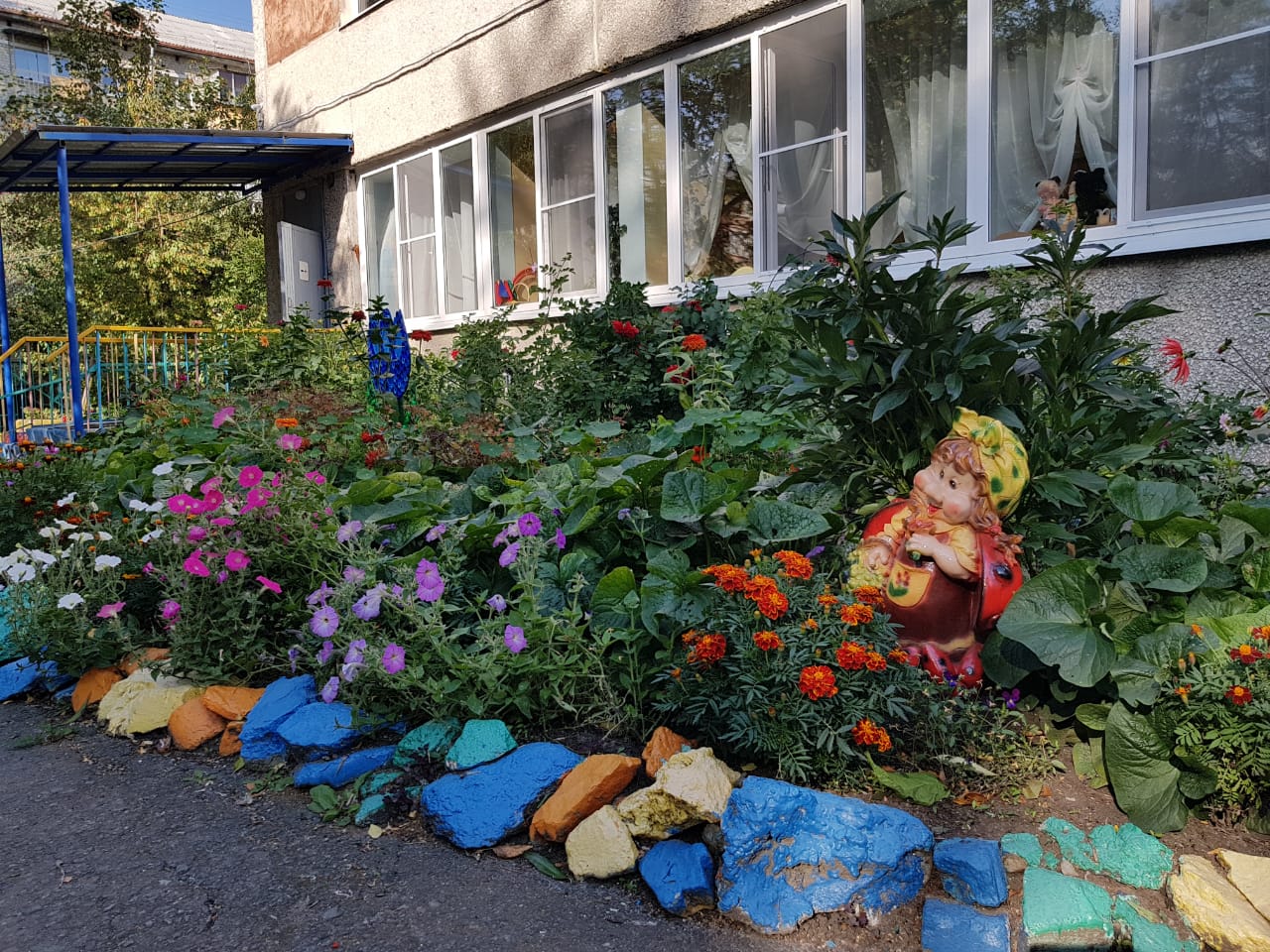 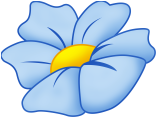 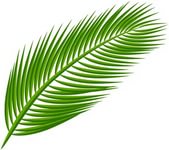 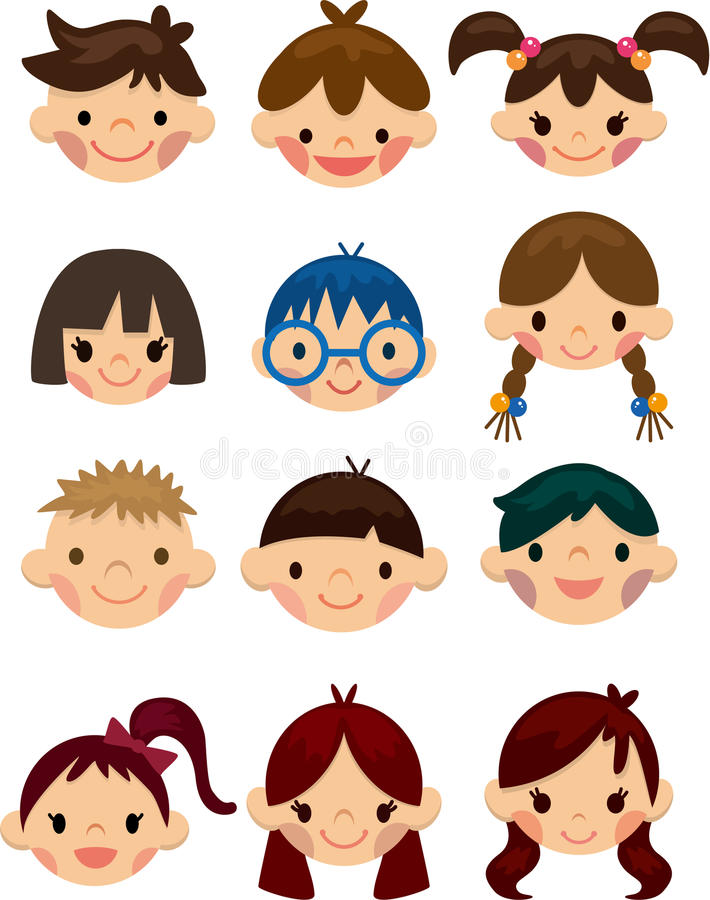 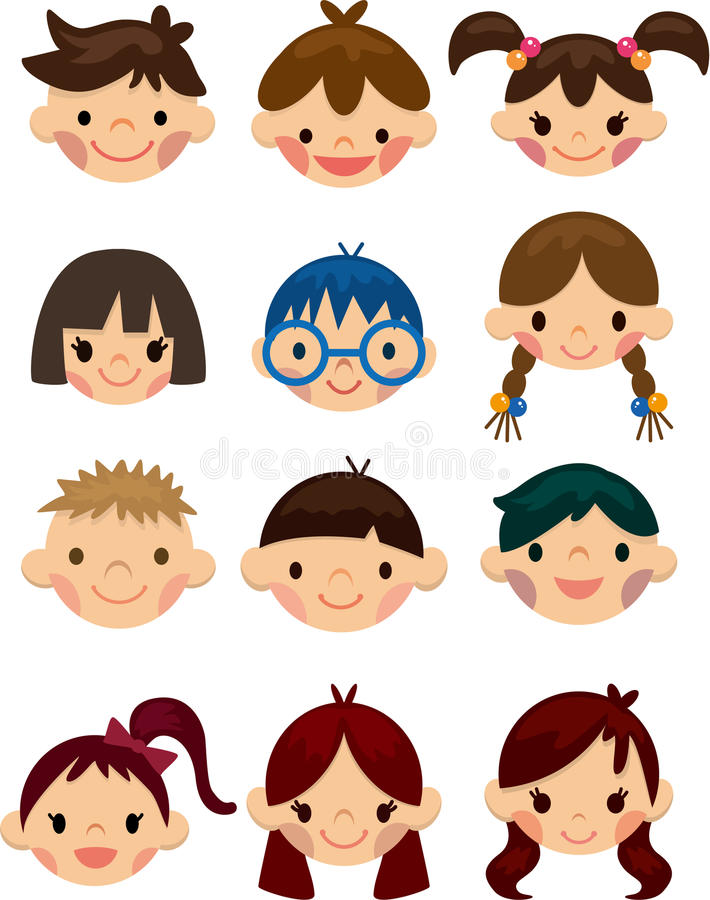 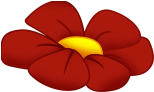 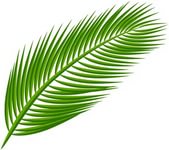 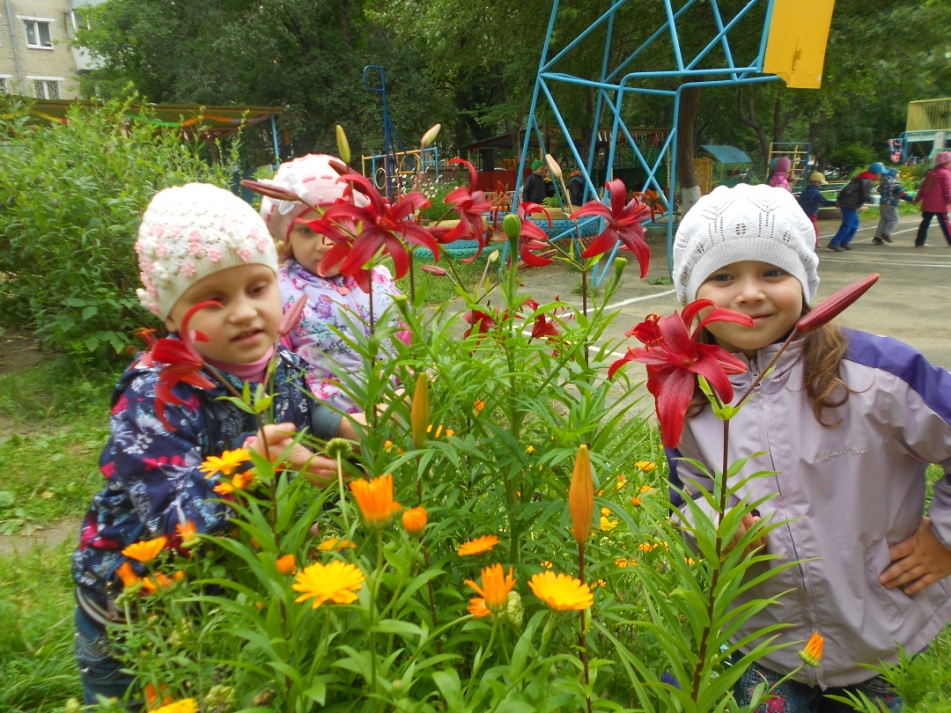 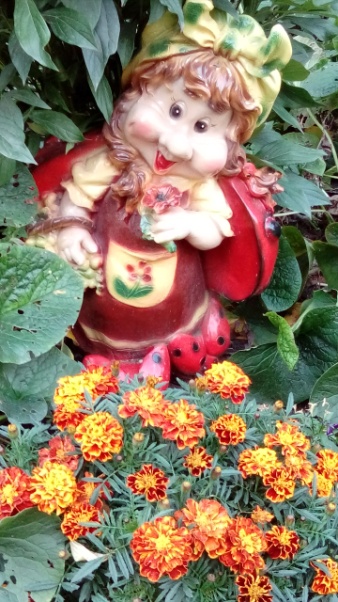 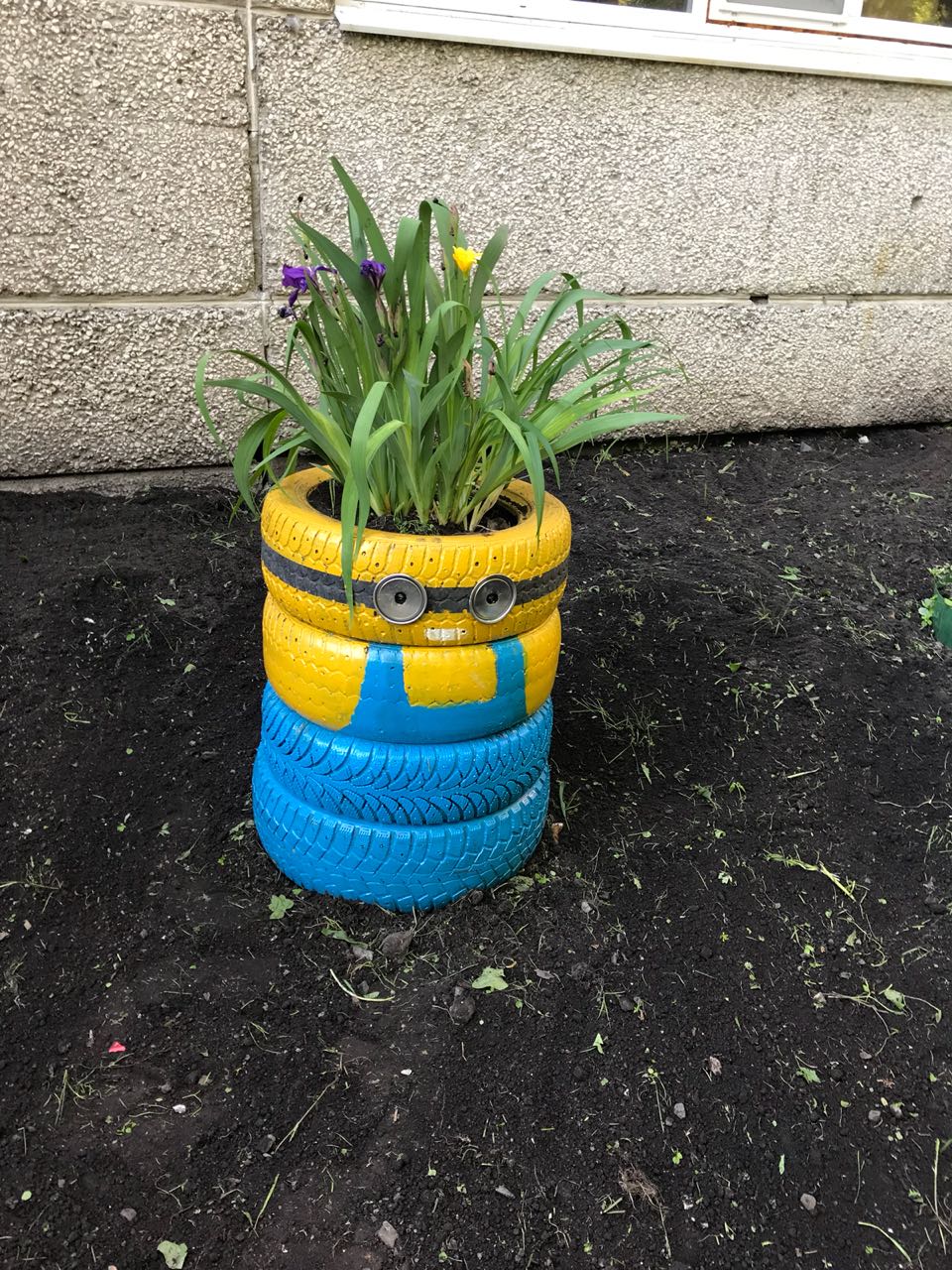 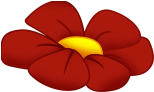 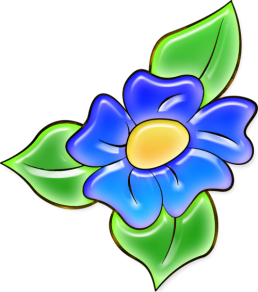 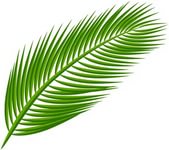 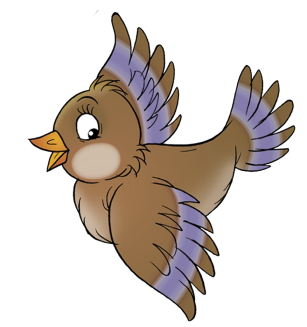 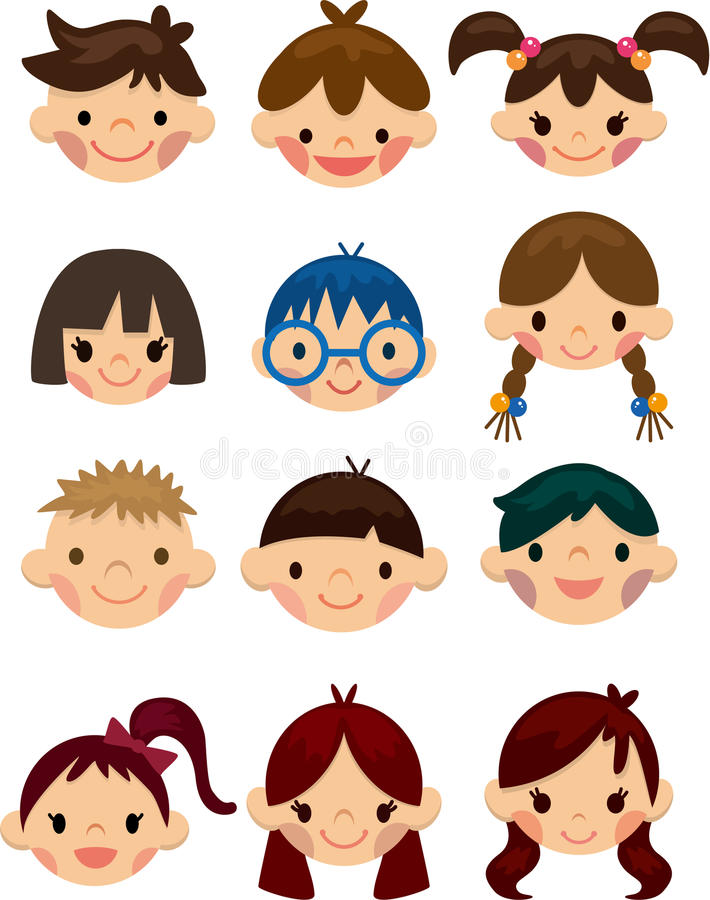 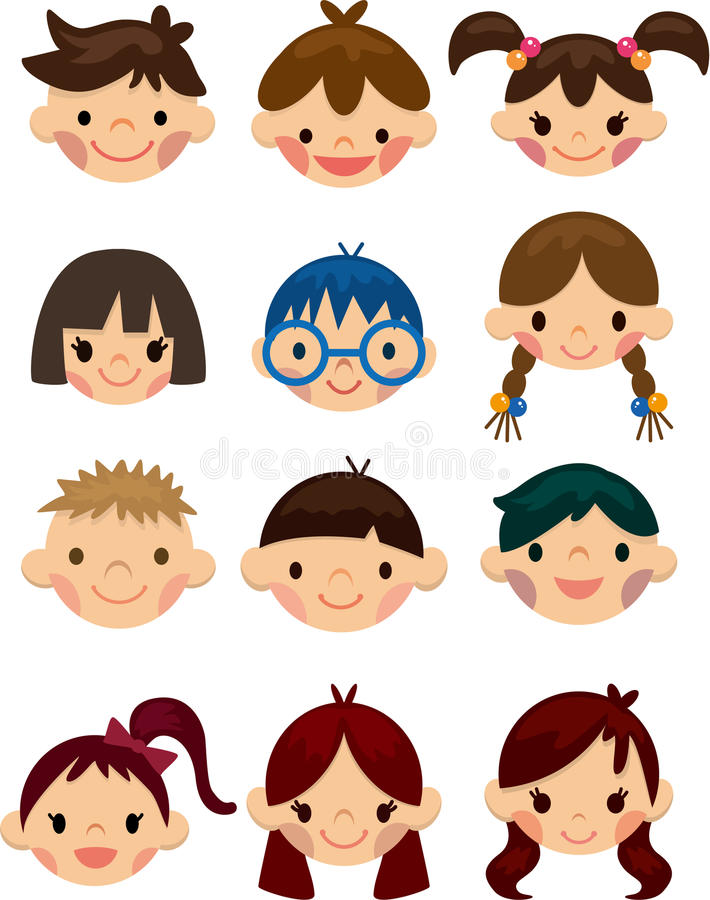 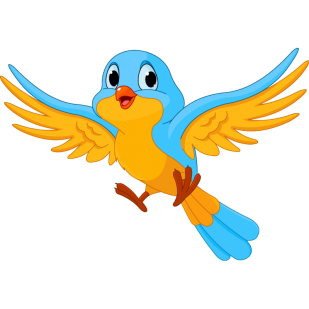 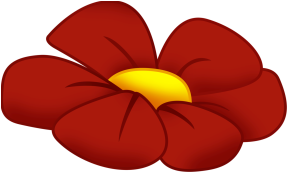 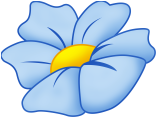 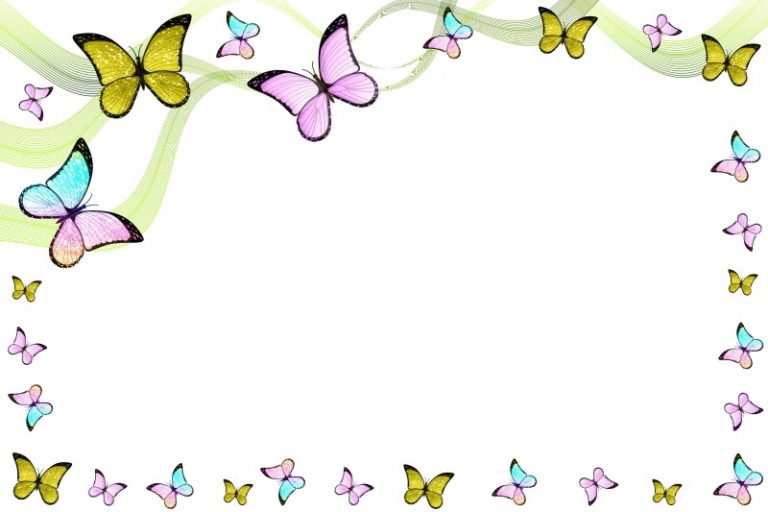 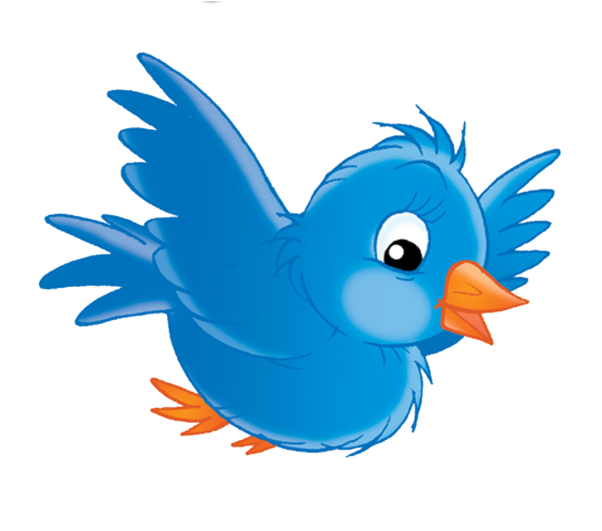 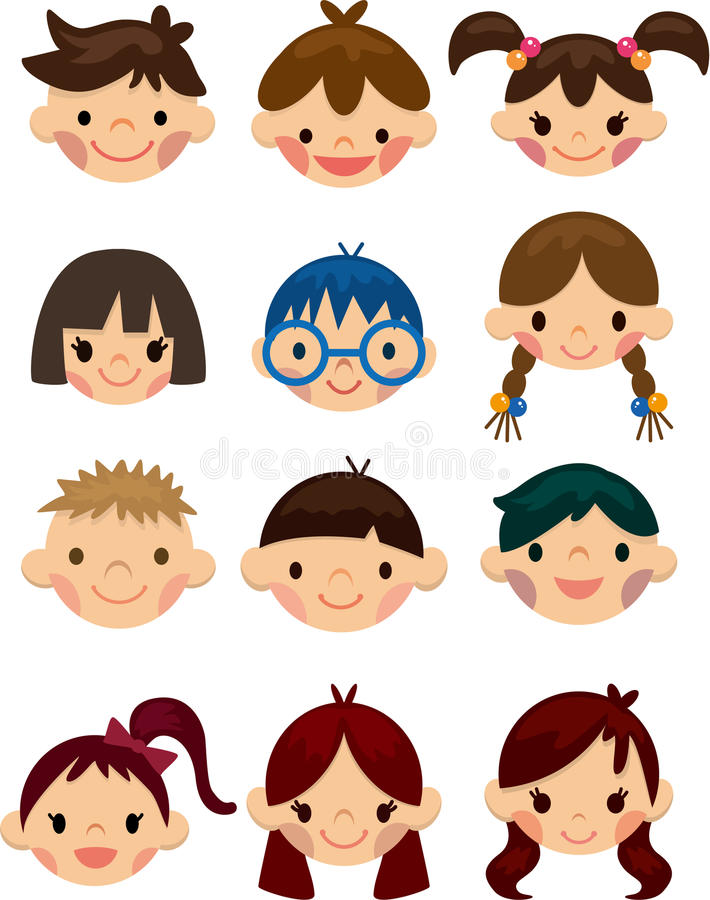 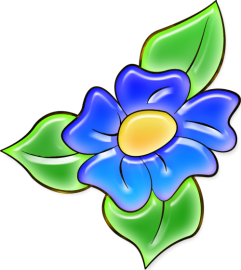 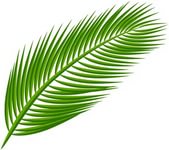 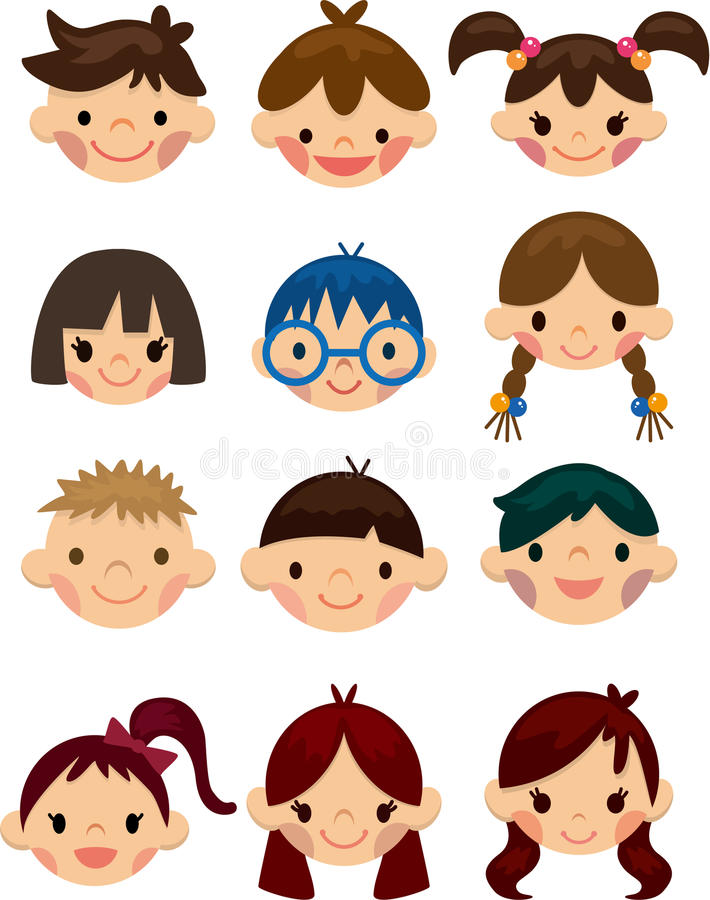 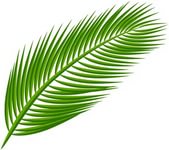 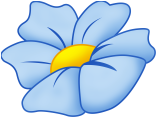 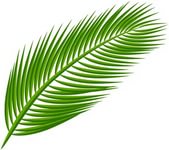 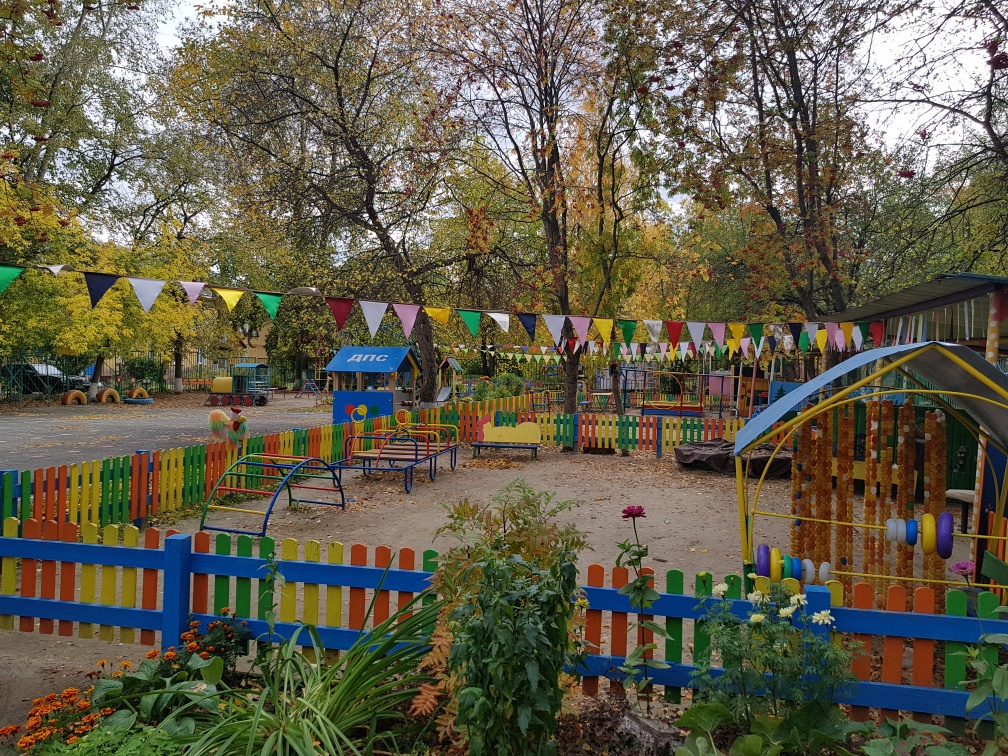 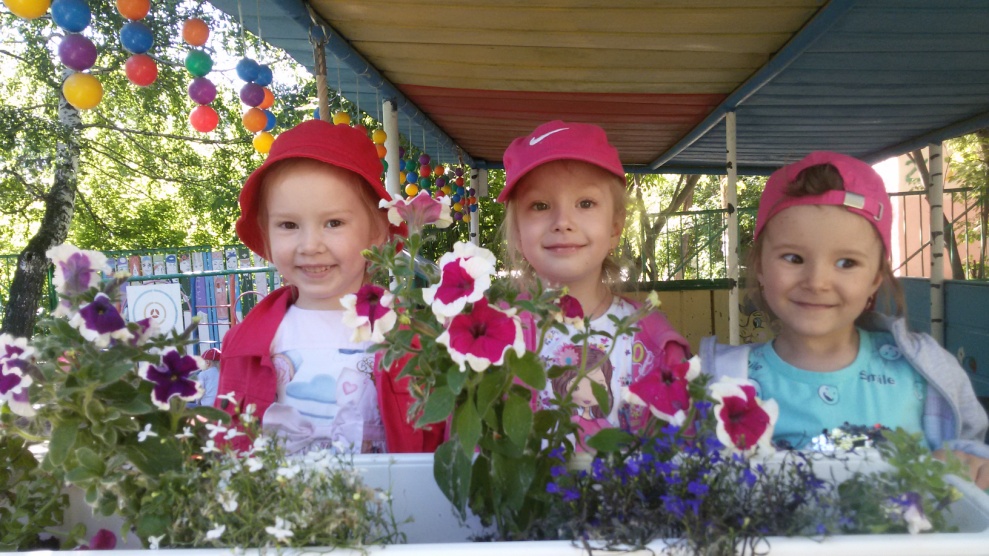 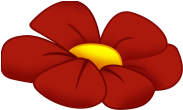 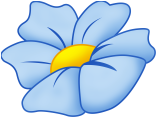 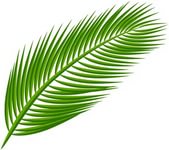 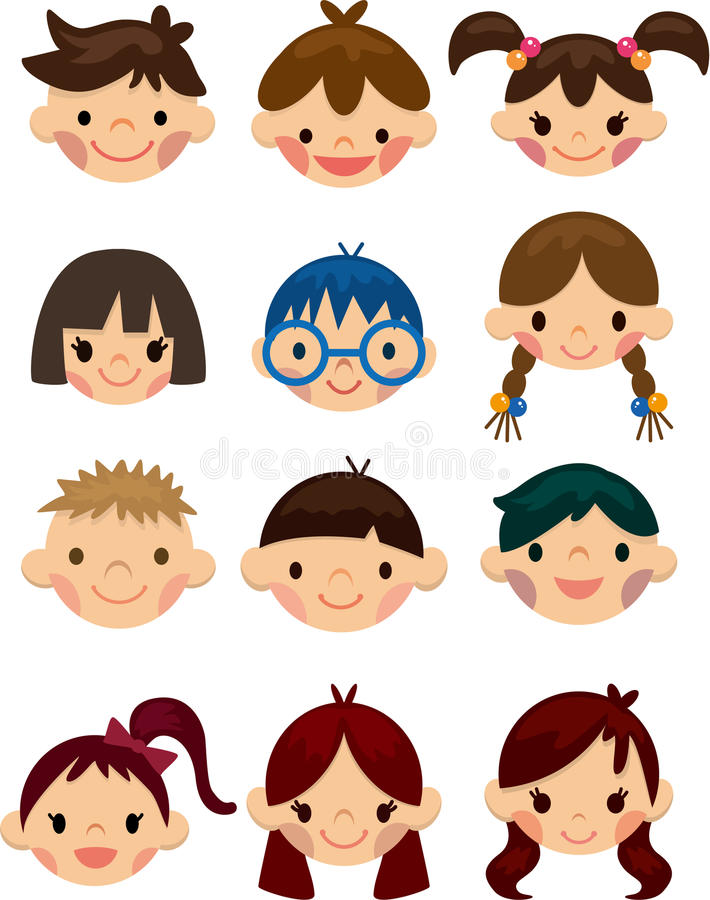 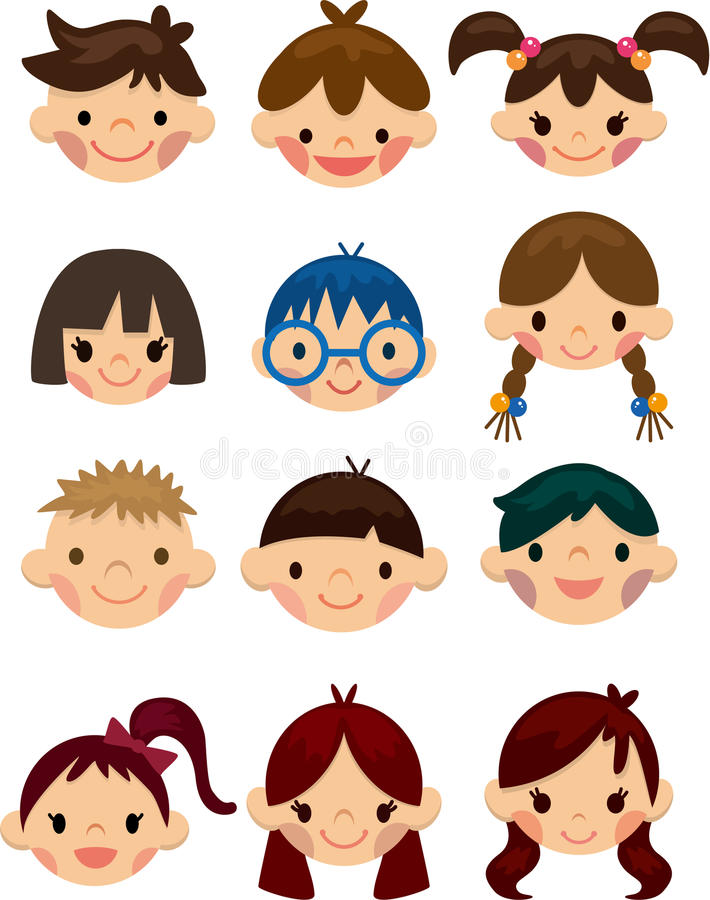 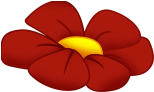 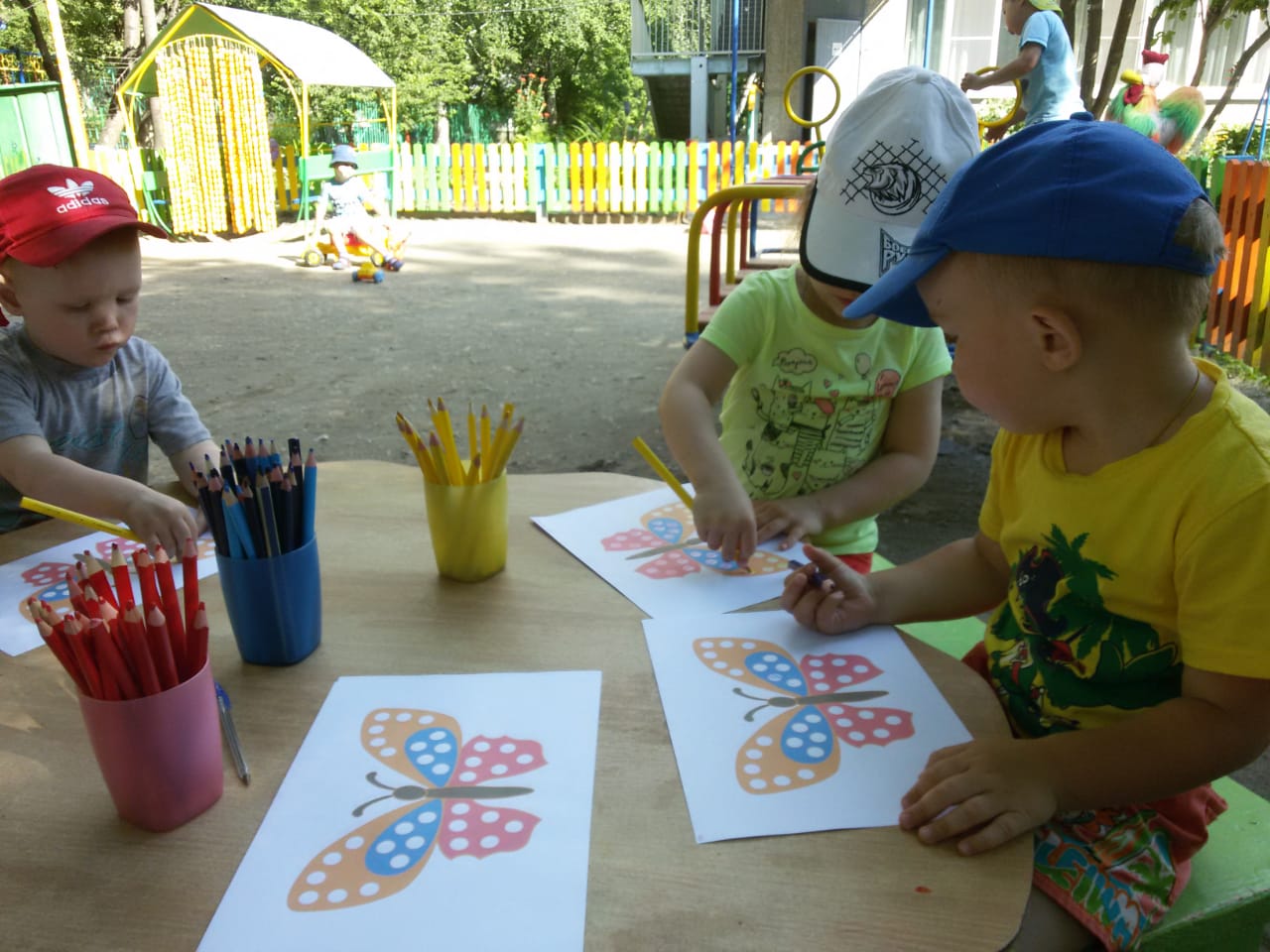 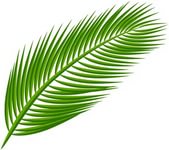 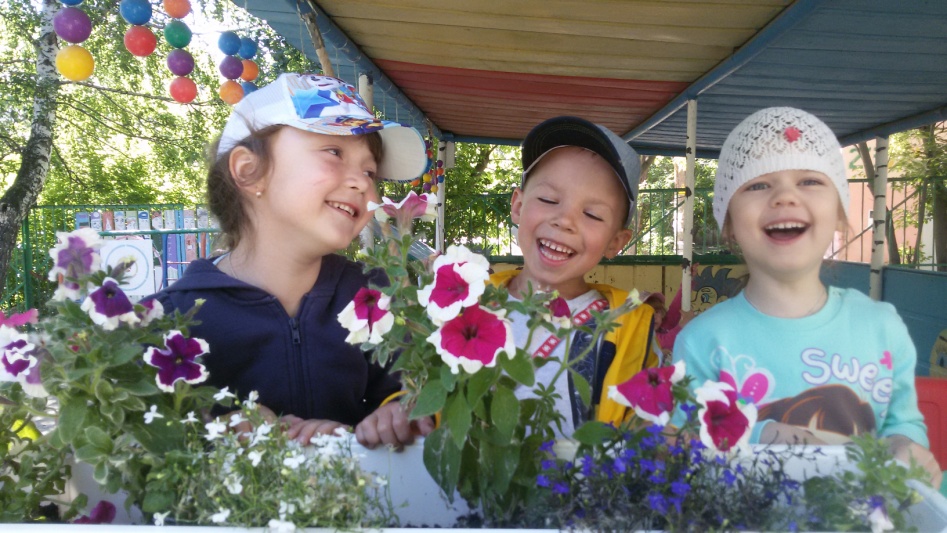 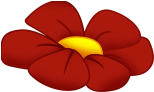 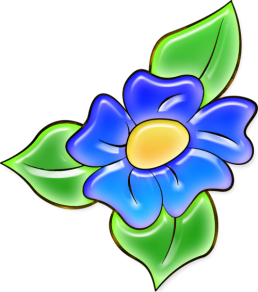 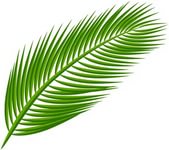 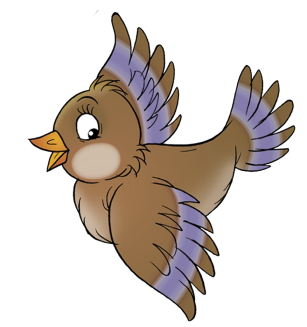 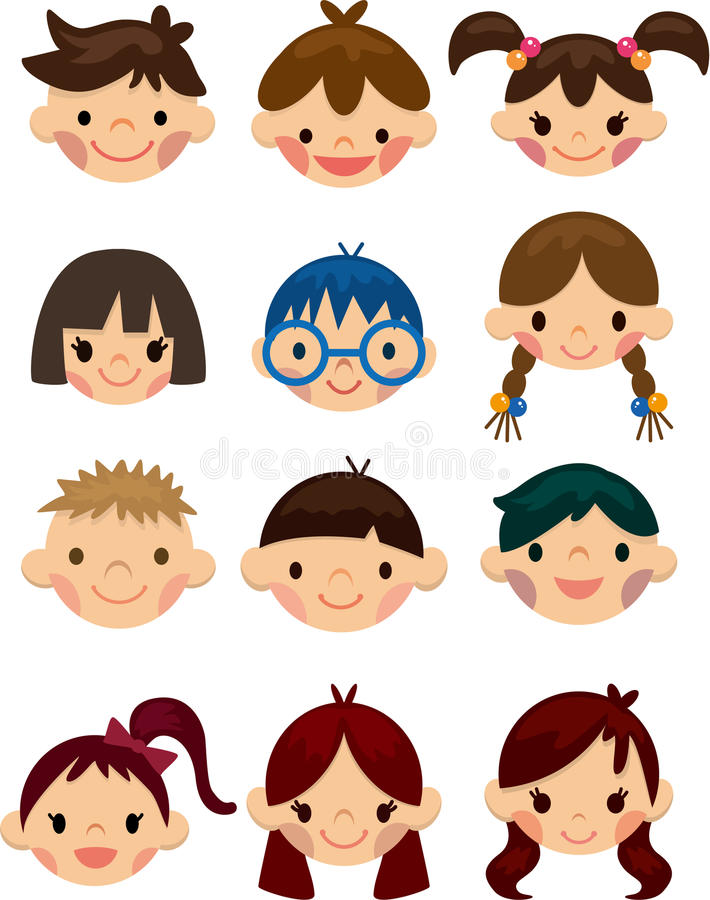 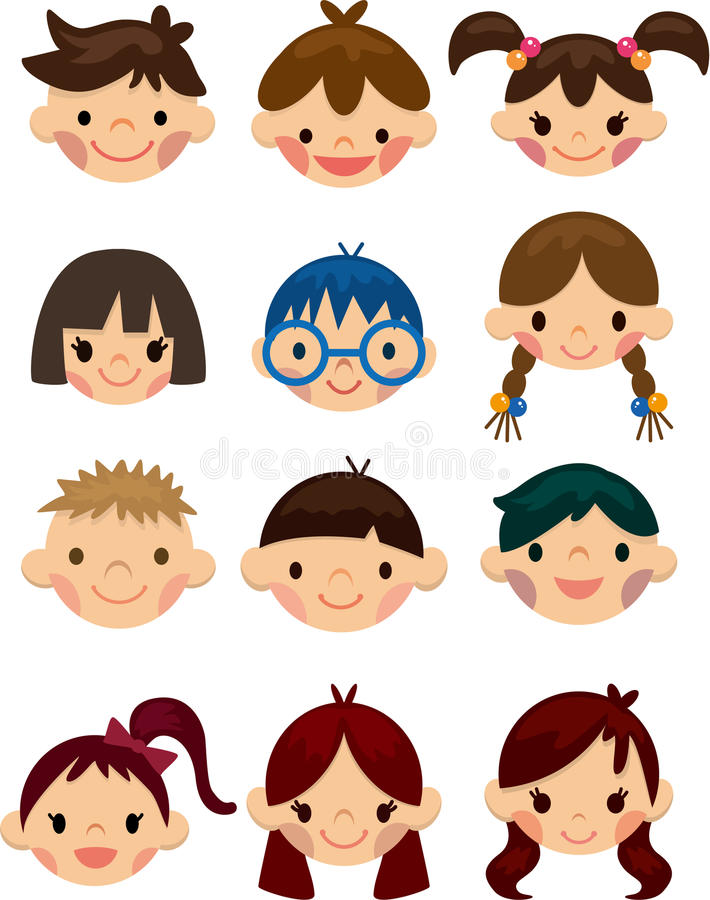 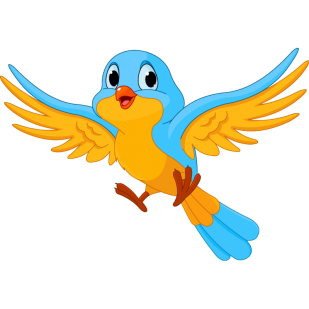 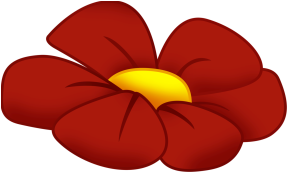 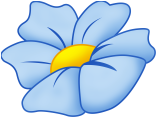 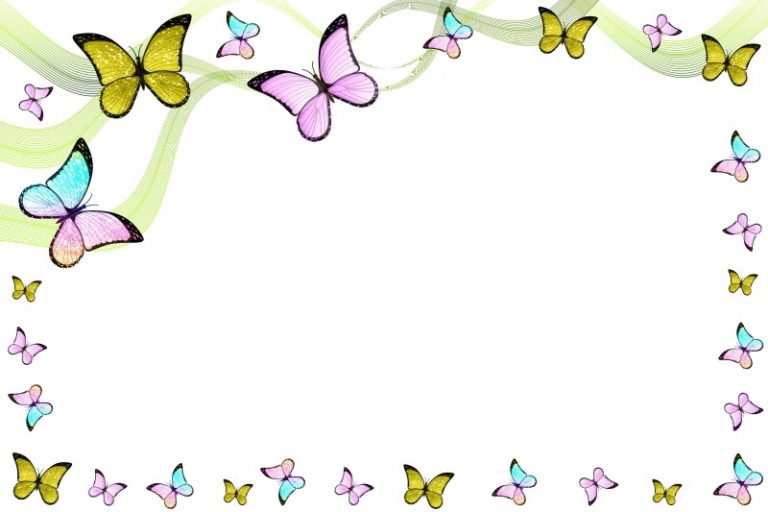 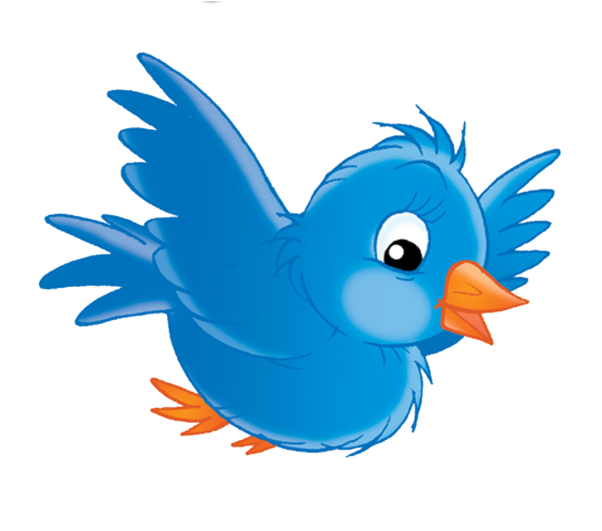 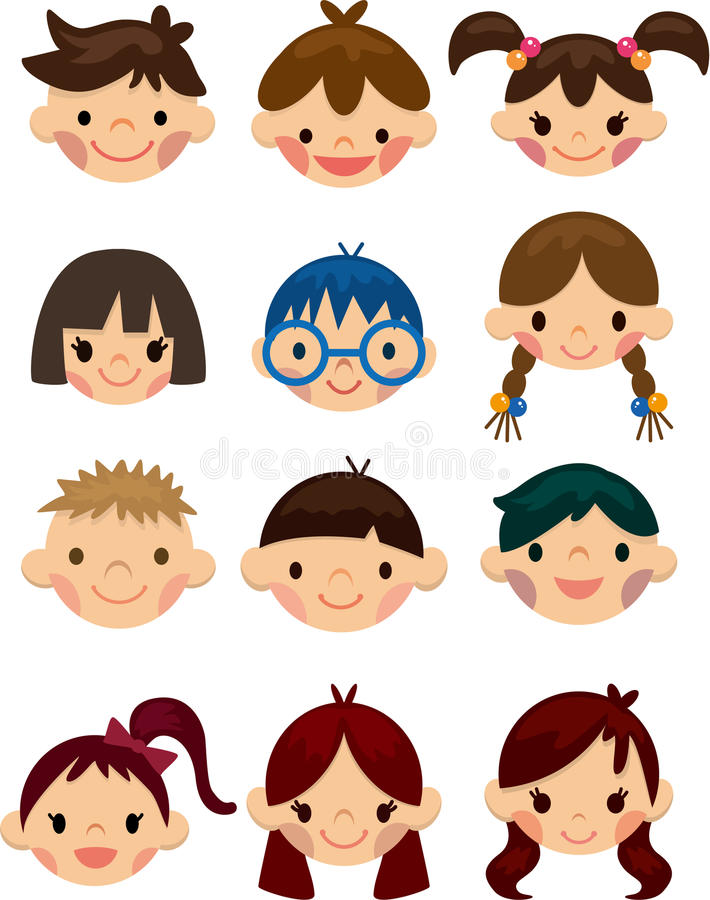 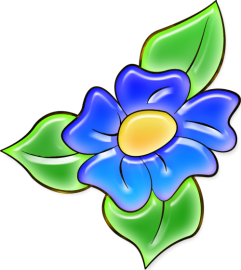 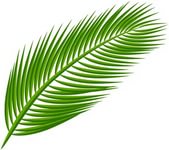 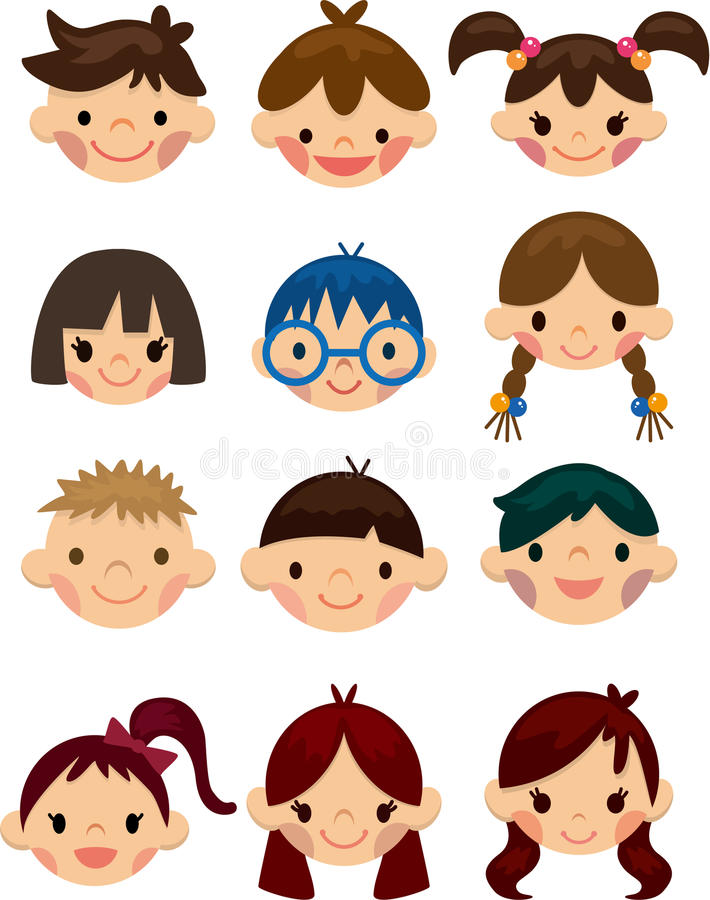 ОТЗЫВЫ РОДИТЕЛЕЙ
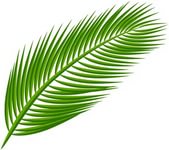 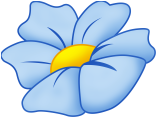 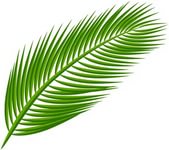 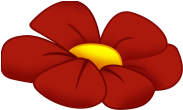 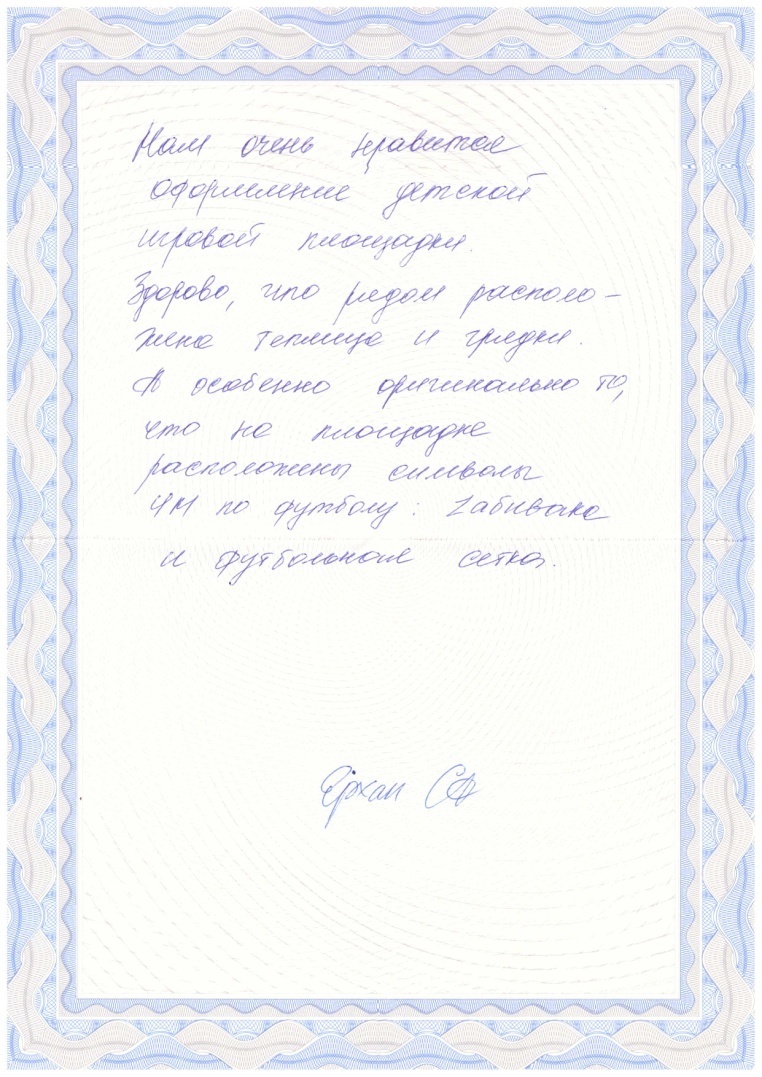 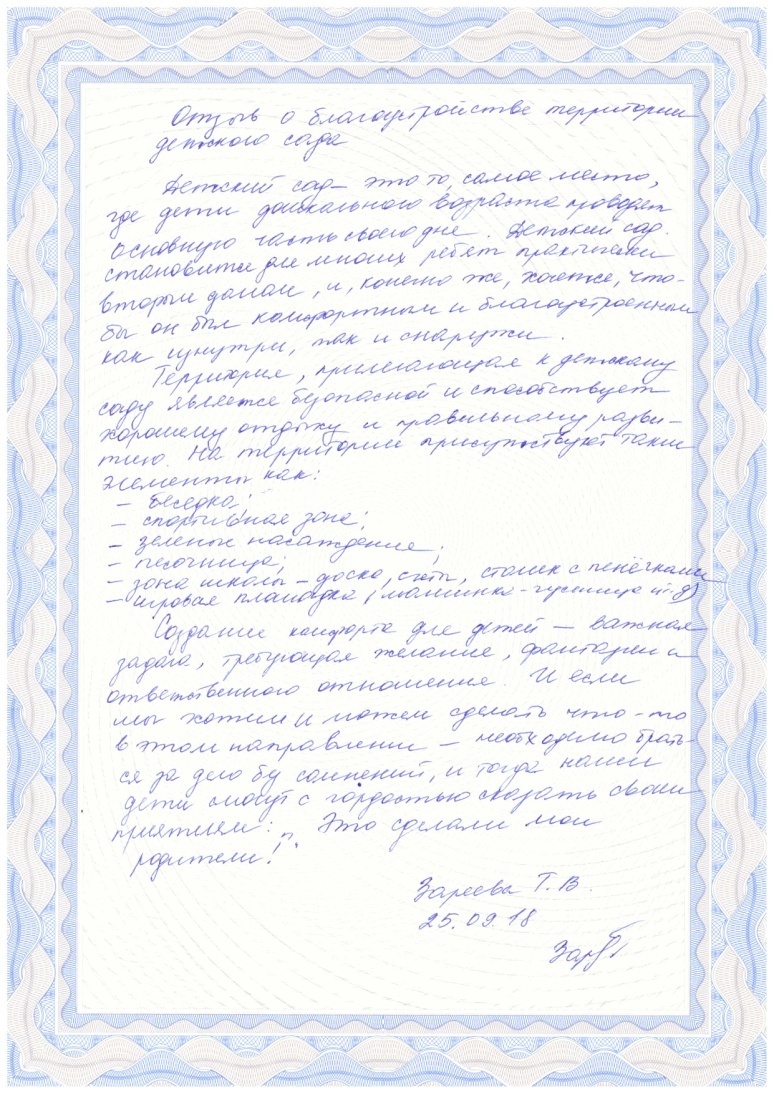 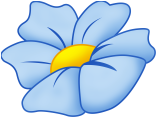 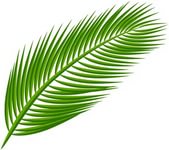 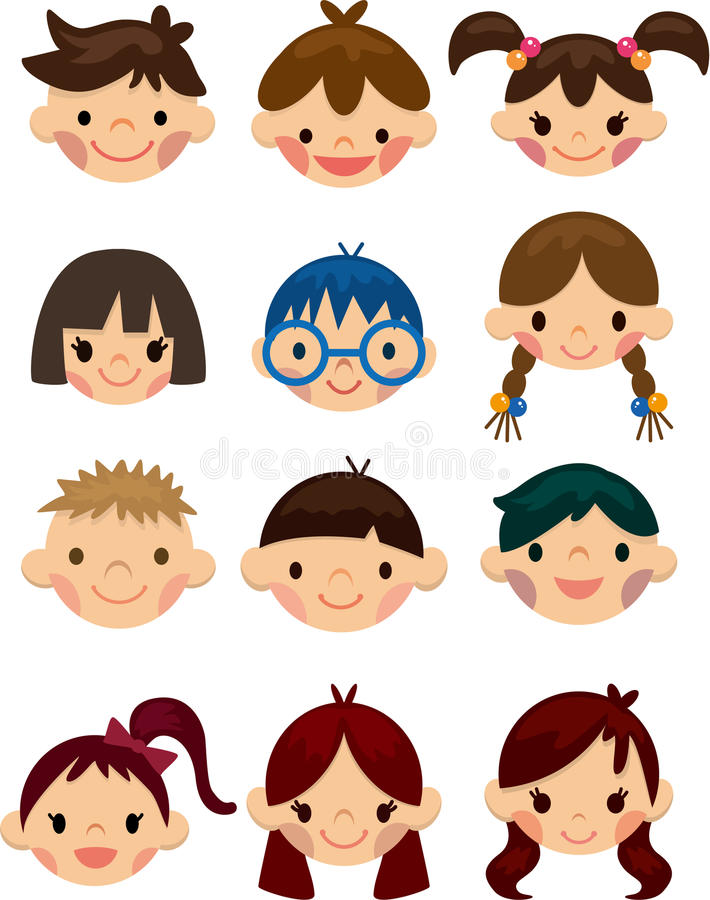 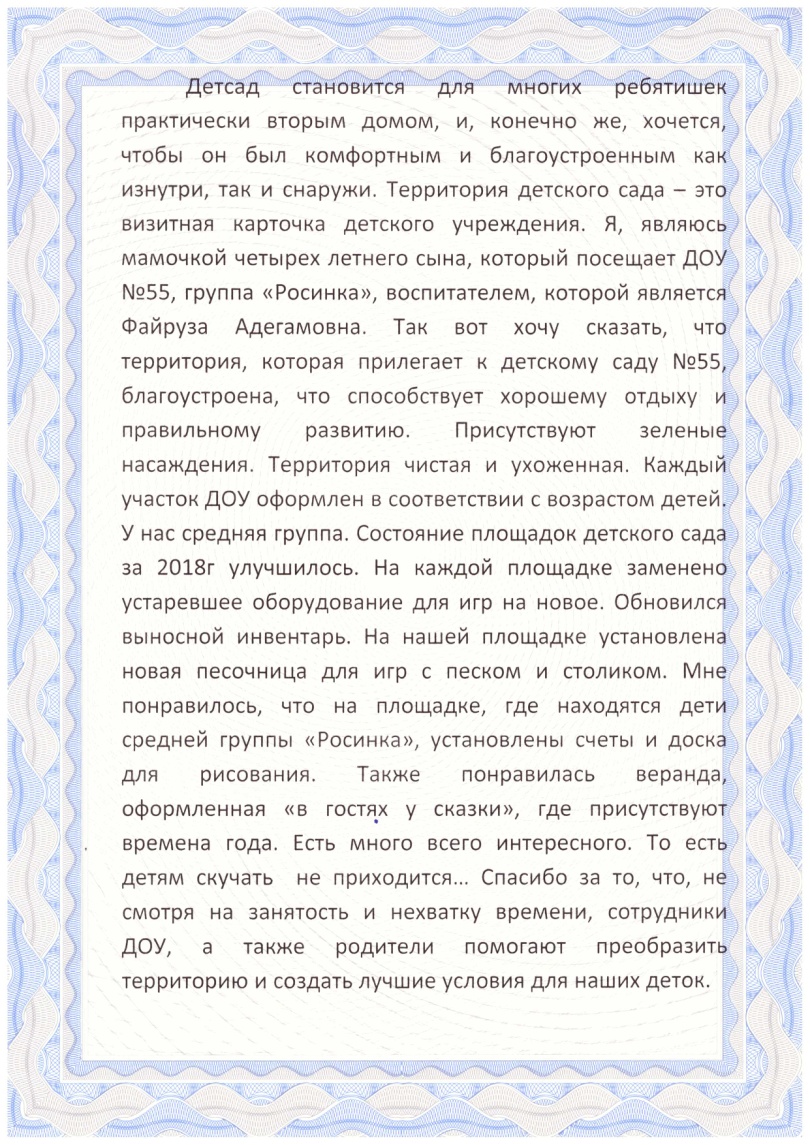 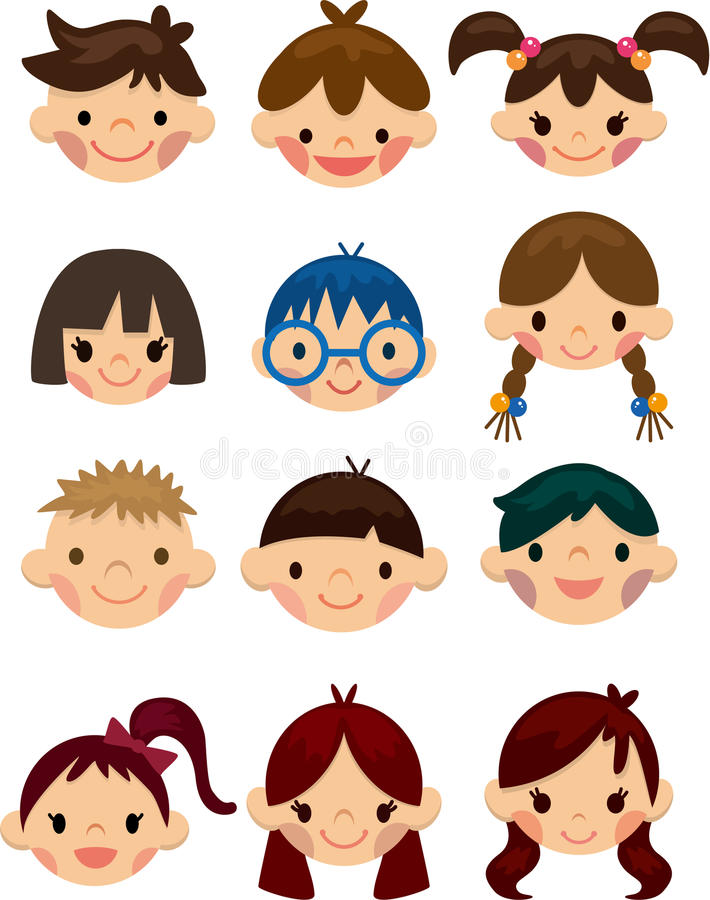 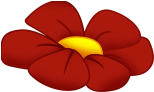 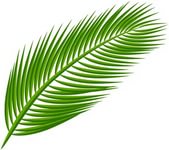 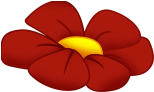 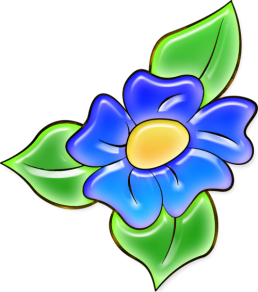 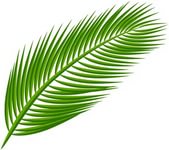 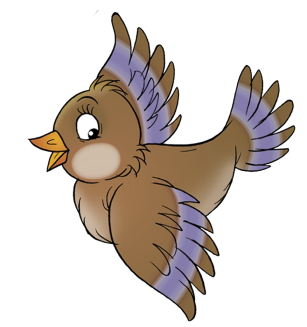 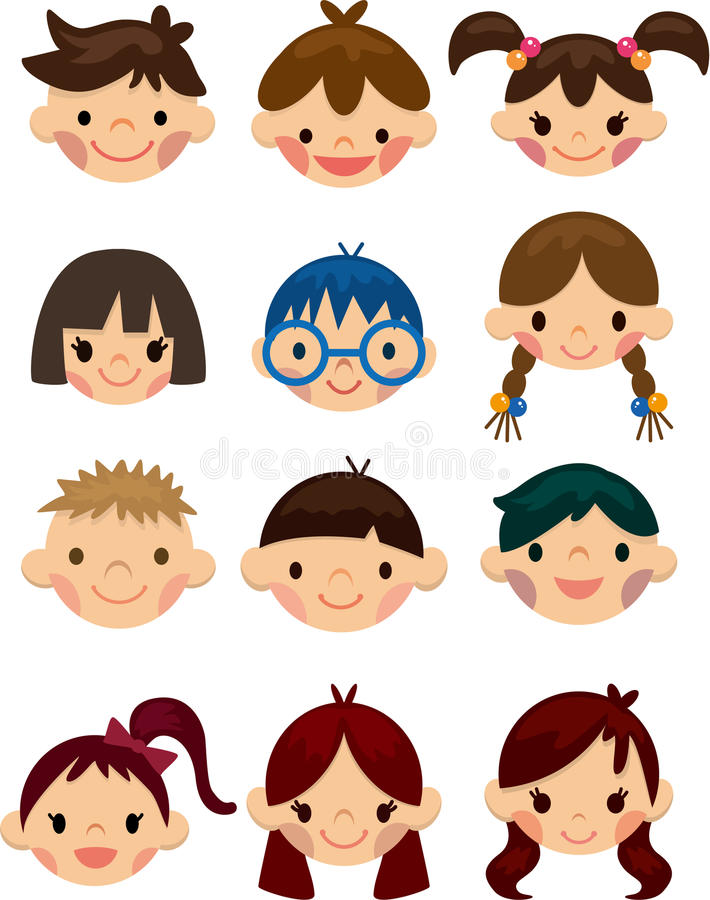 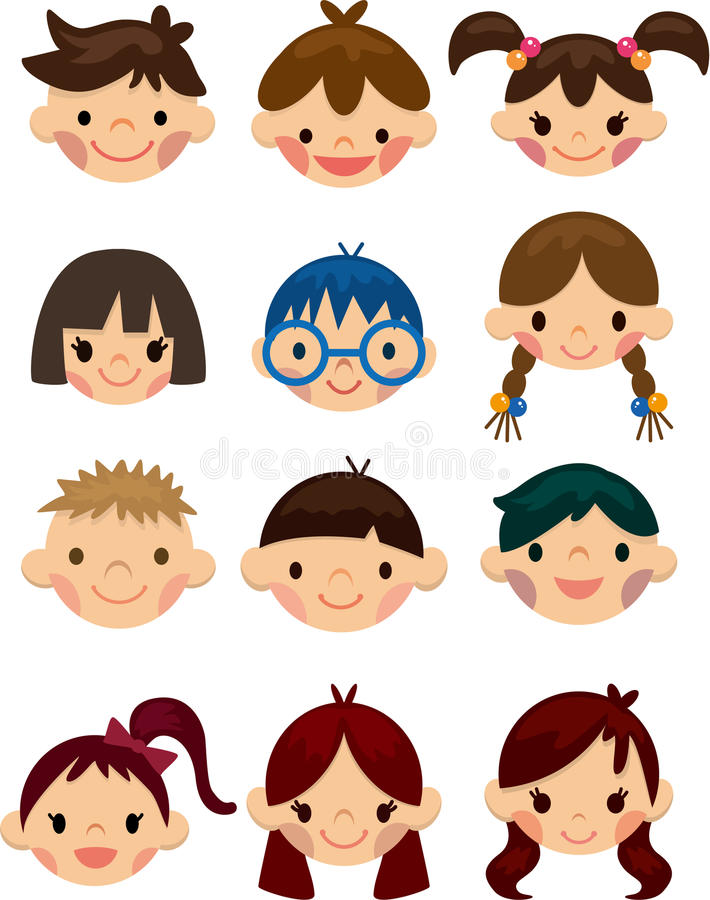 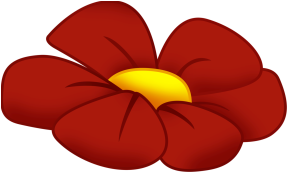 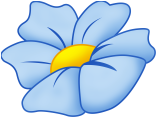 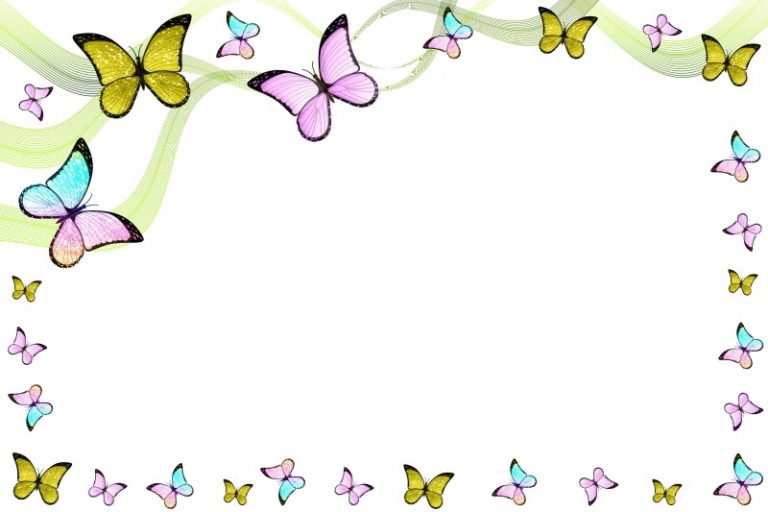 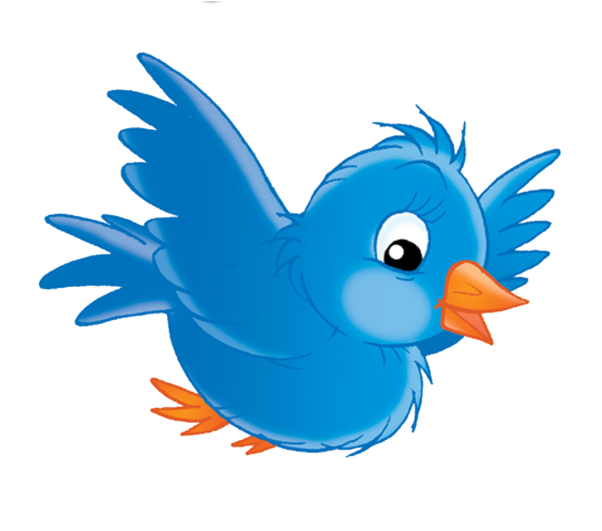 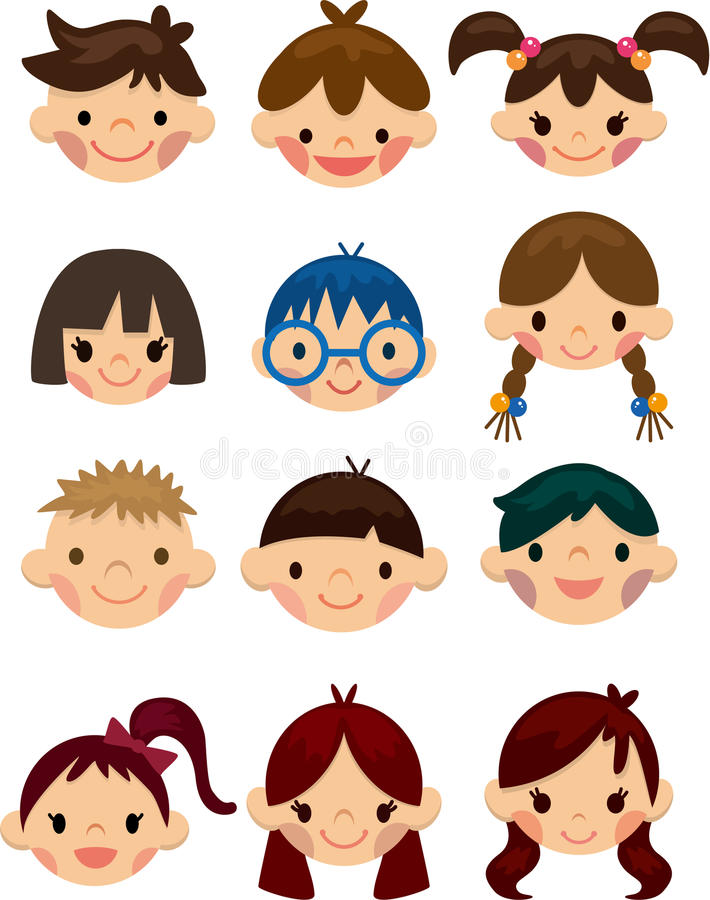 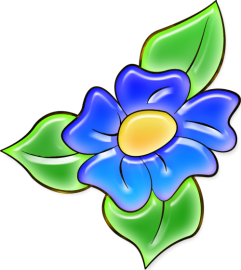 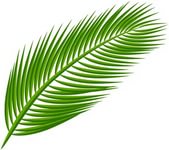 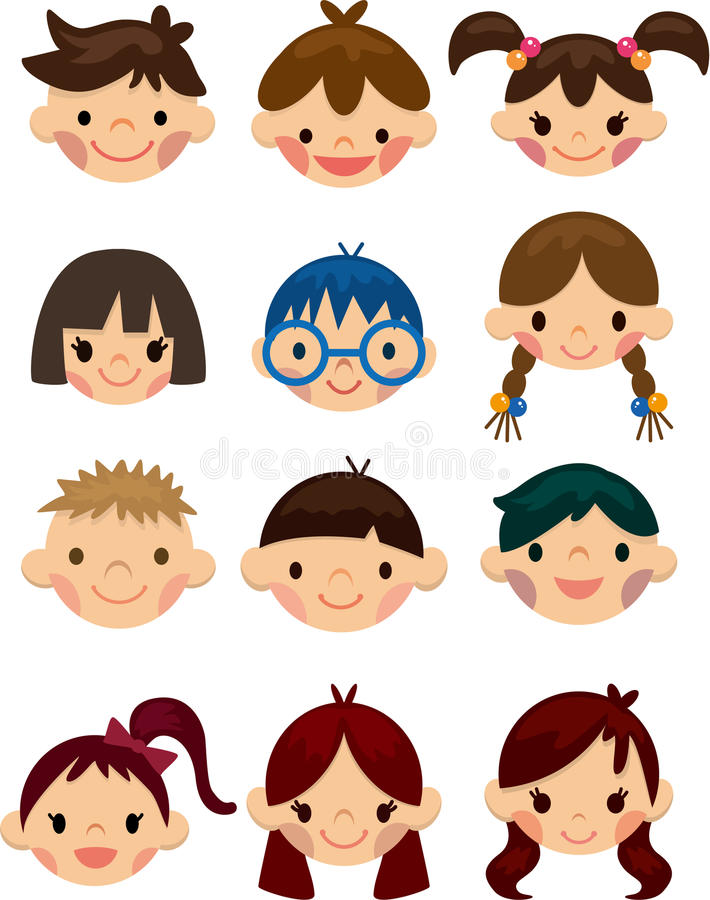 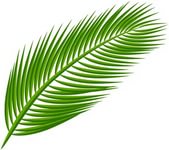 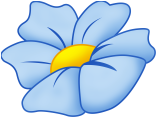 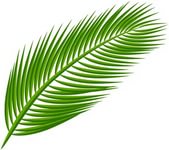 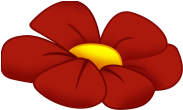 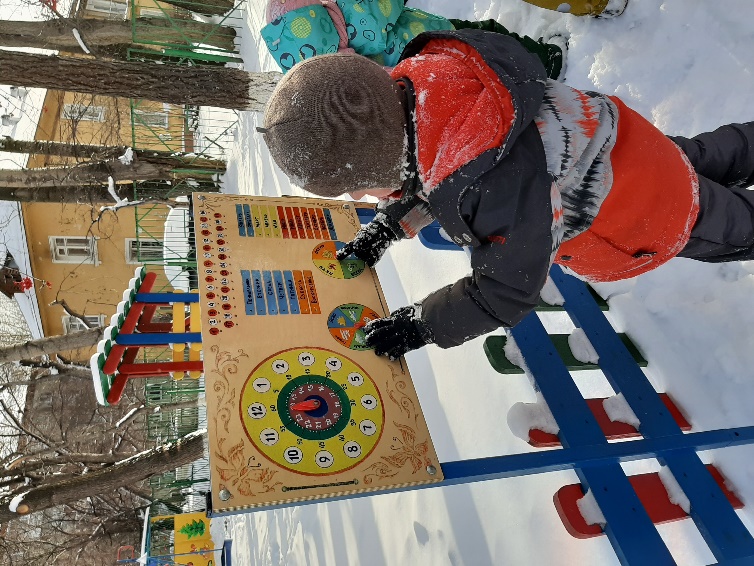 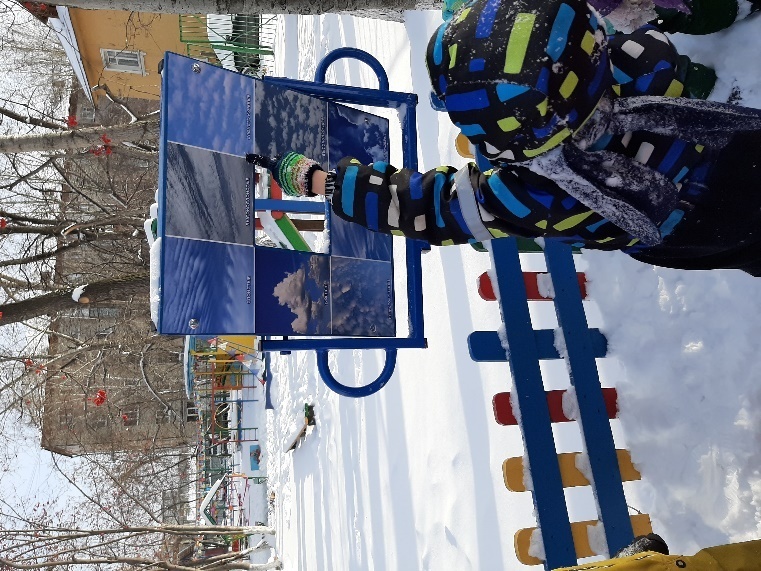 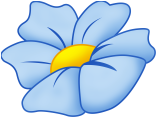 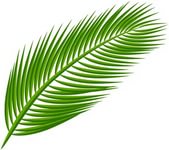 Всё – от старой сосны у забораДо большого тёмного бораИ от озера до пруда –Окружающая среда.А ещё и медведь, и лось,И котёнок Васька небось?Даже муха – вот это да! –Окружающая среда.Я люблю на озере тишь,И в пруду отраженья крыш,Рвать чернику люблю в лесу,Барсука люблю и лису...Я люблю тебя навсегда,Окружающая среда!
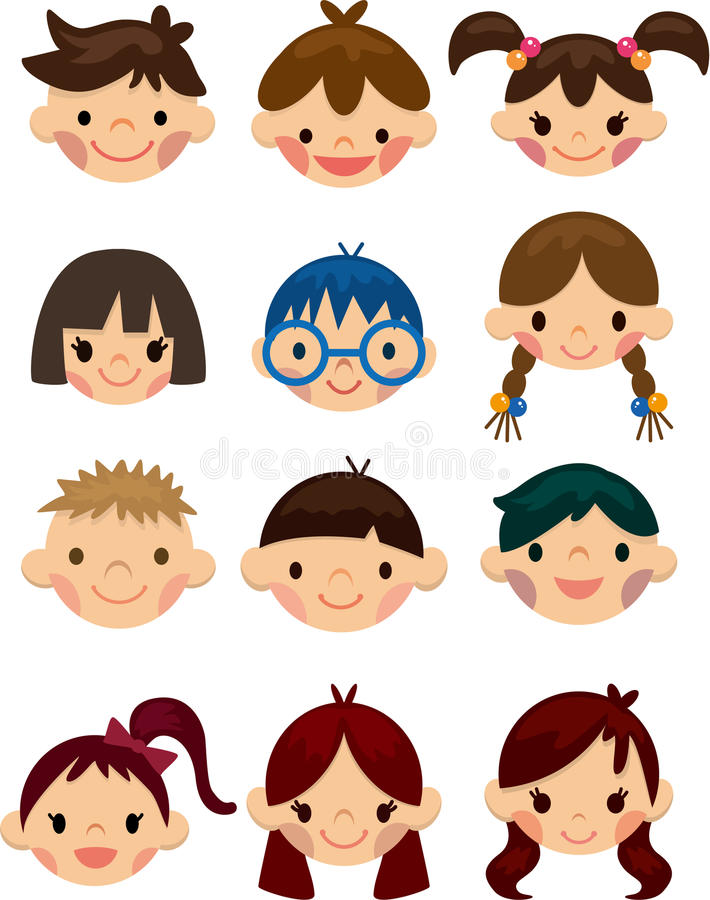 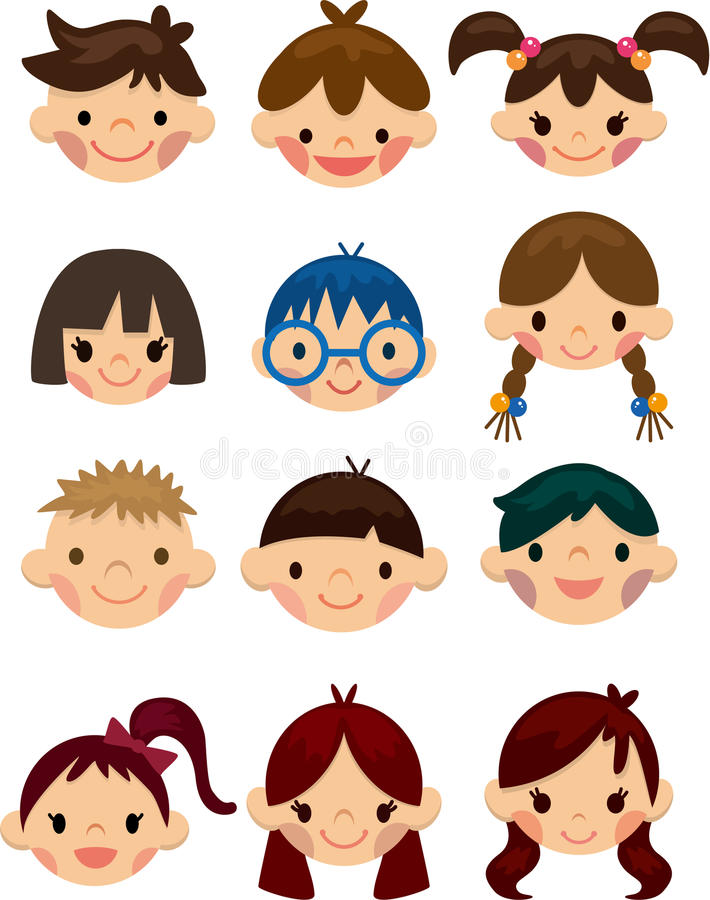 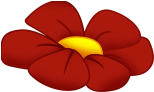 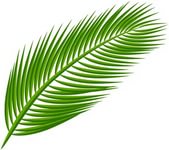 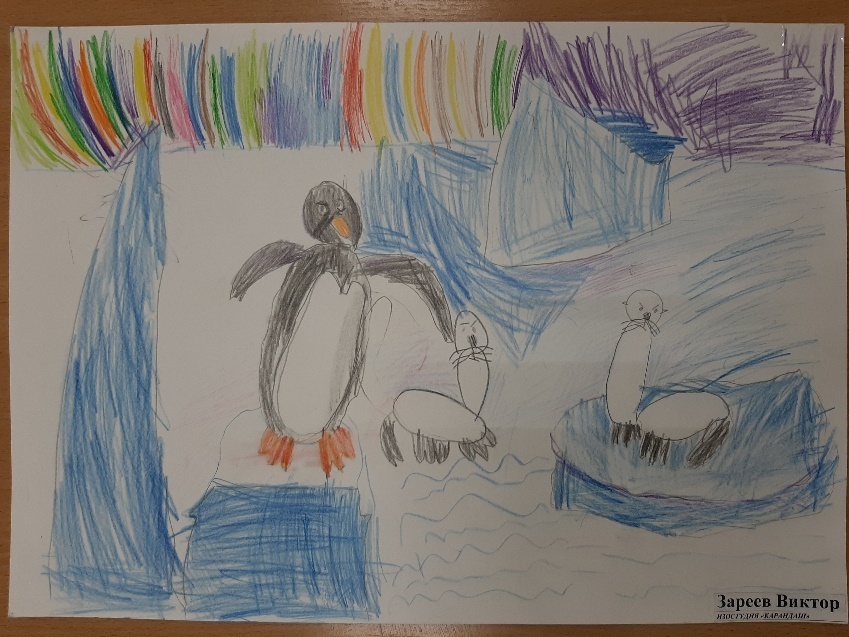 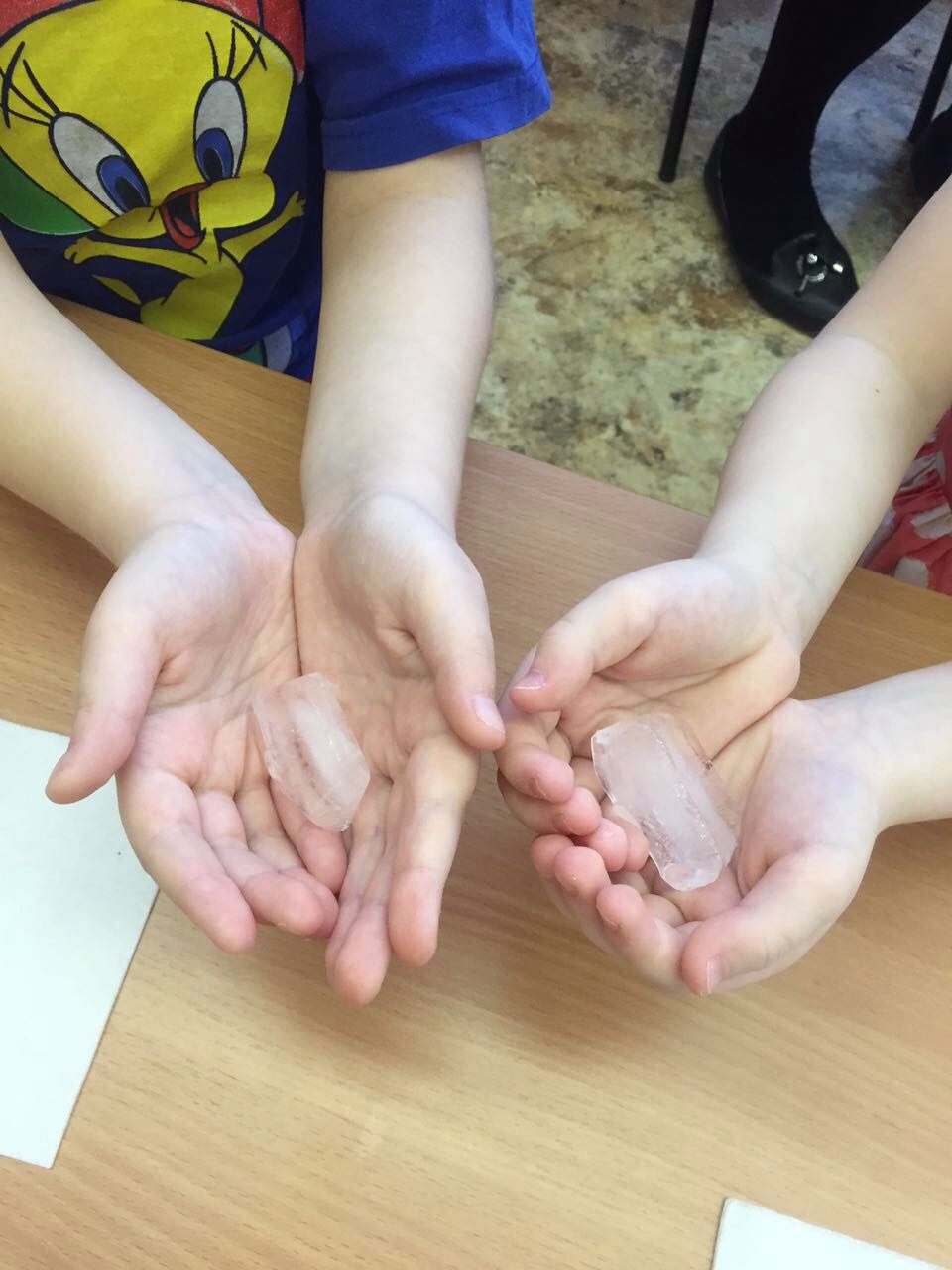 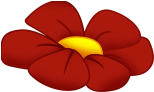 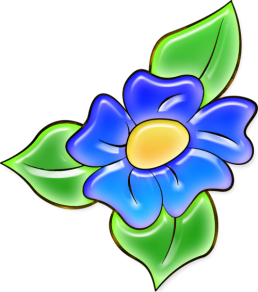 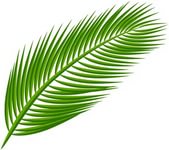 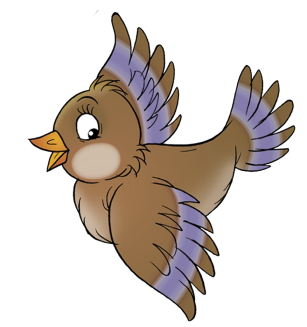 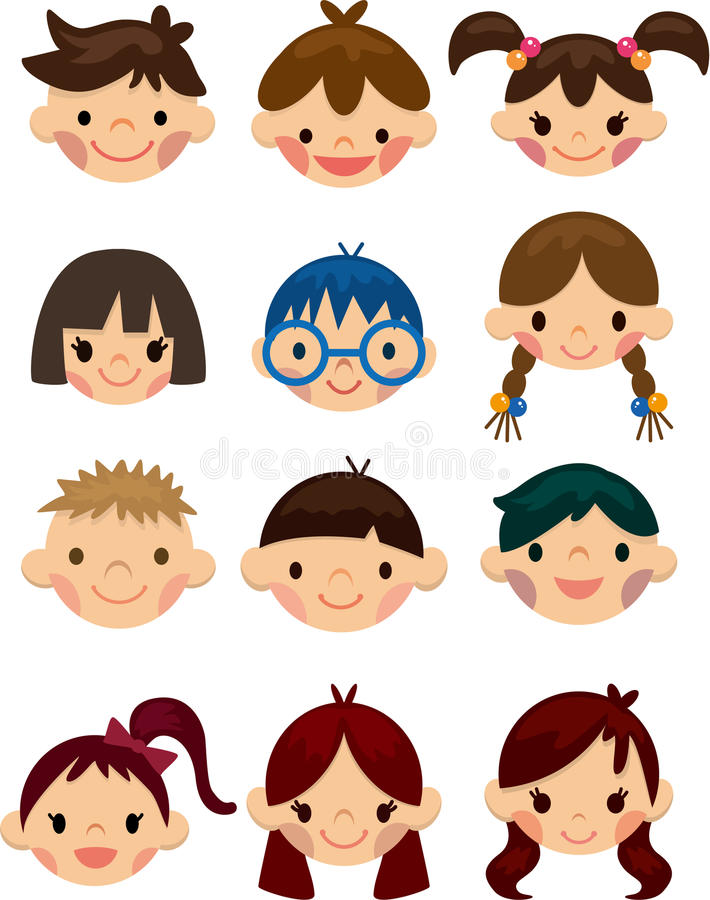 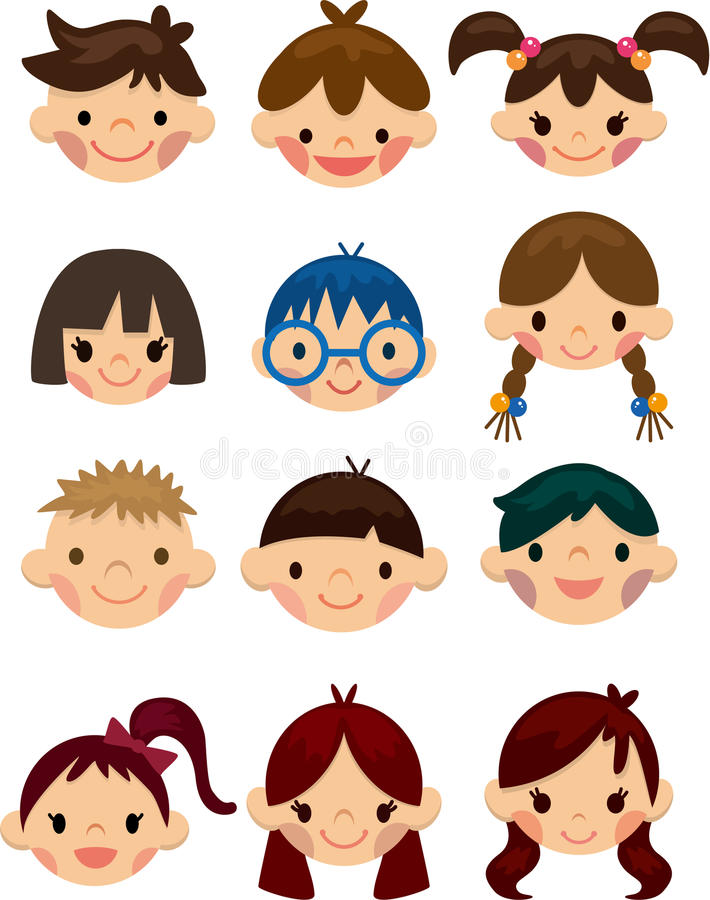 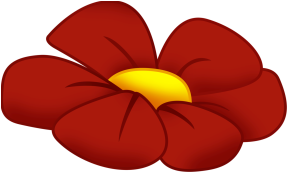 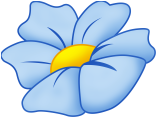